Calculus
M 25 March 2013
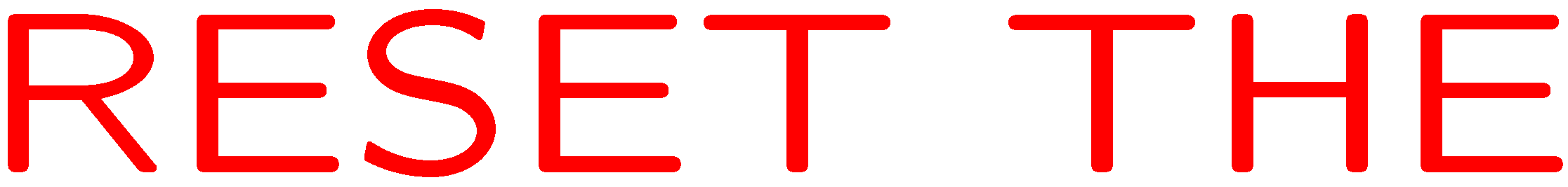 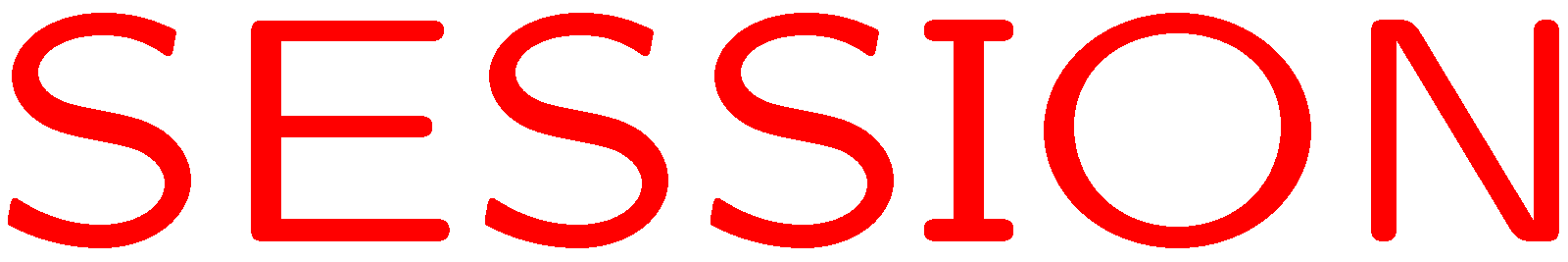 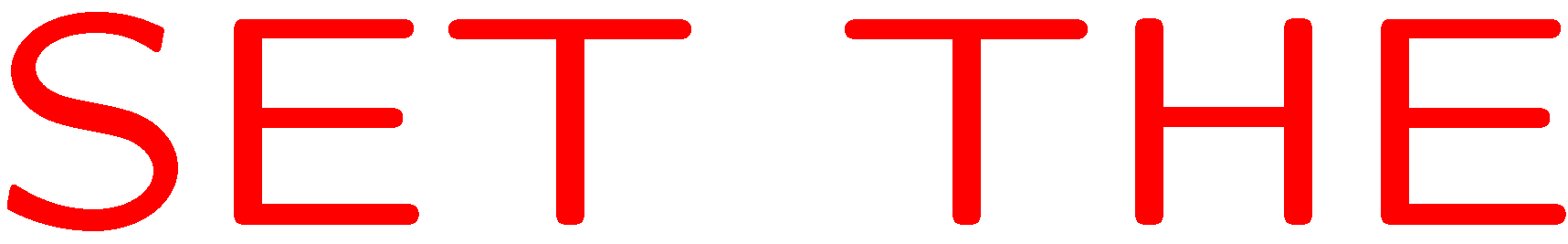 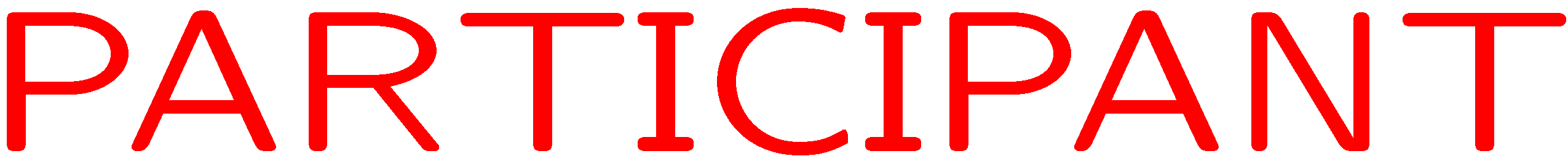 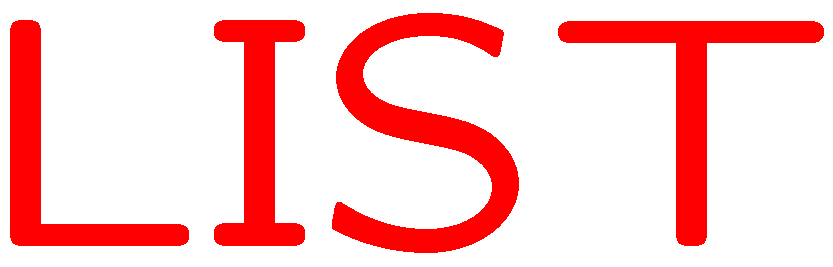 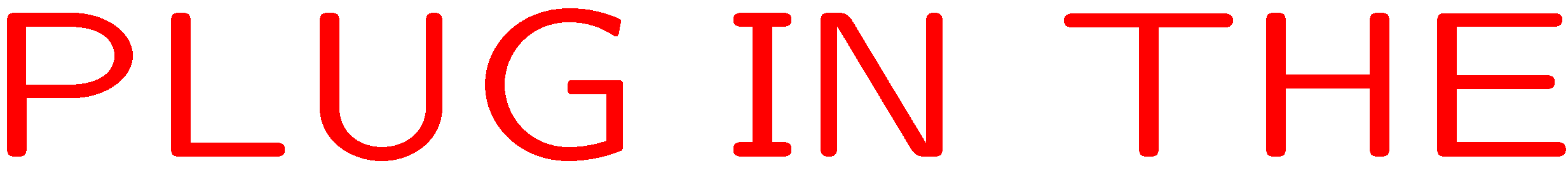 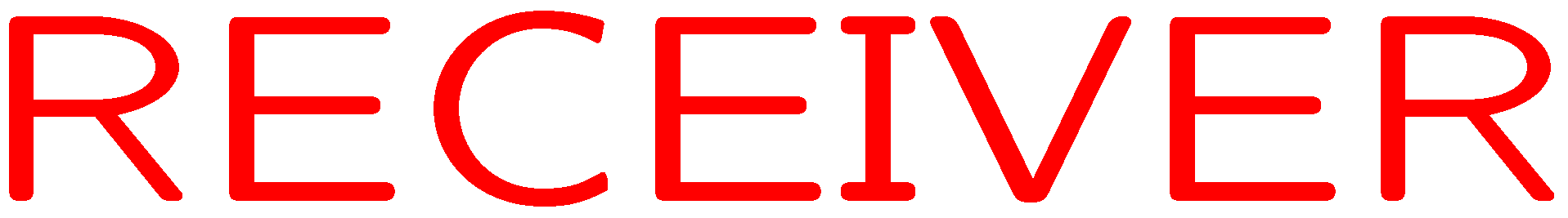 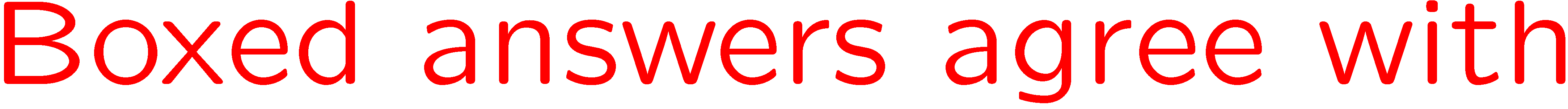 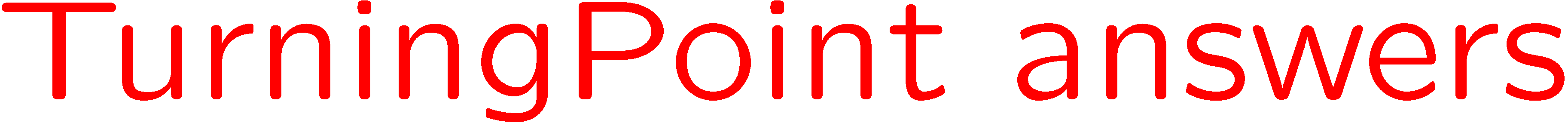 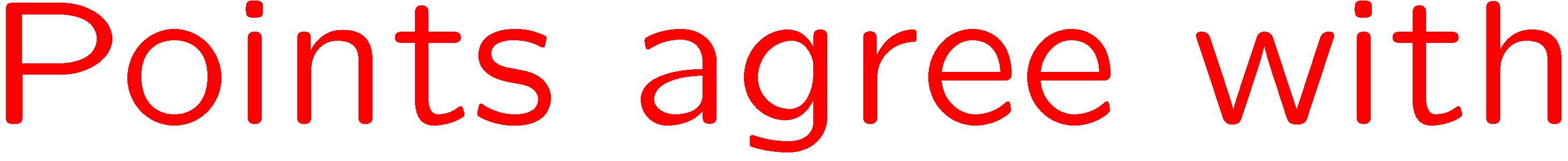 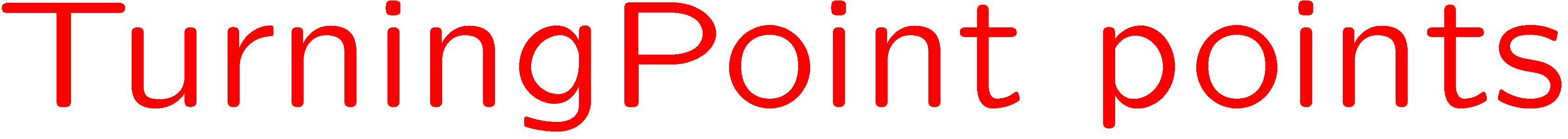 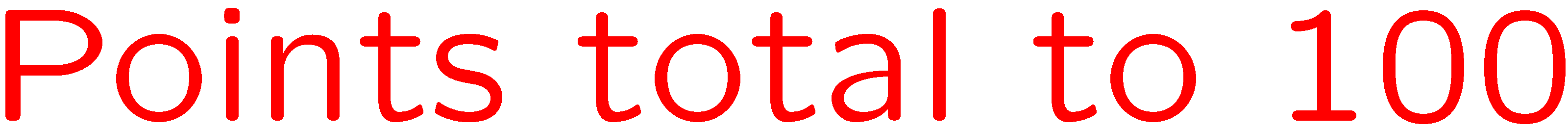 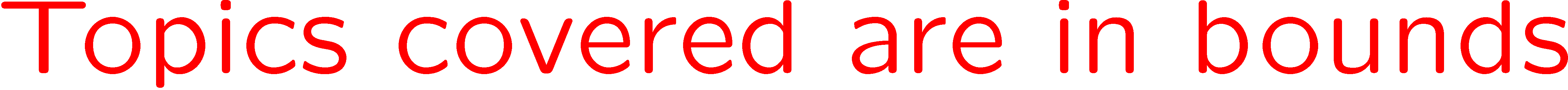 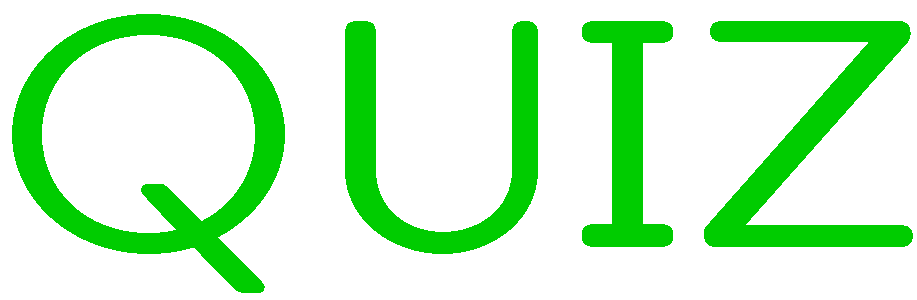 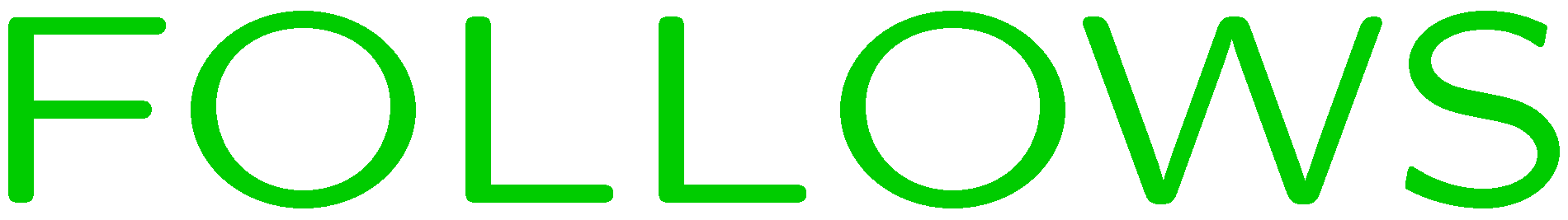 0 of 5
1+1=
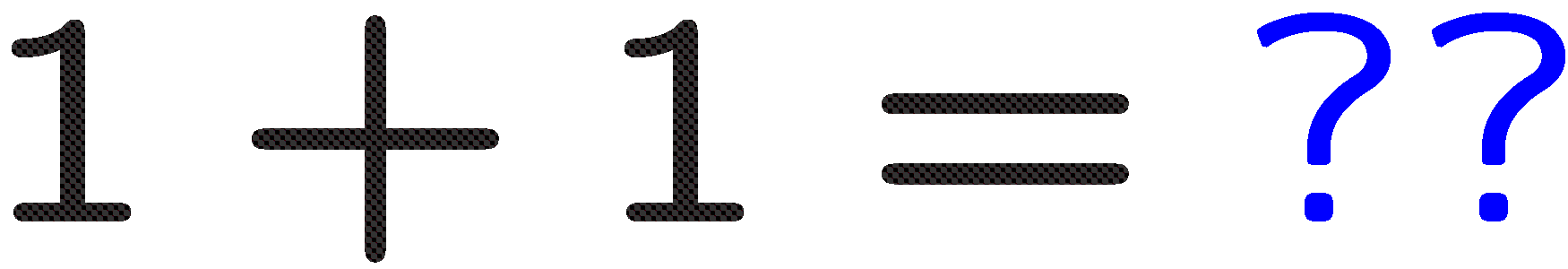 1
2
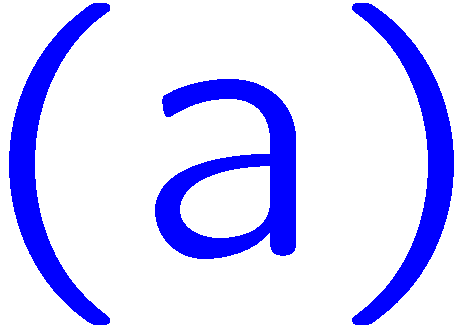 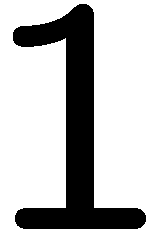 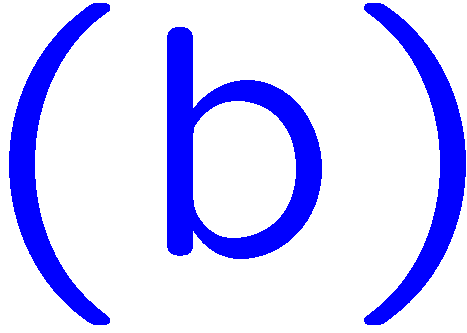 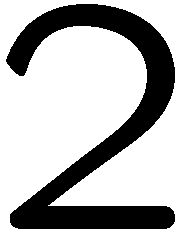 5
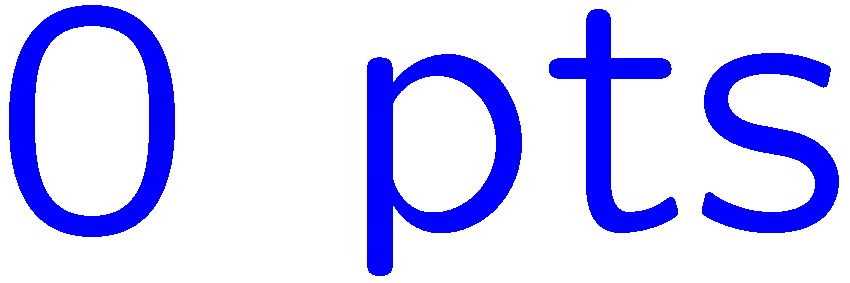 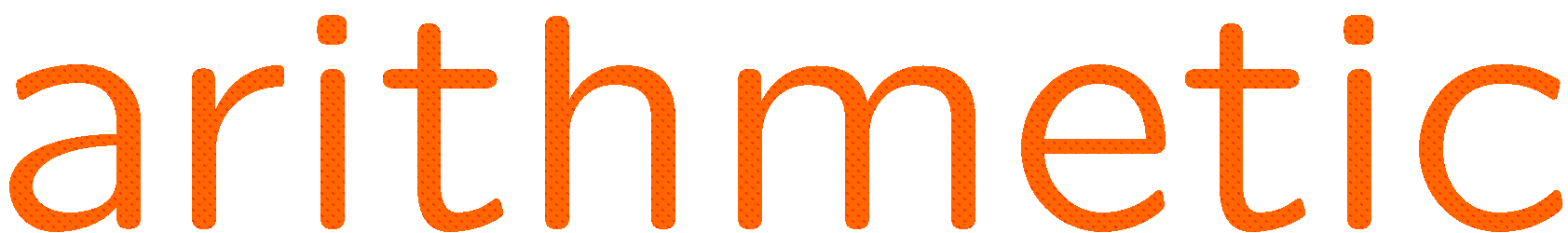 0 of 5
1+1=
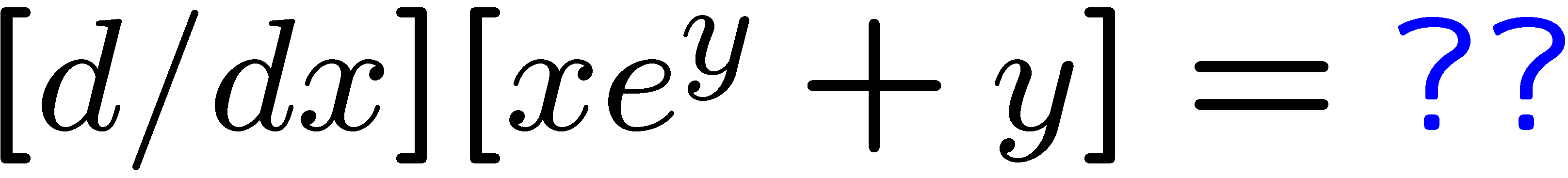 1
2
3
4
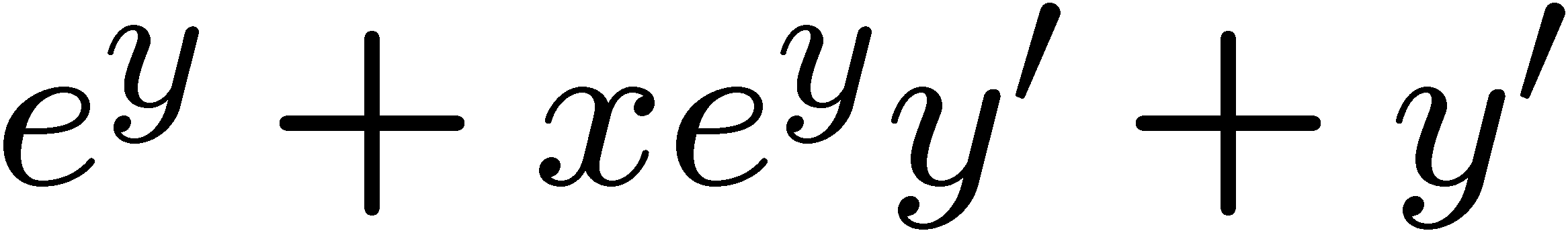 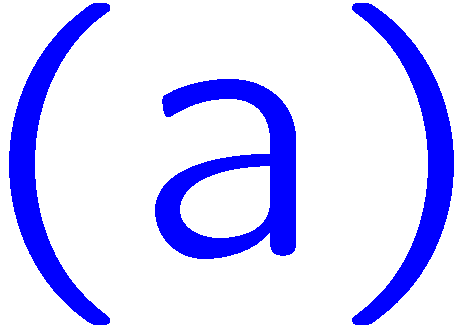 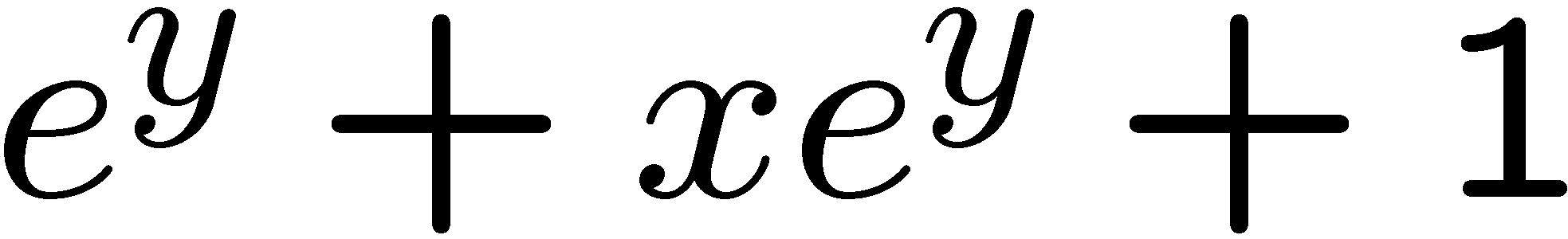 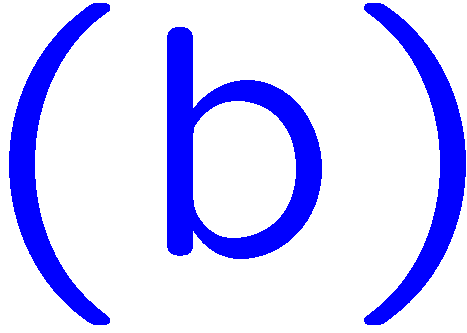 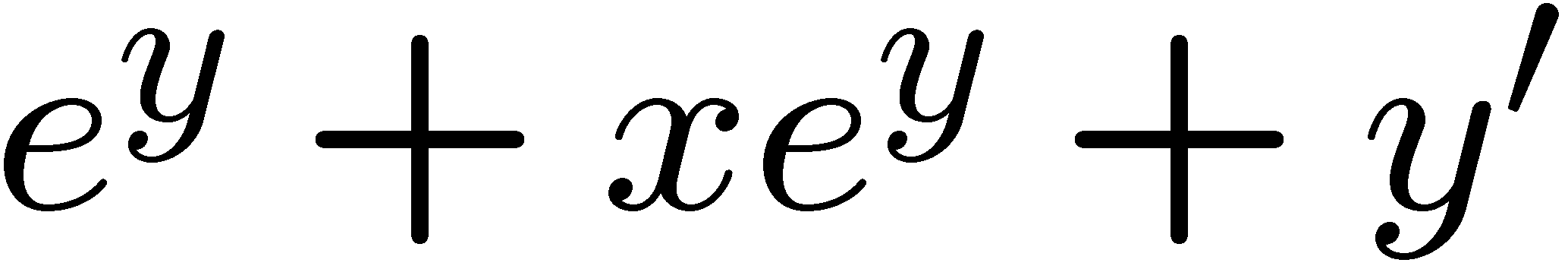 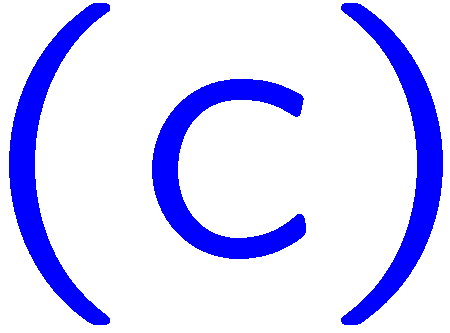 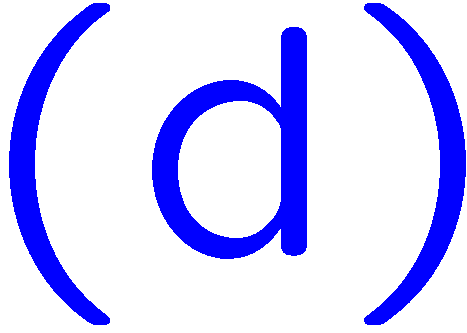 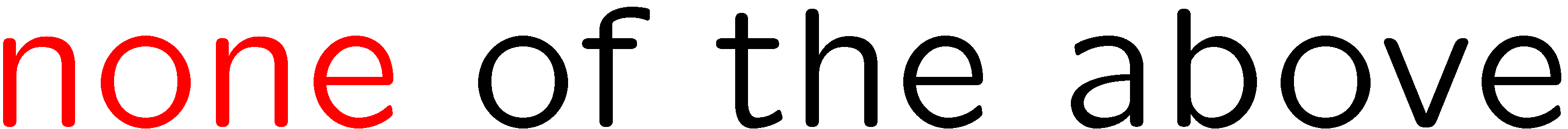 6
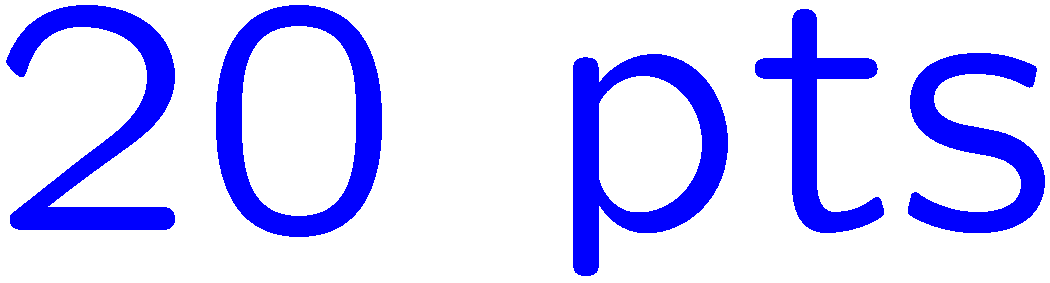 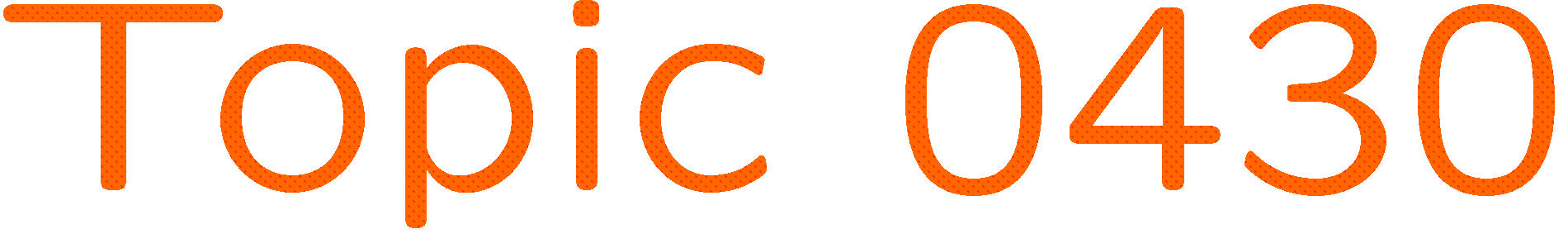 0 of 5
1+1=
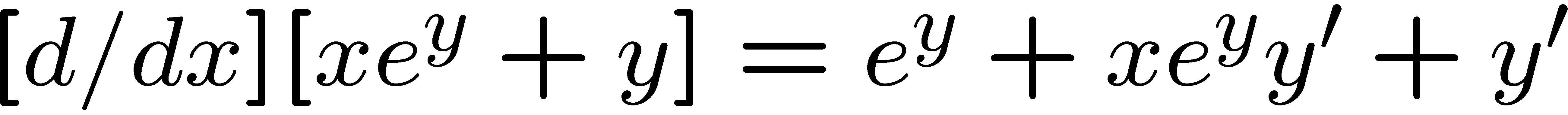 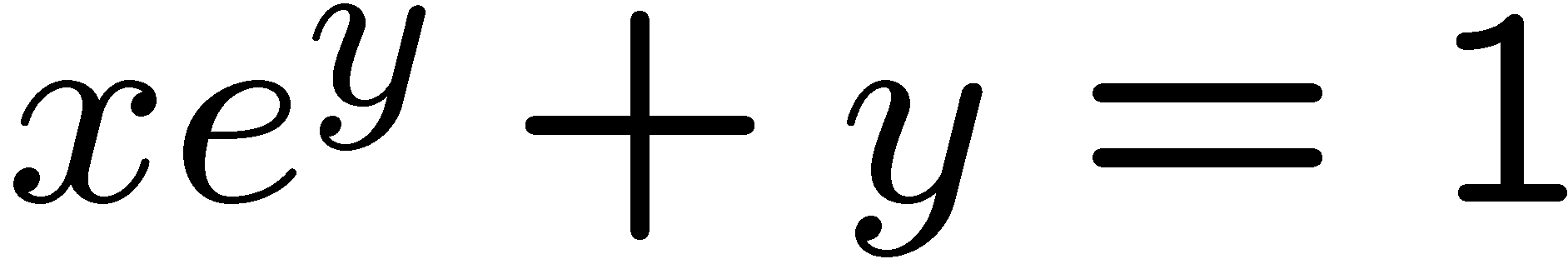 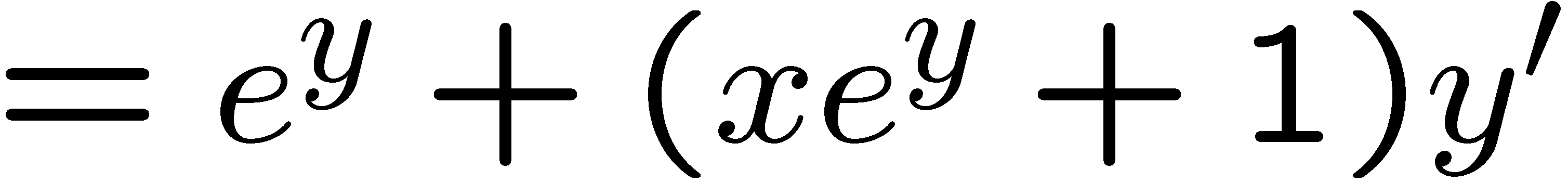 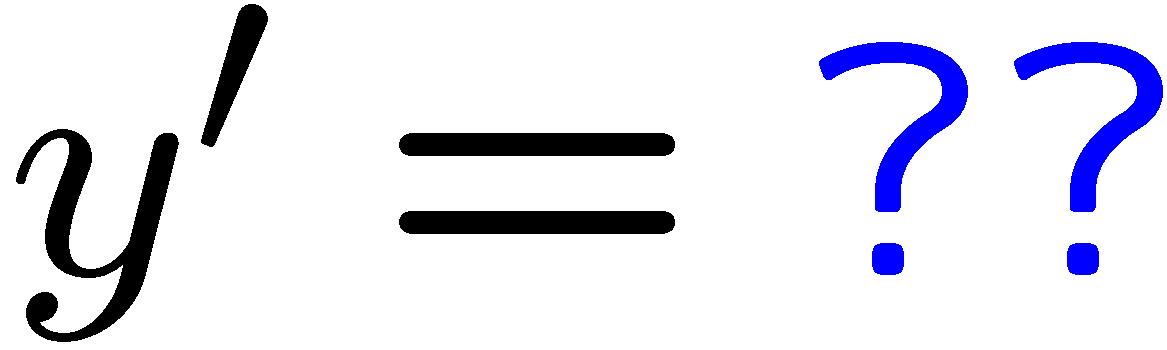 1
2
3
4
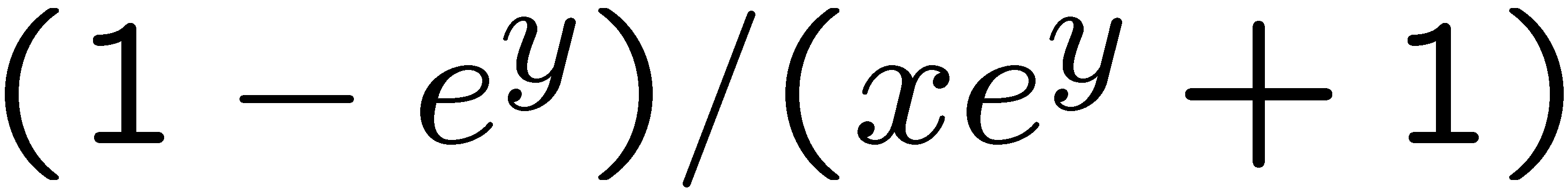 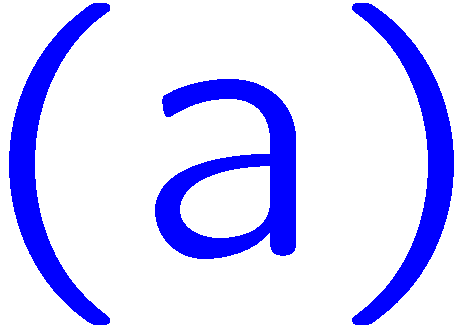 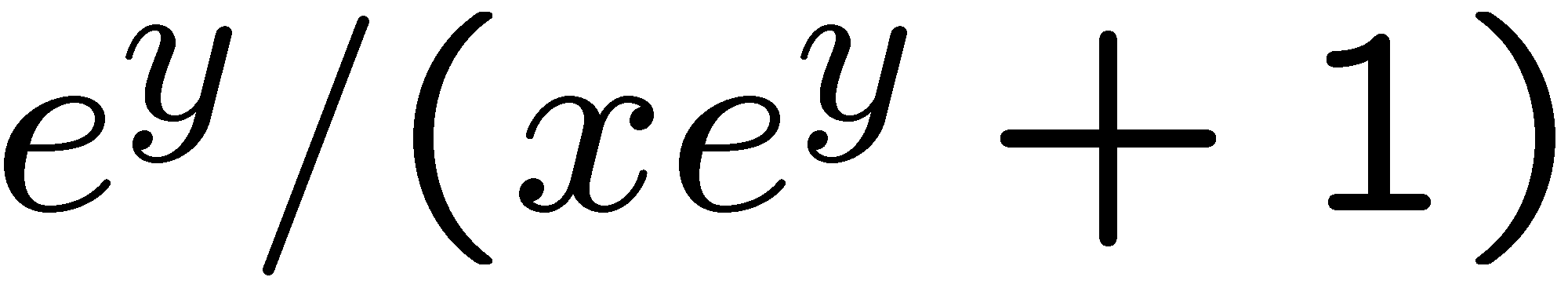 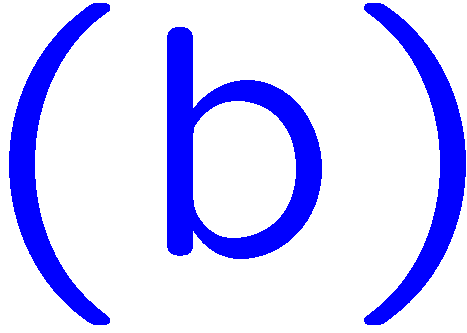 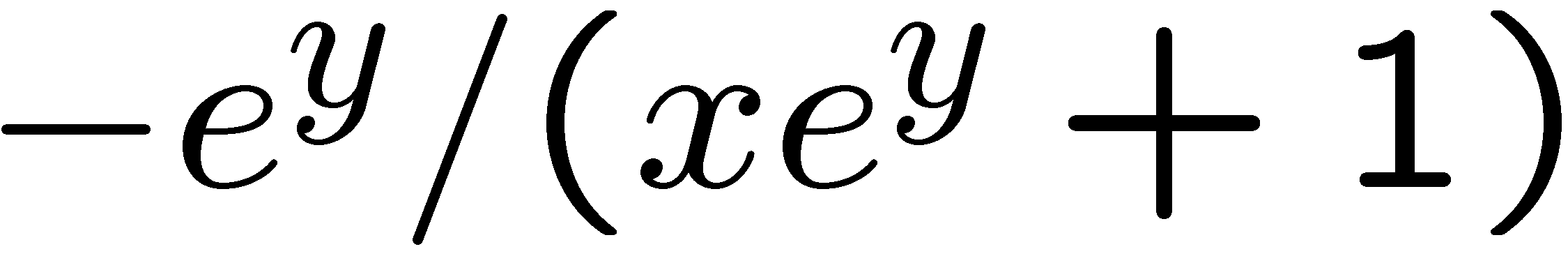 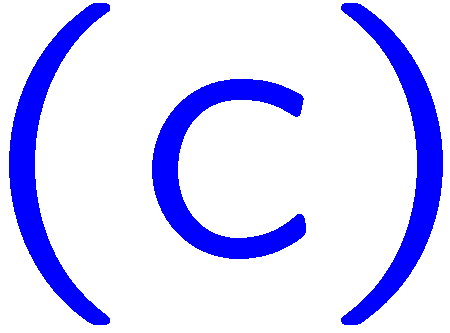 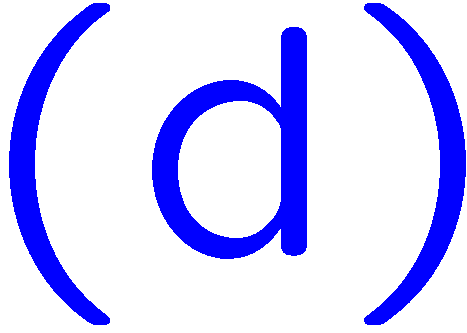 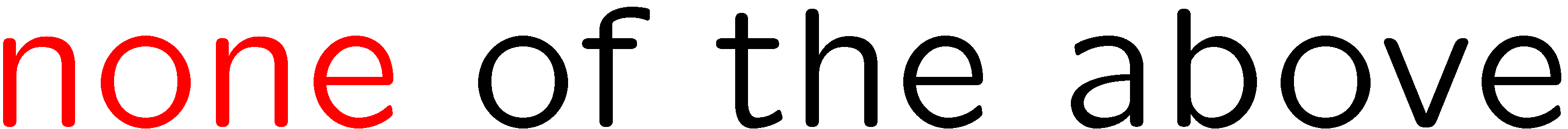 7
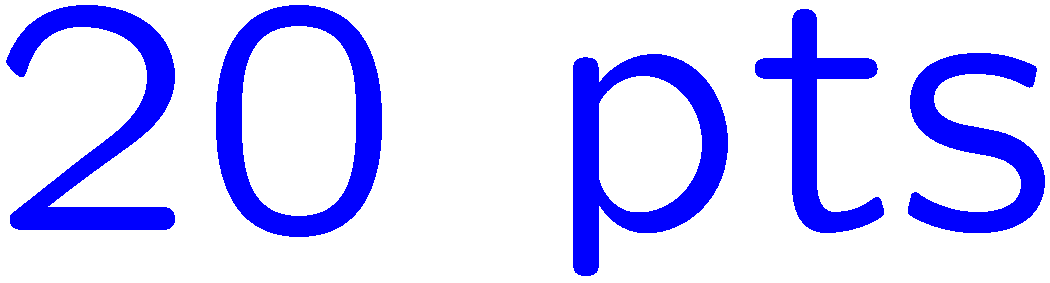 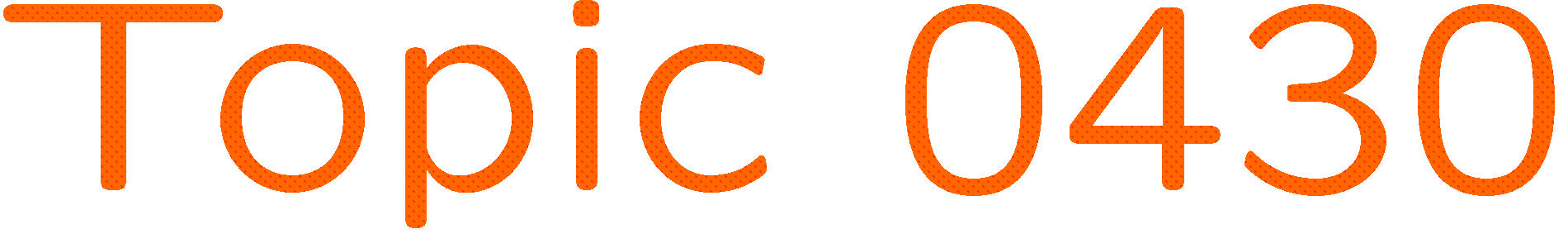 0 of 5
1+1=
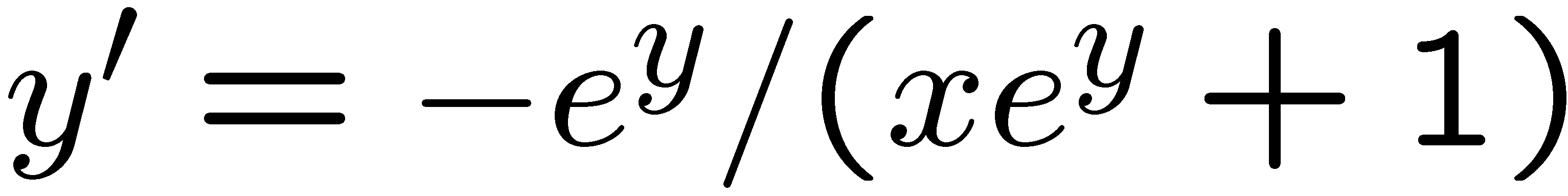 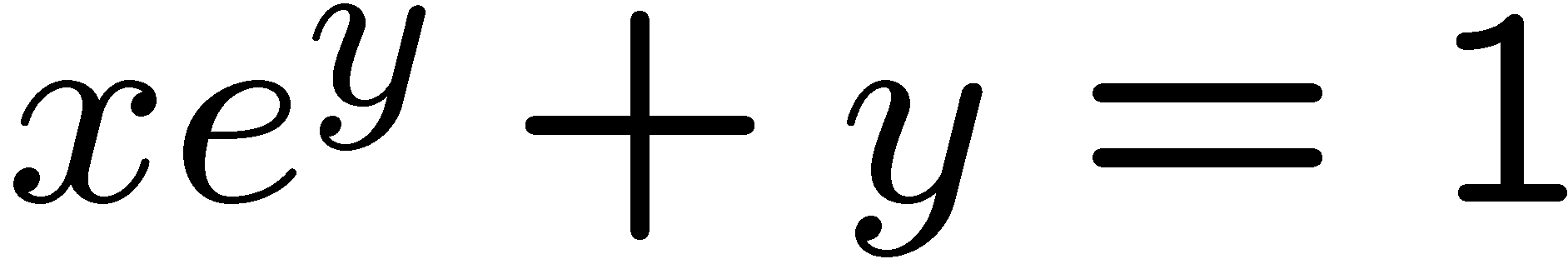 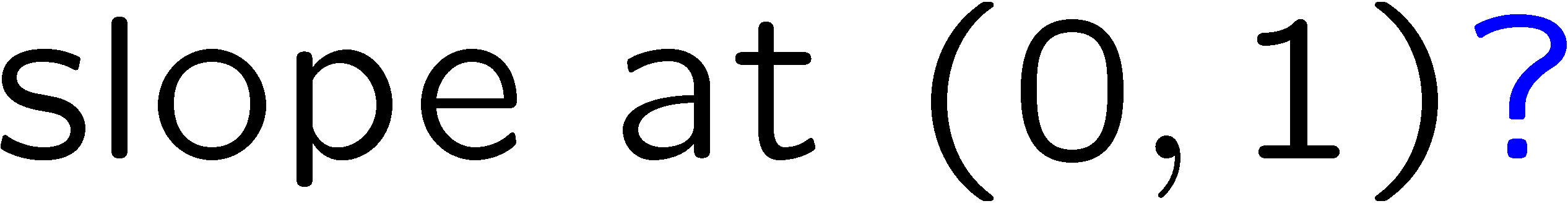 1
2
3
4
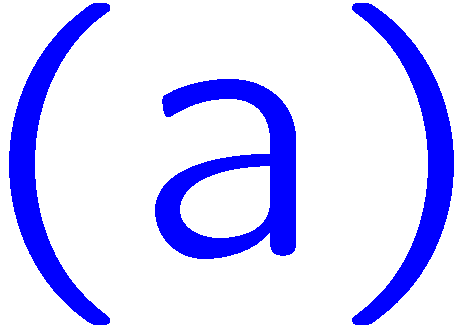 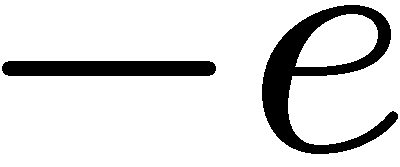 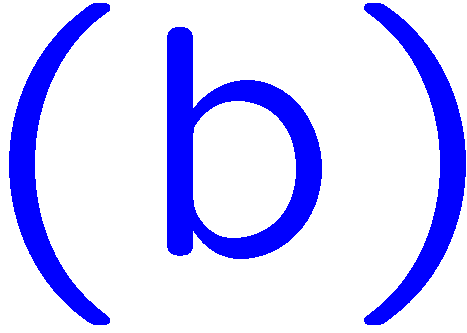 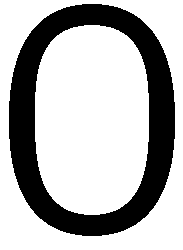 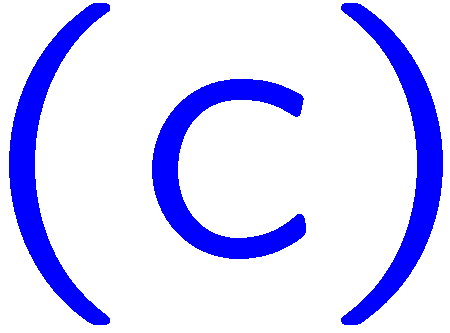 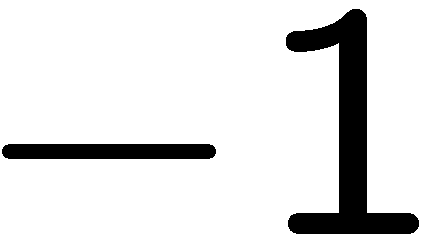 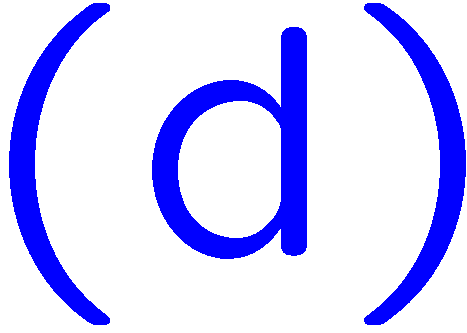 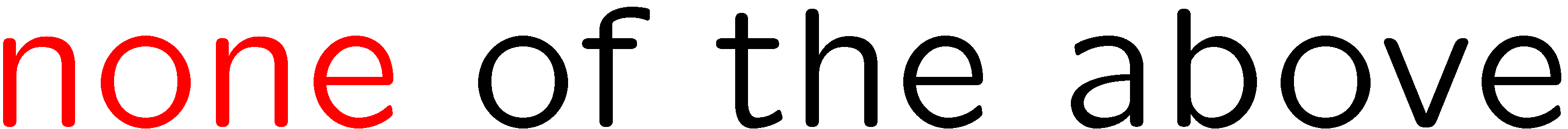 8
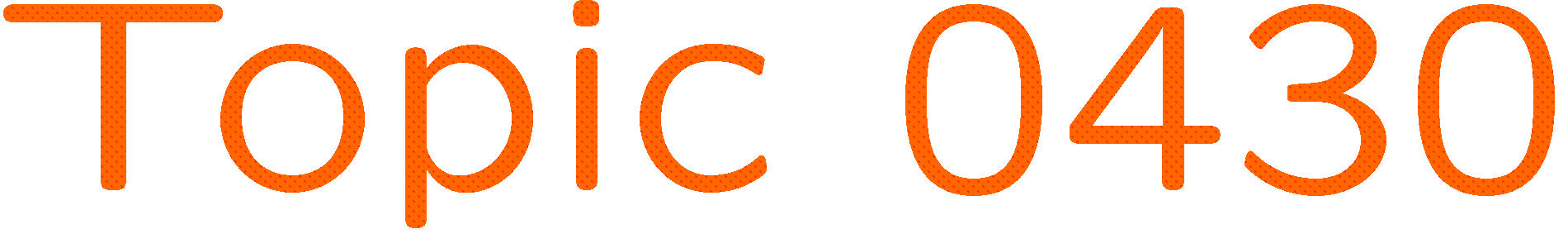 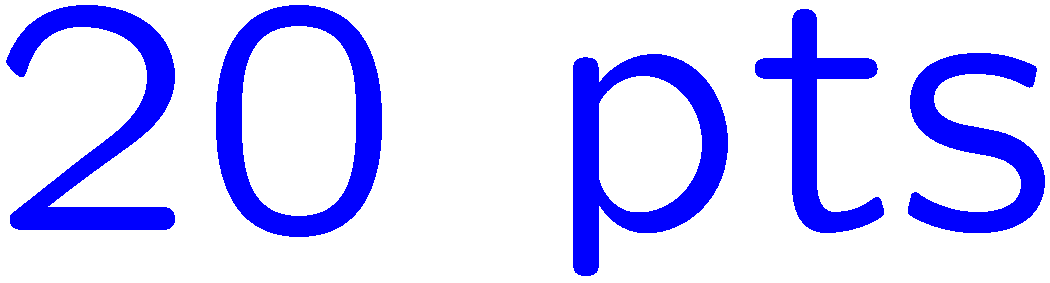 0 of 5
1+1=
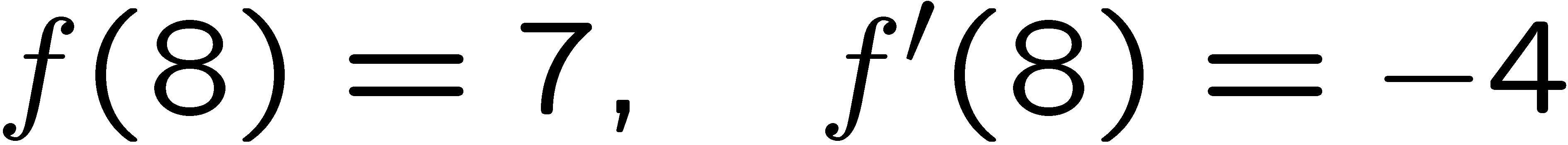 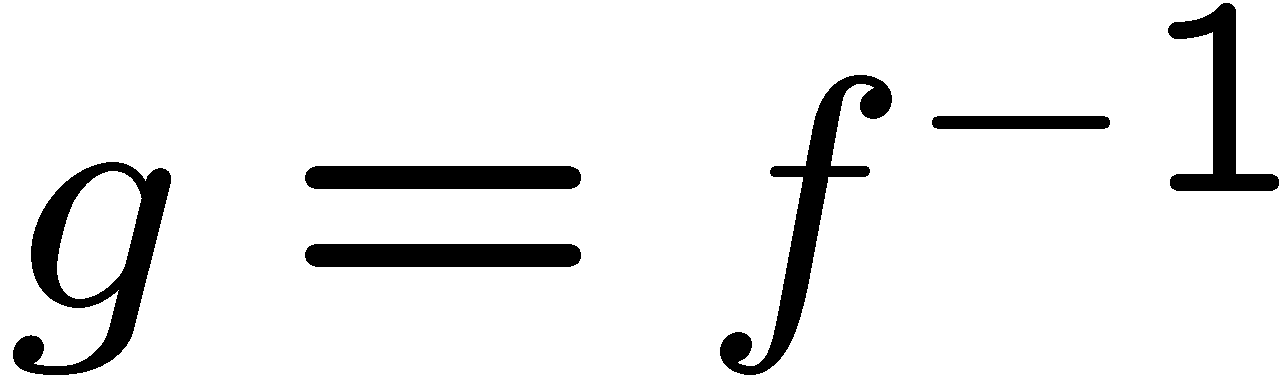 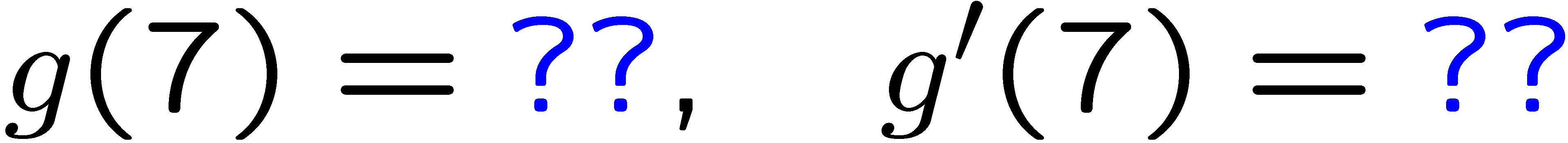 1
2
3
4
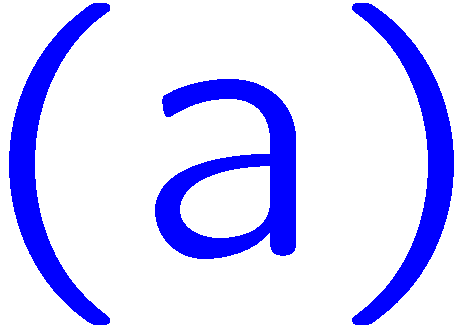 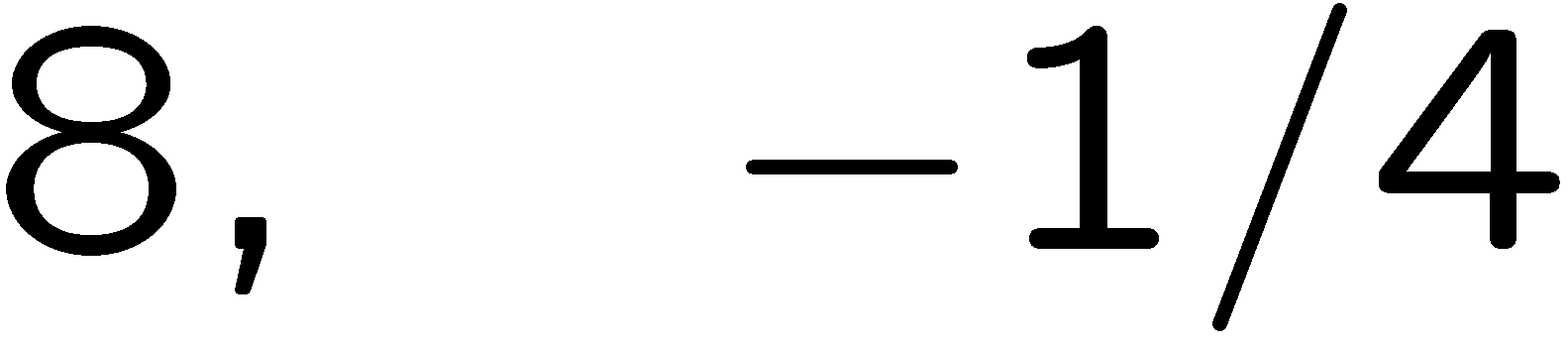 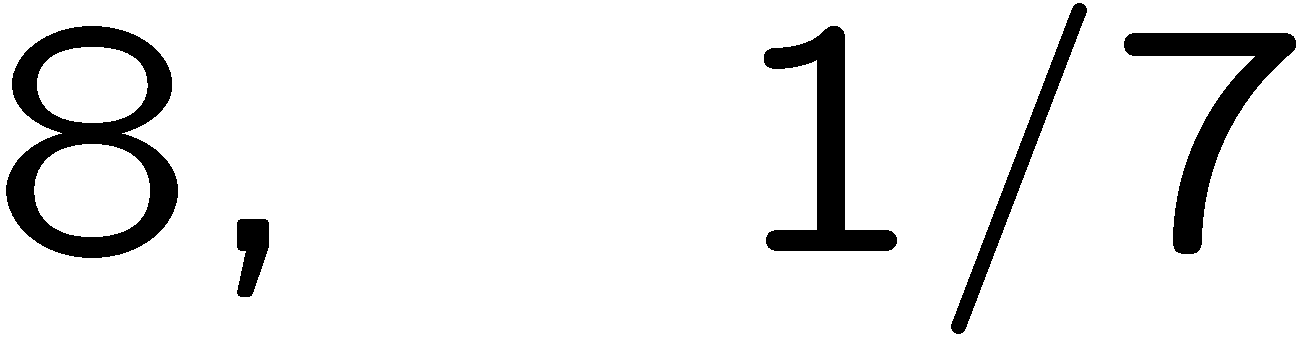 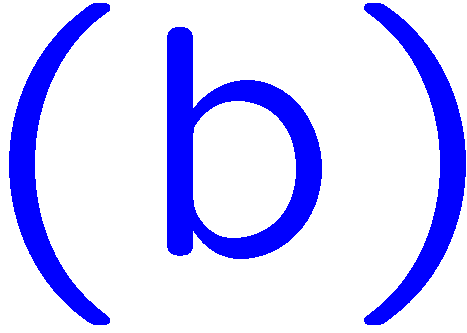 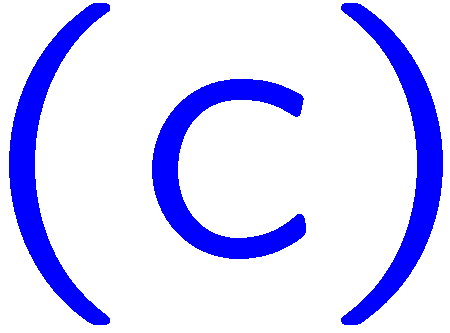 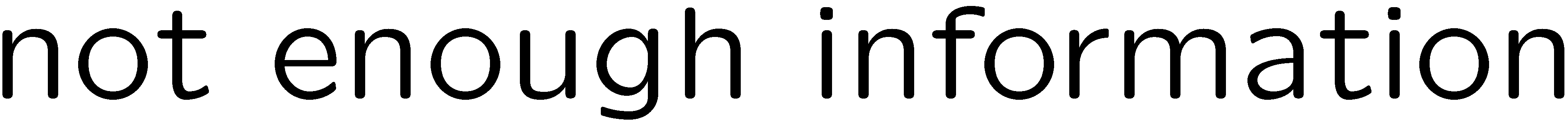 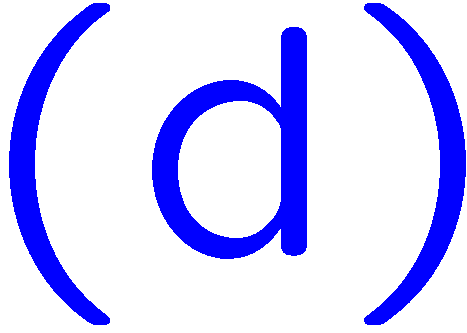 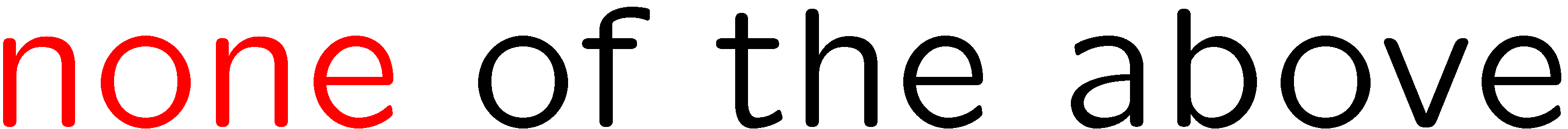 9
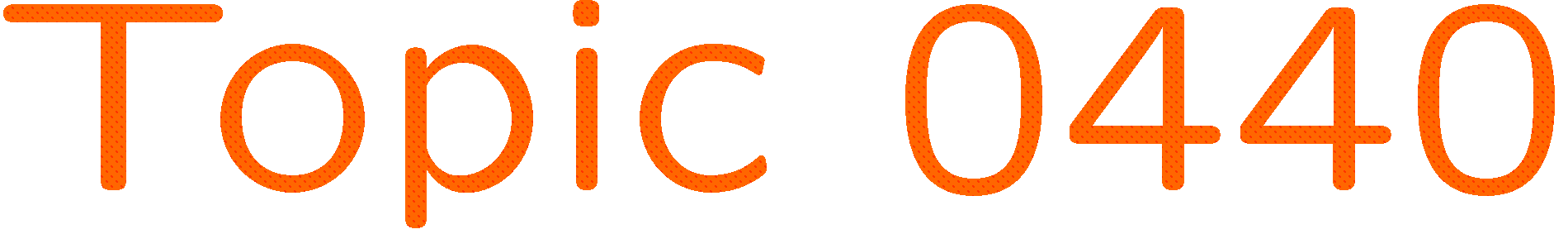 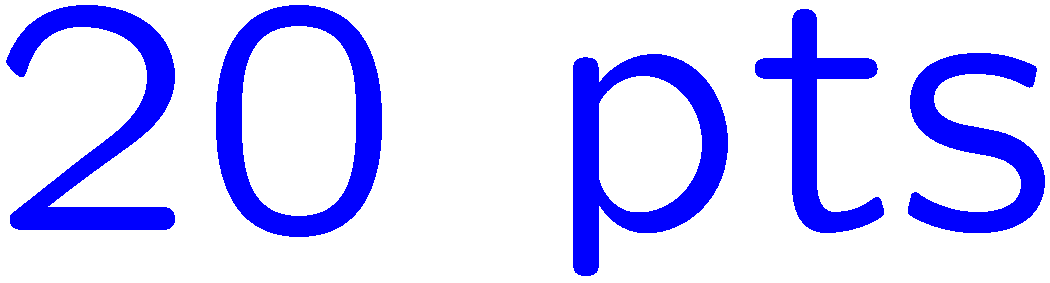 0 of 5
1+1=
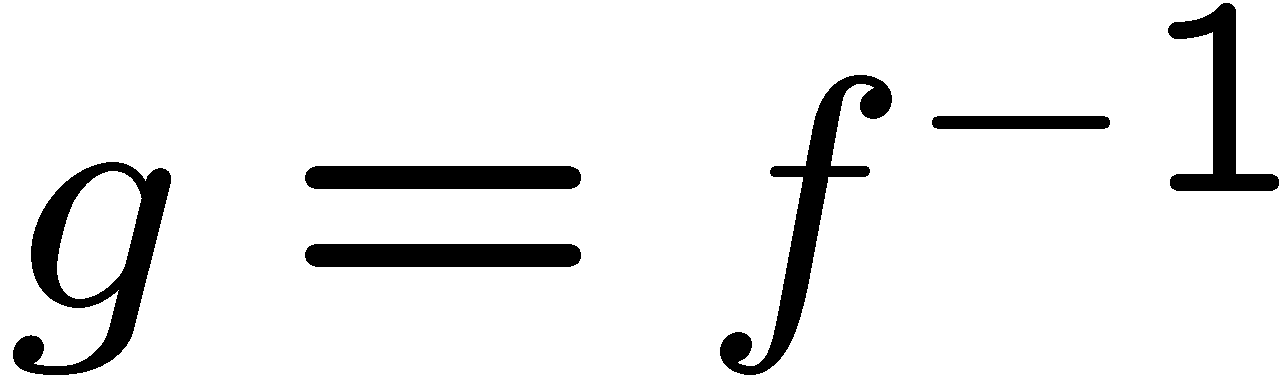 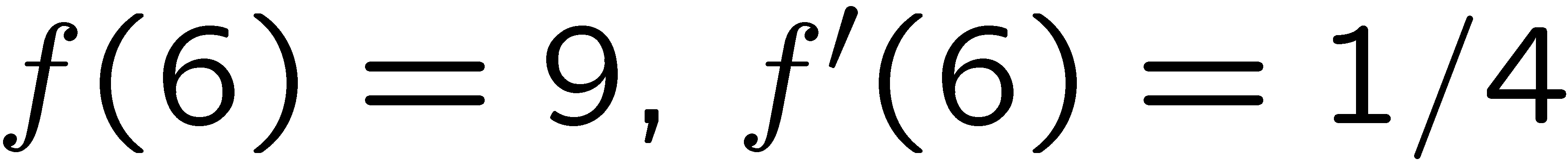 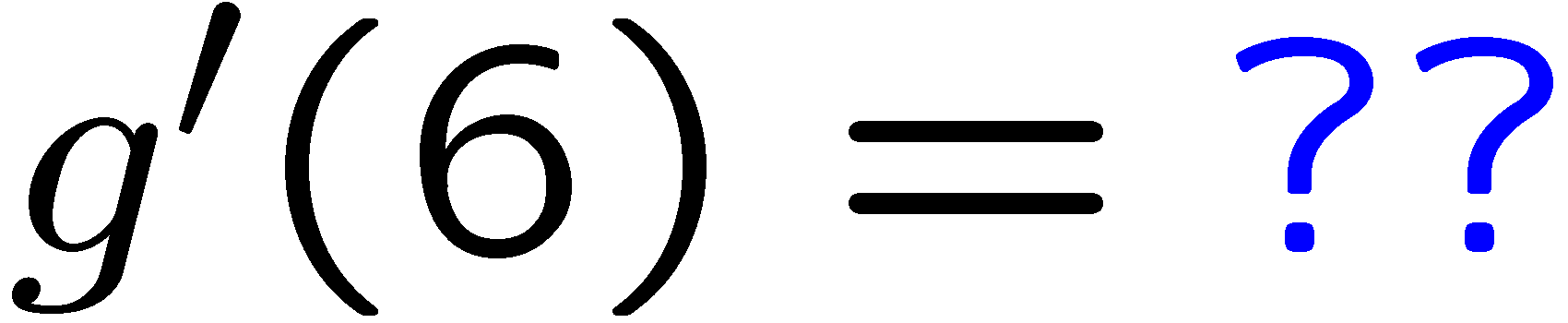 1
2
3
4
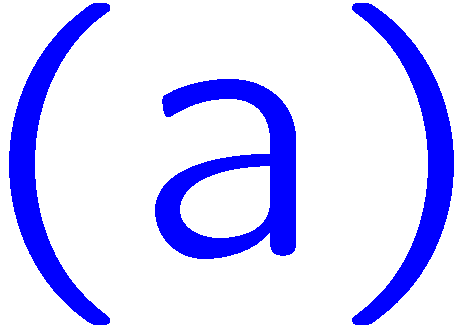 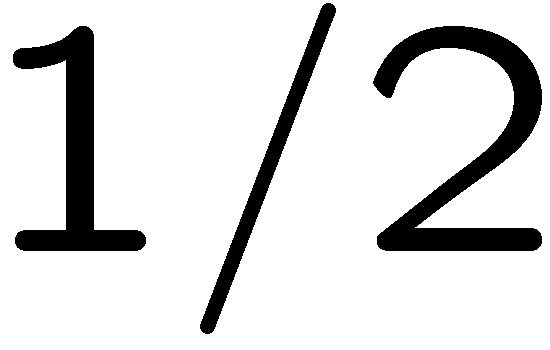 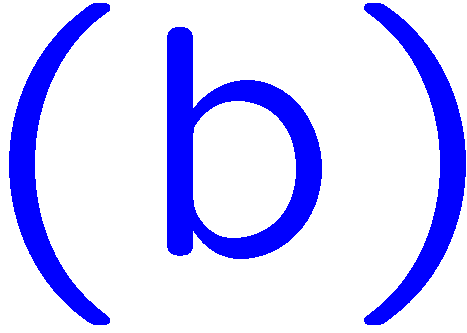 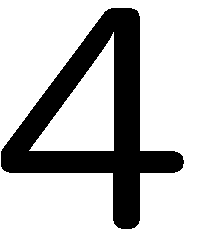 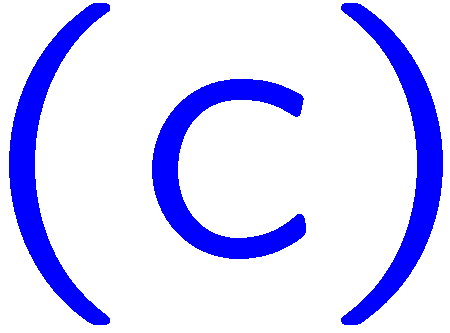 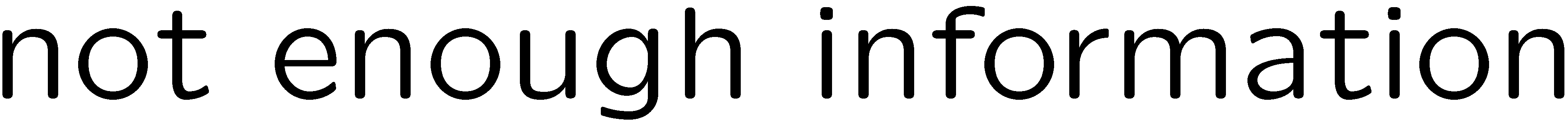 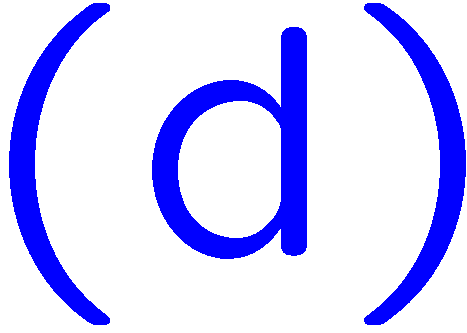 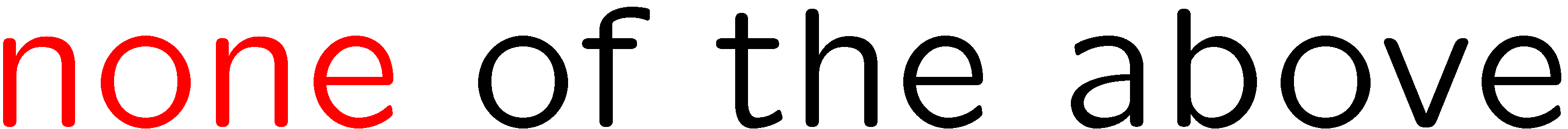 10
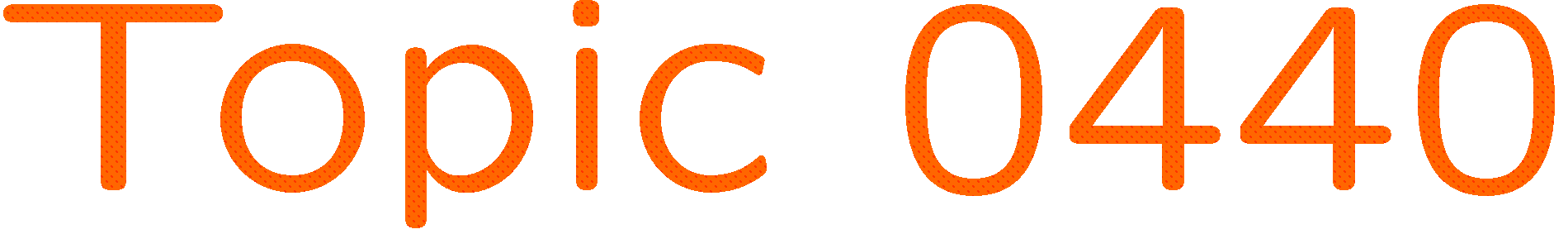 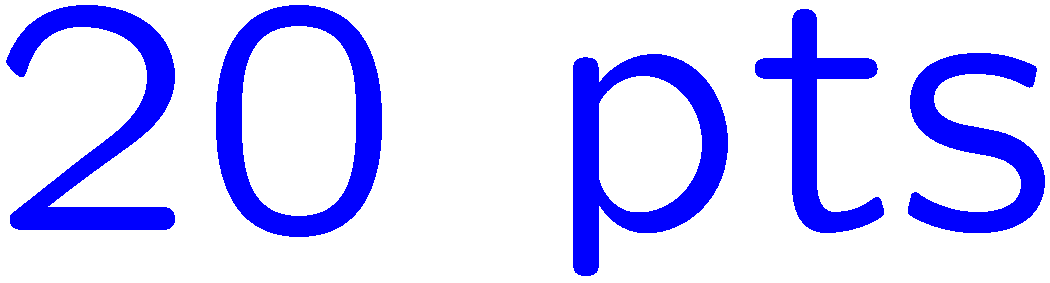 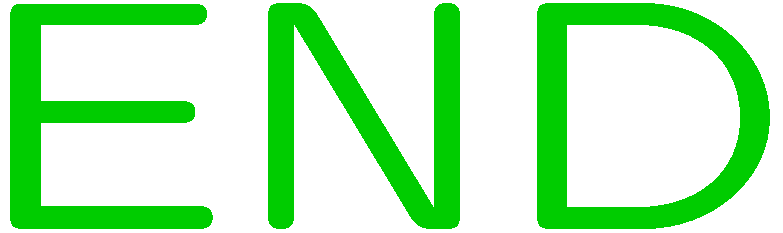 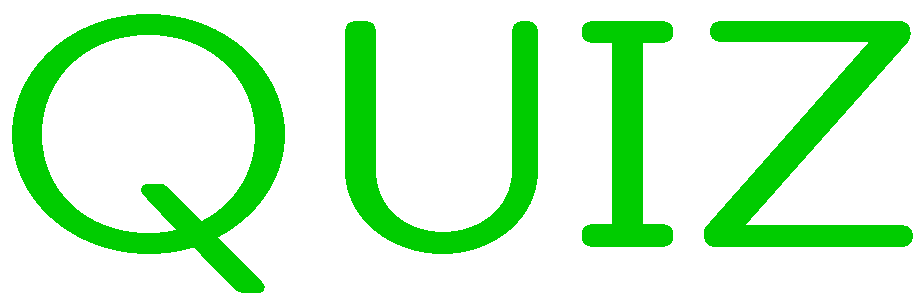 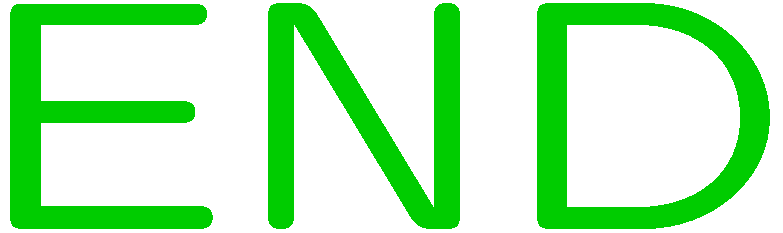 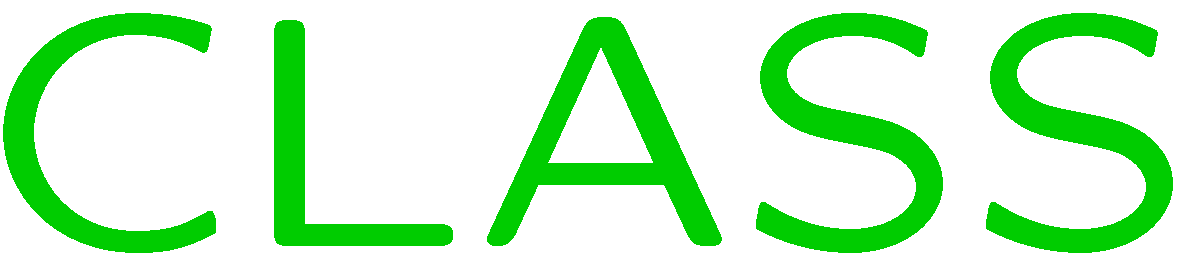 0 of 5
1+1=
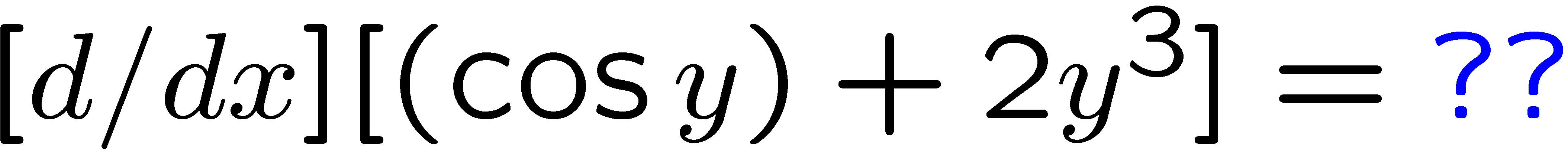 1
2
3
4
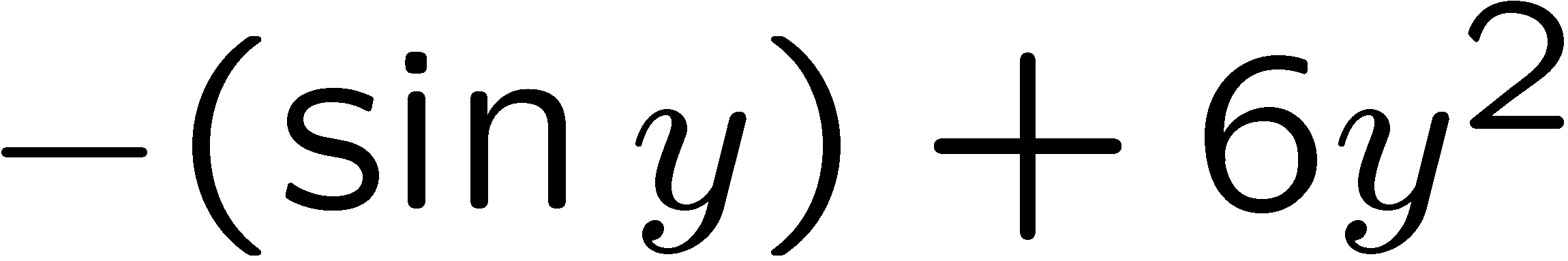 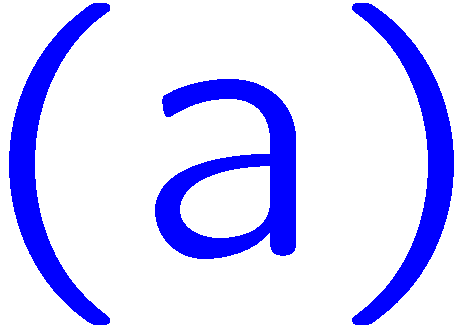 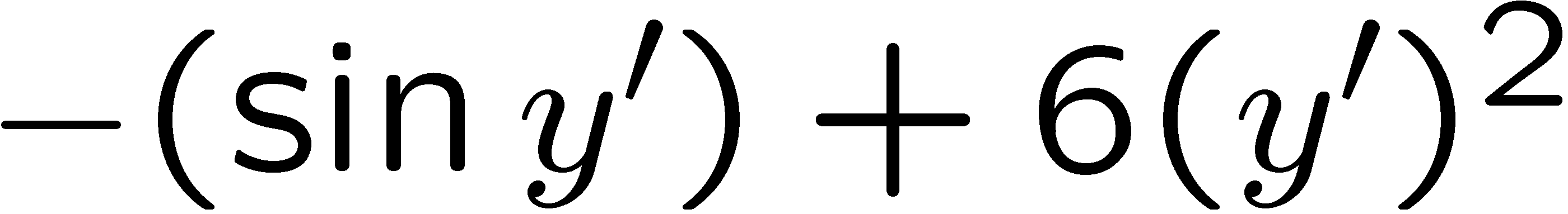 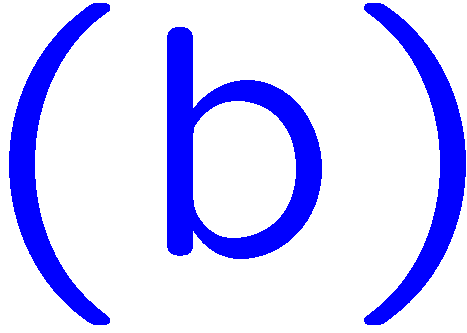 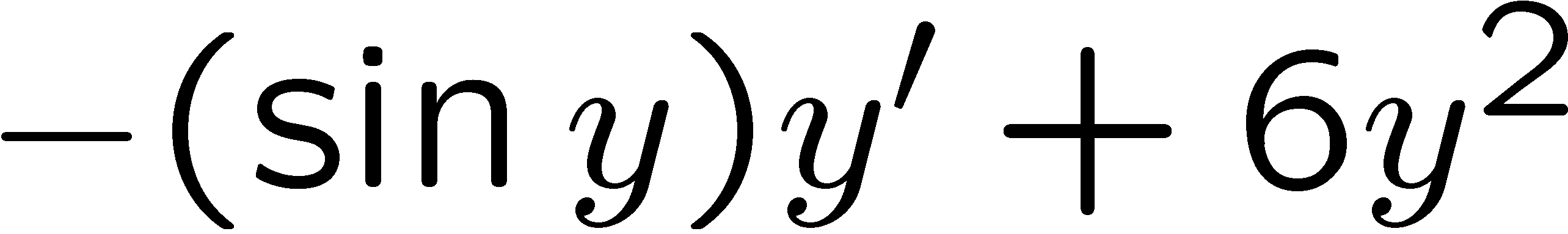 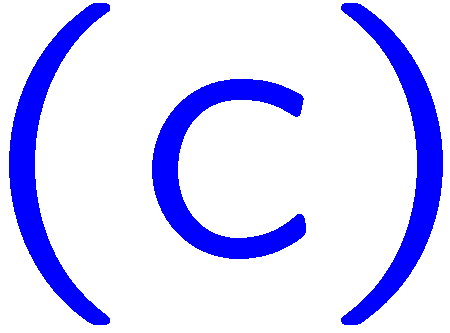 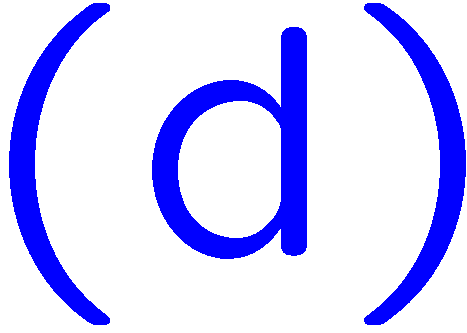 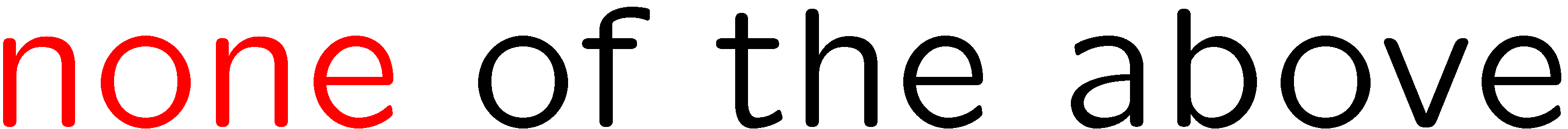 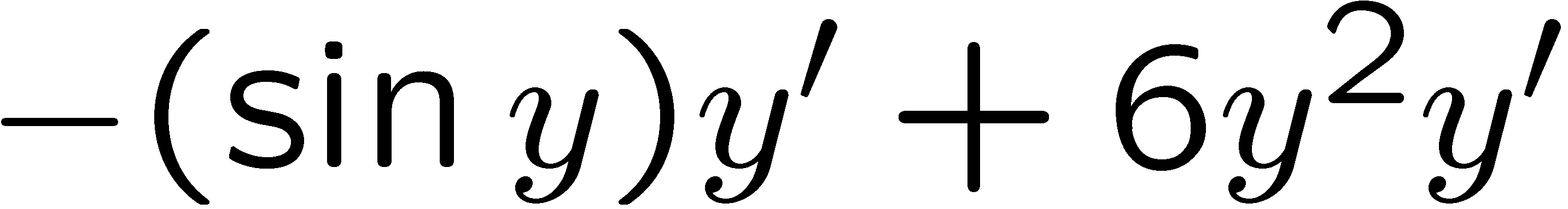 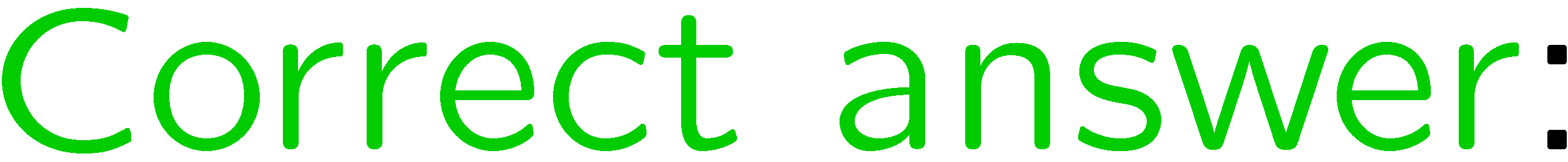 13
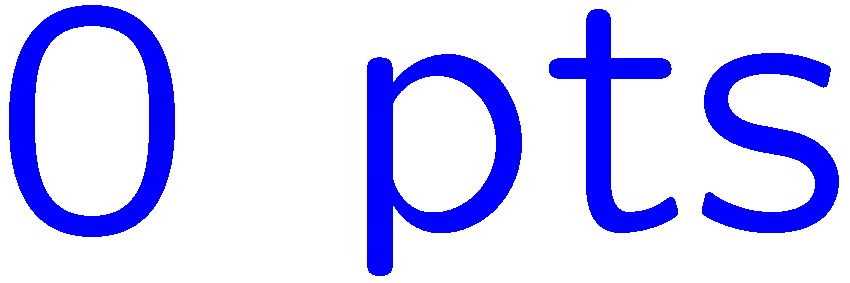 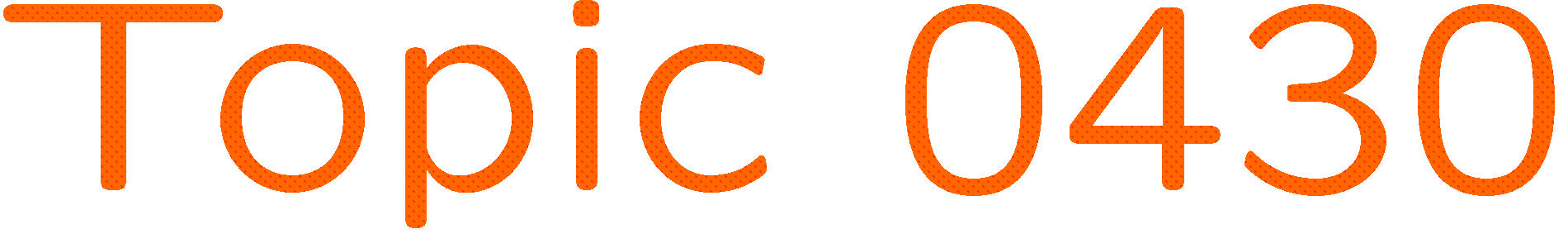 0 of 5
1+1=
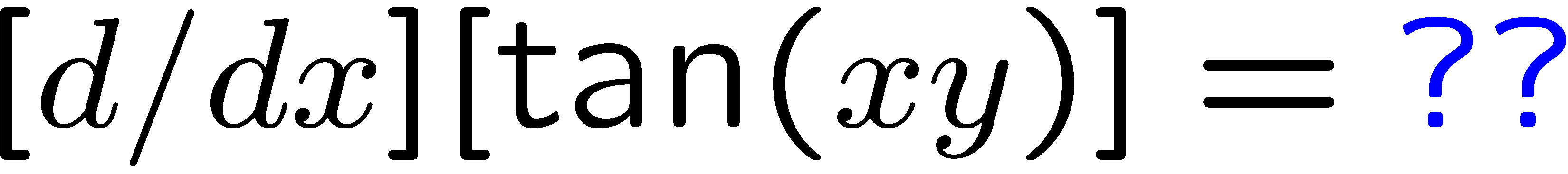 1
2
3
4
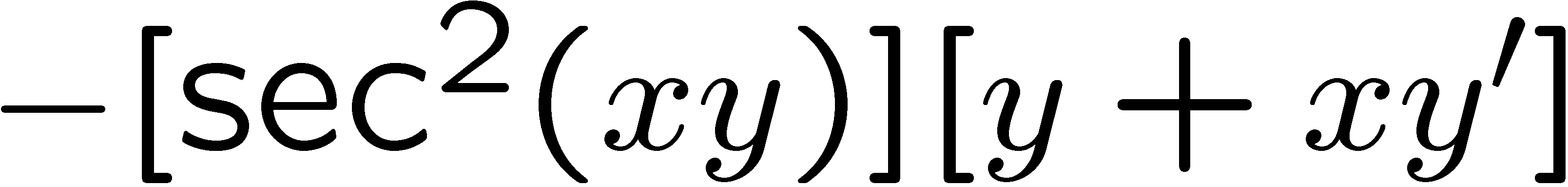 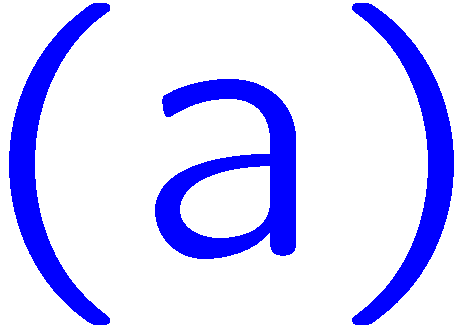 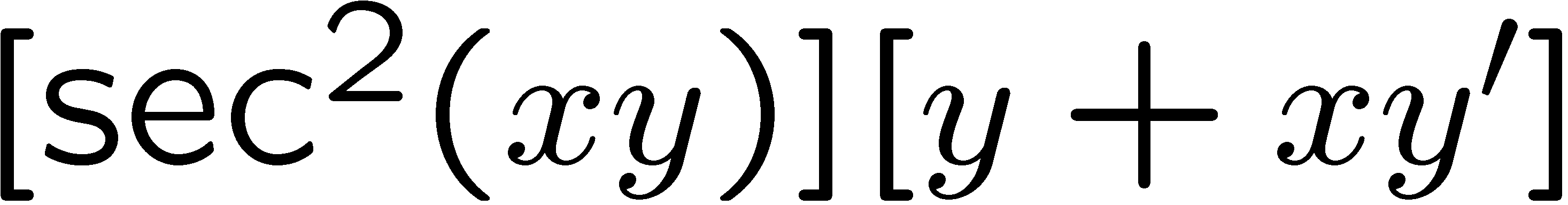 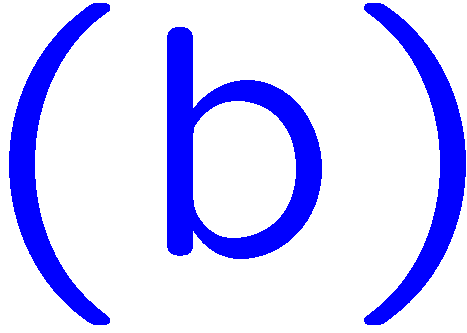 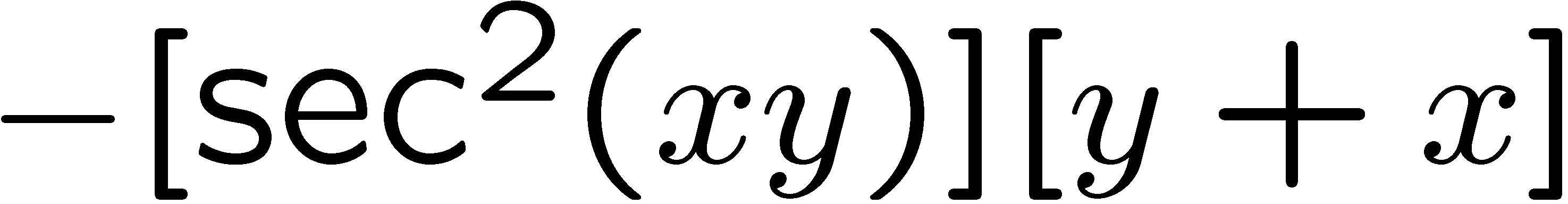 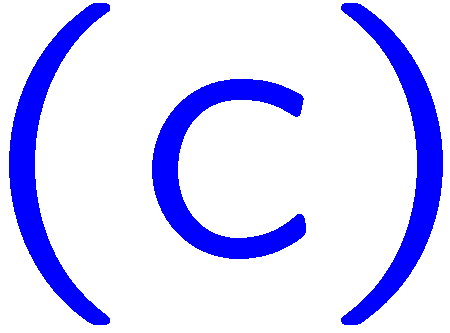 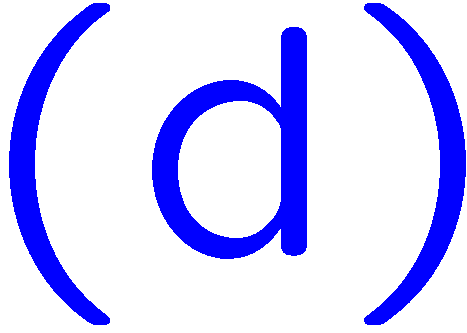 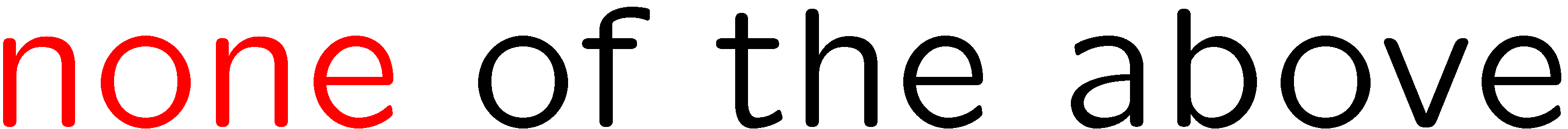 14
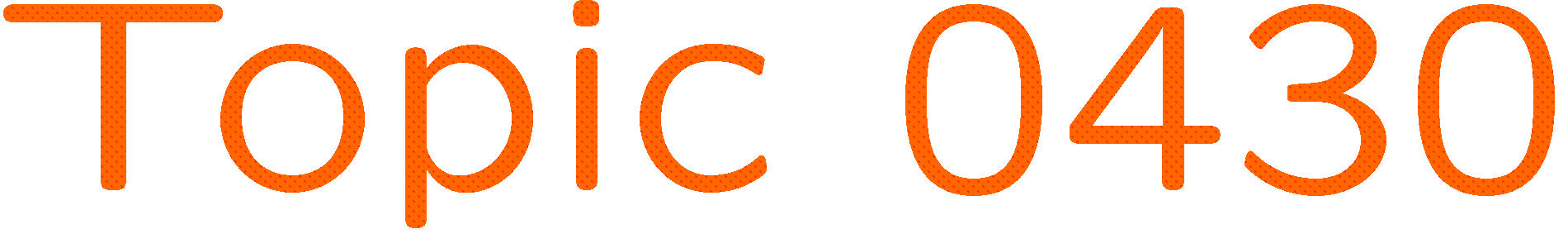 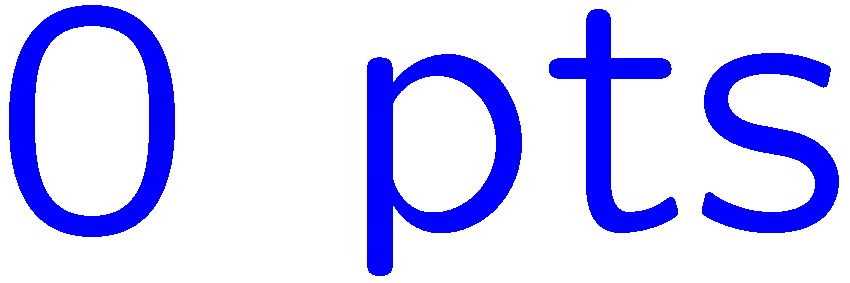 0 of 5
1+1=
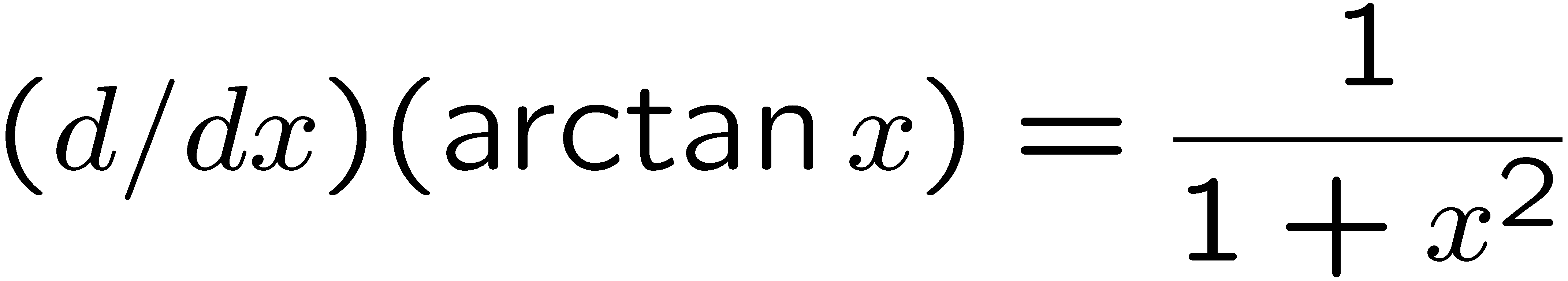 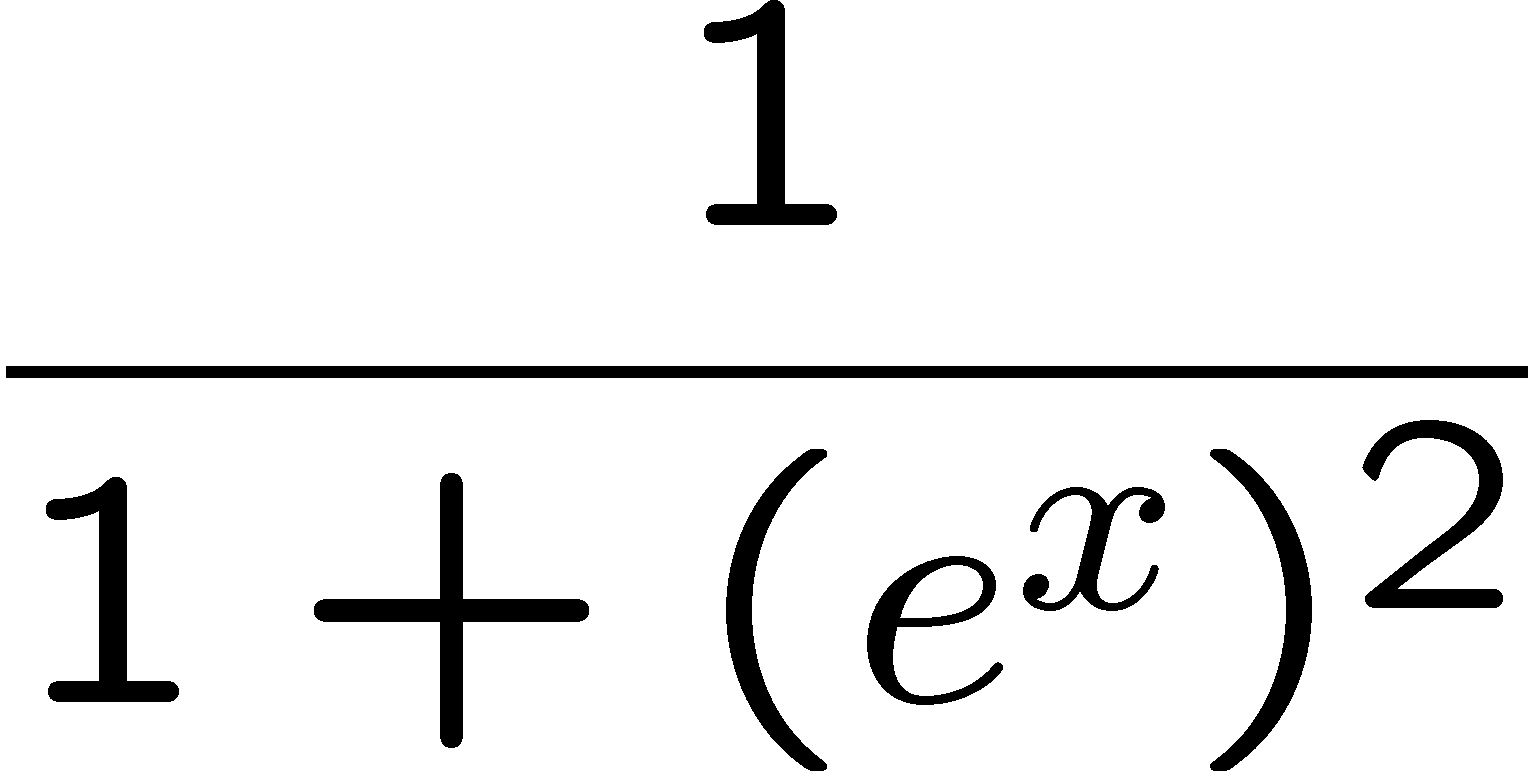 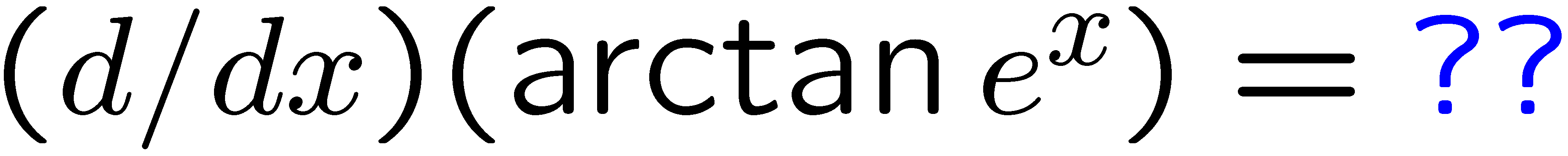 1
2
3
4
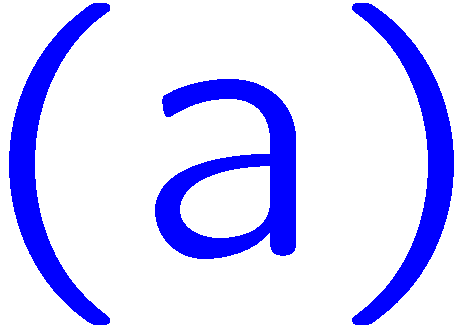 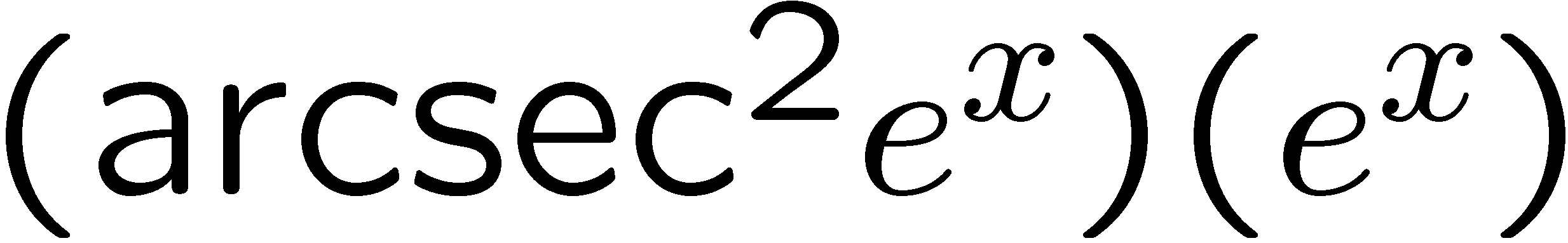 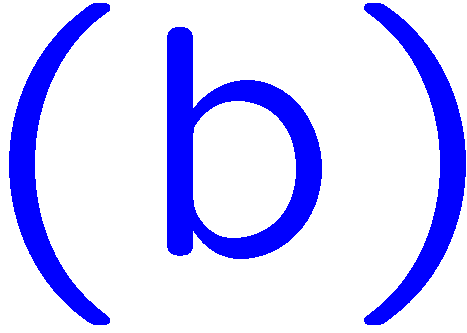 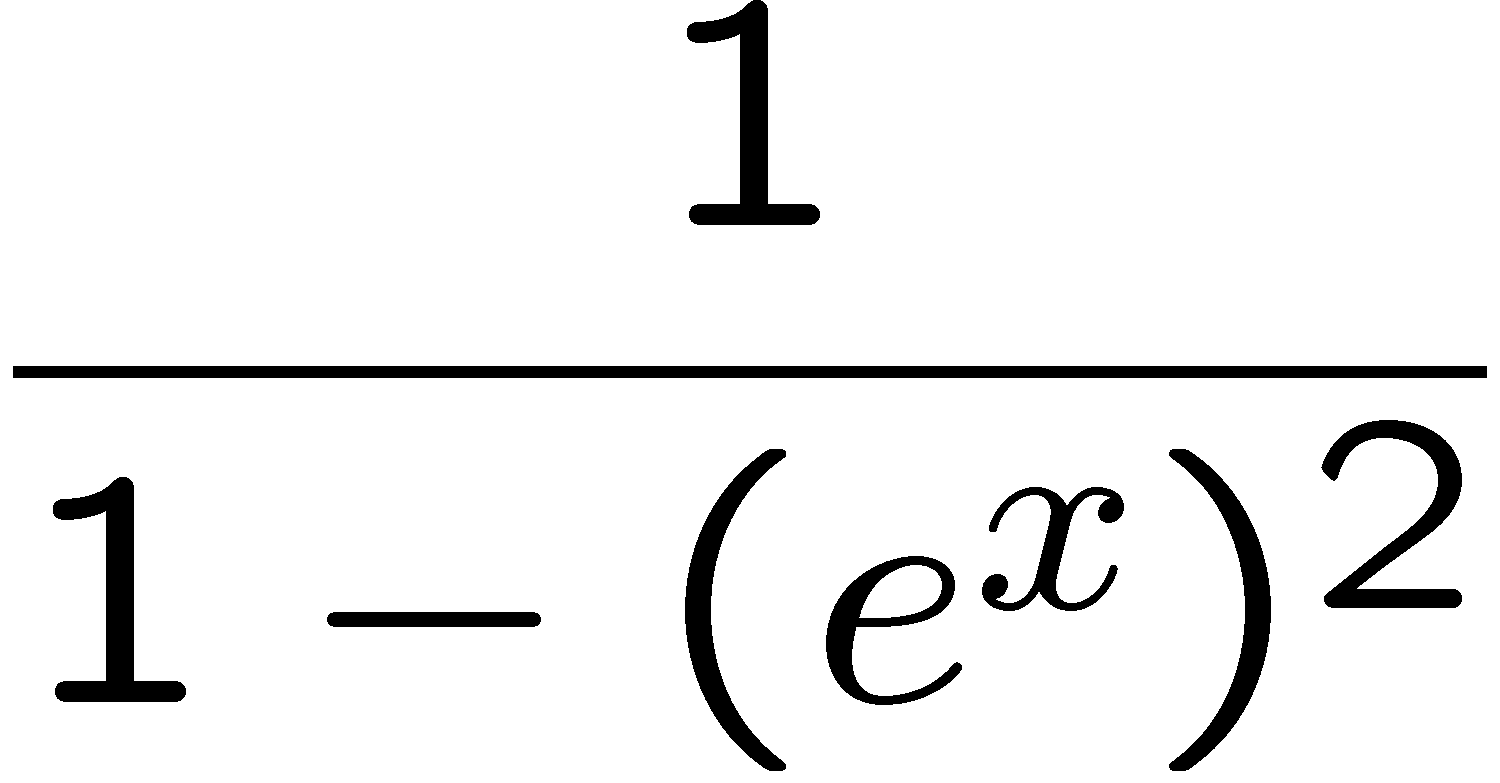 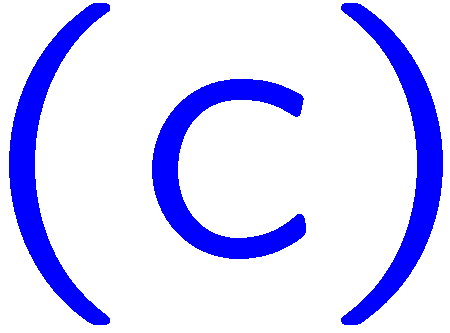 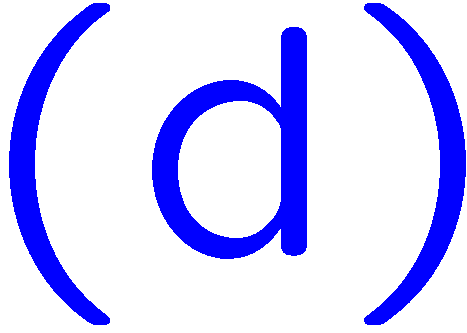 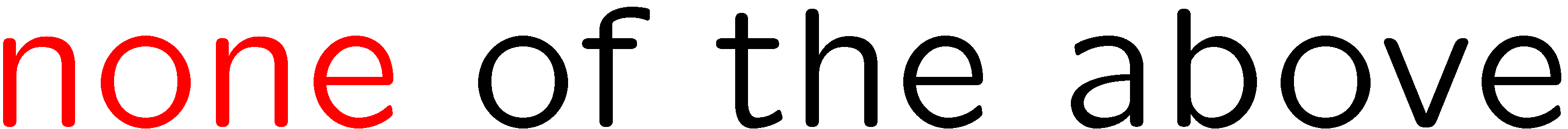 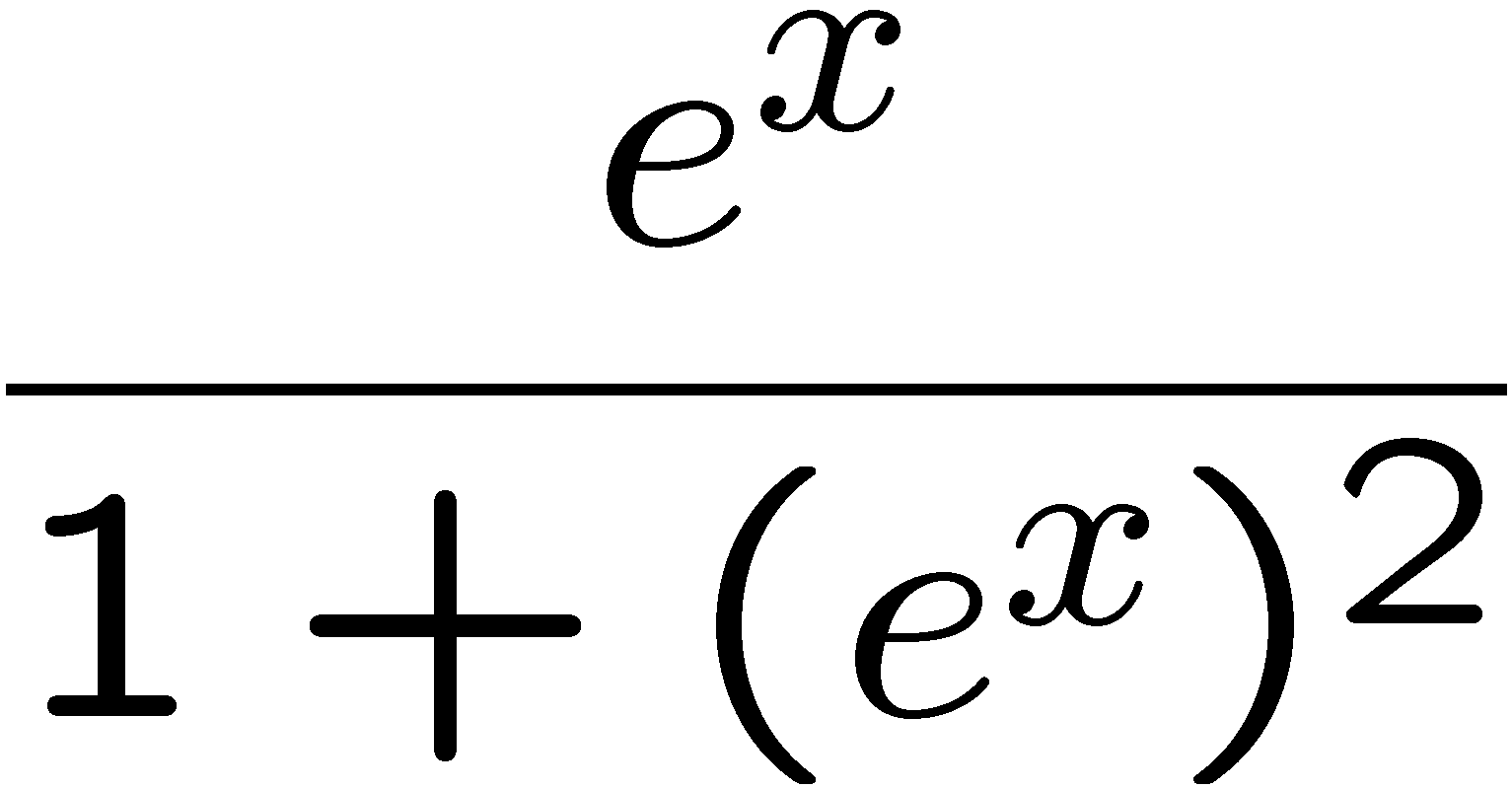 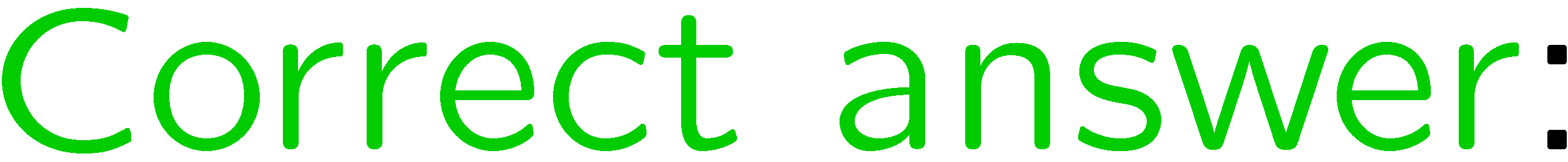 15
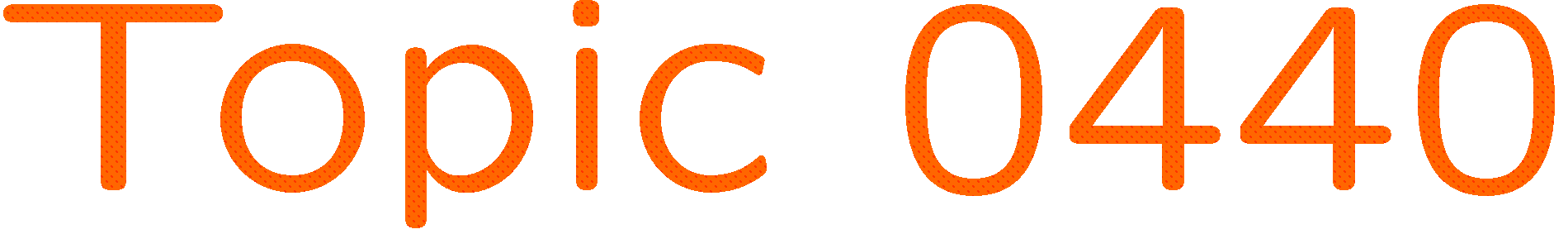 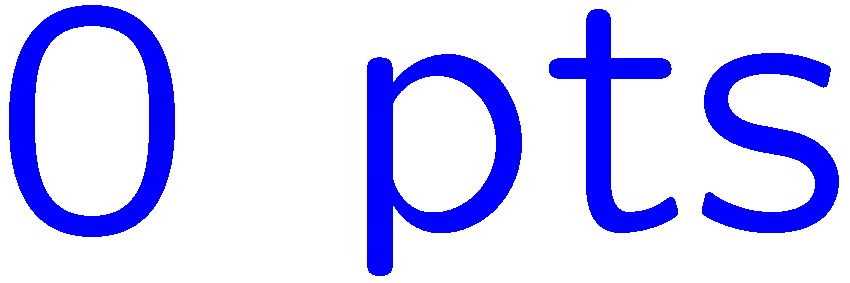 0 of 5
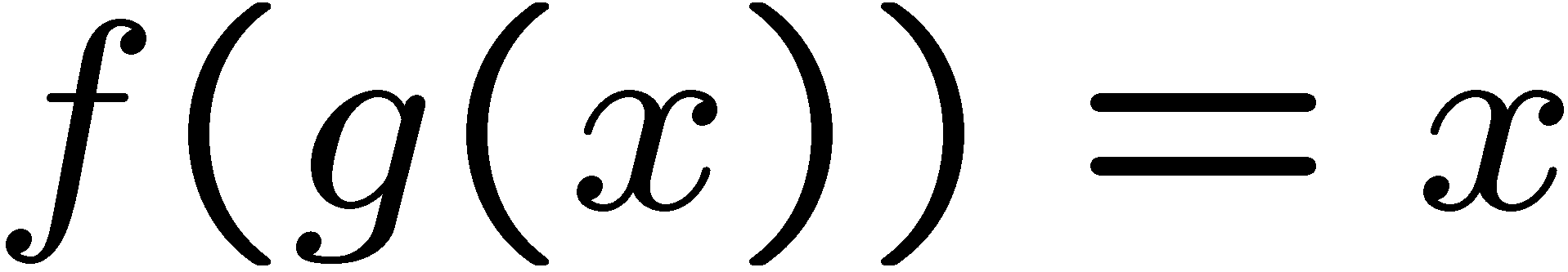 1+1=
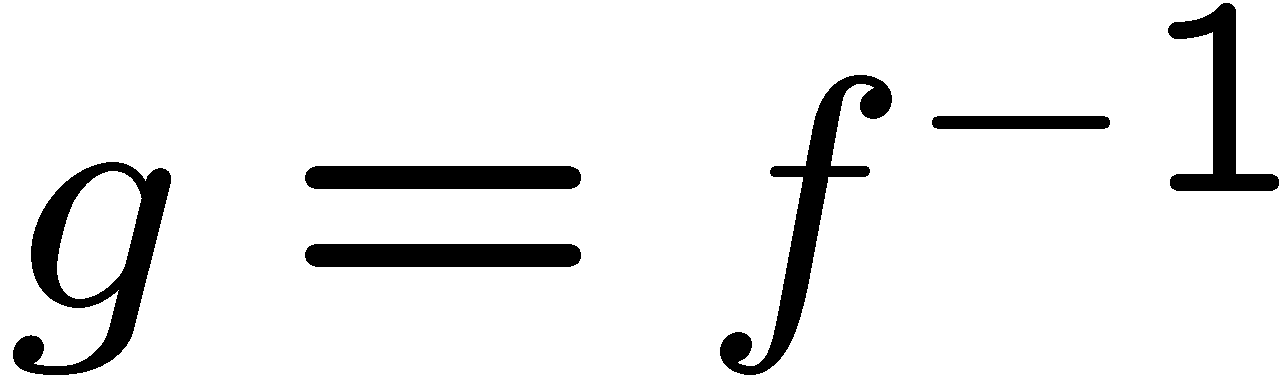 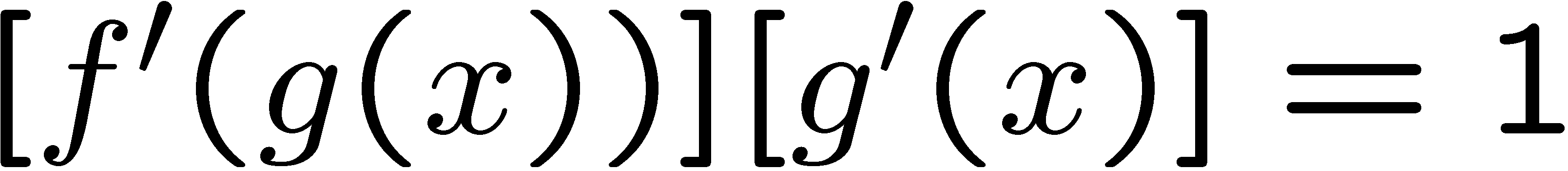 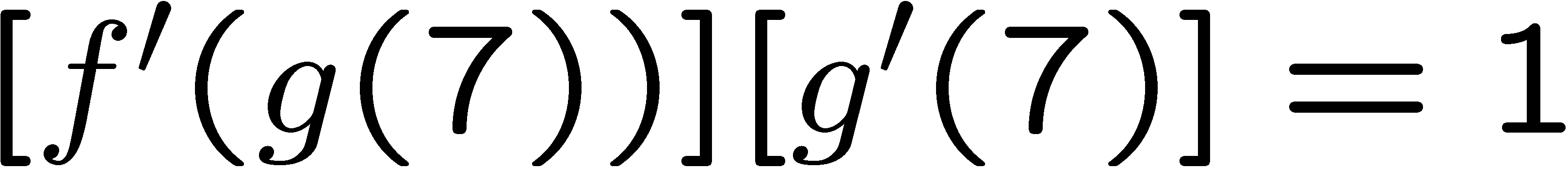 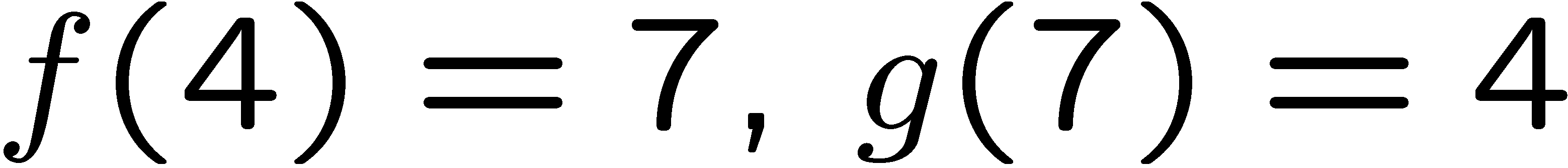 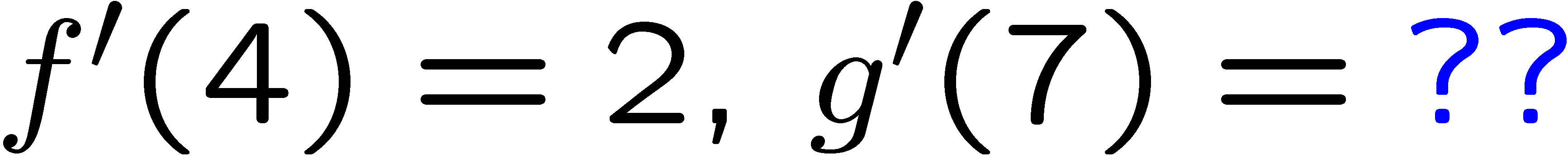 1
2
3
4
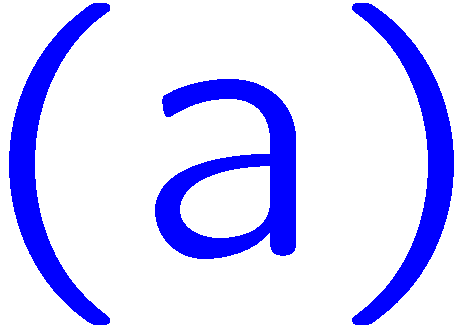 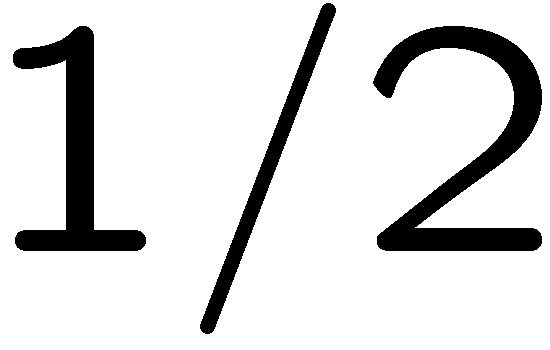 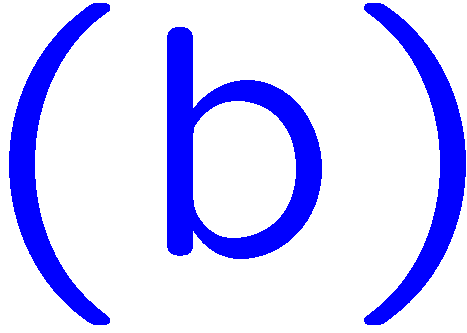 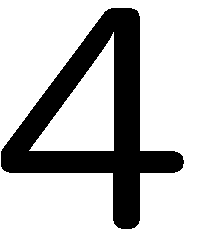 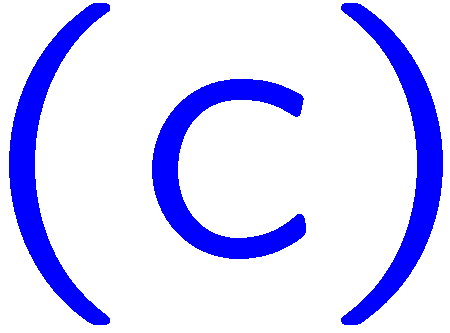 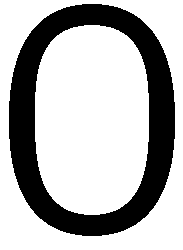 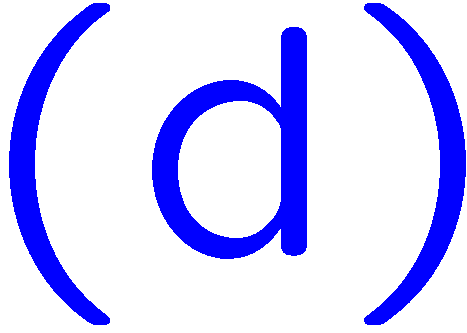 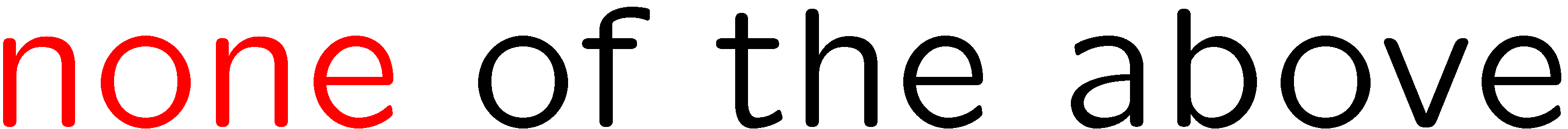 16
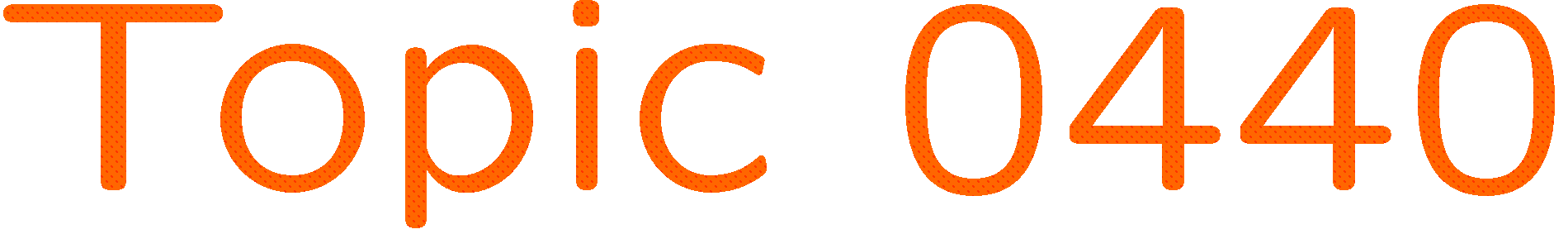 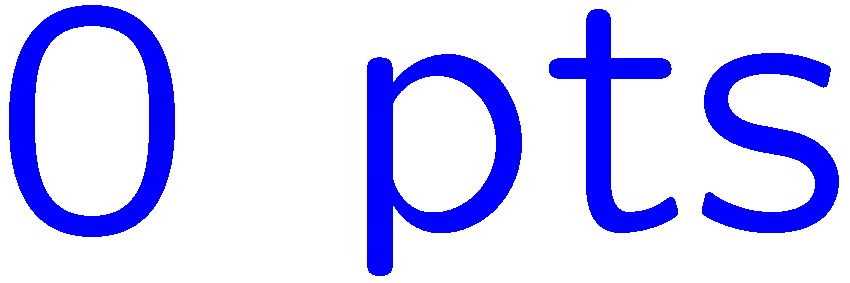 0 of 5
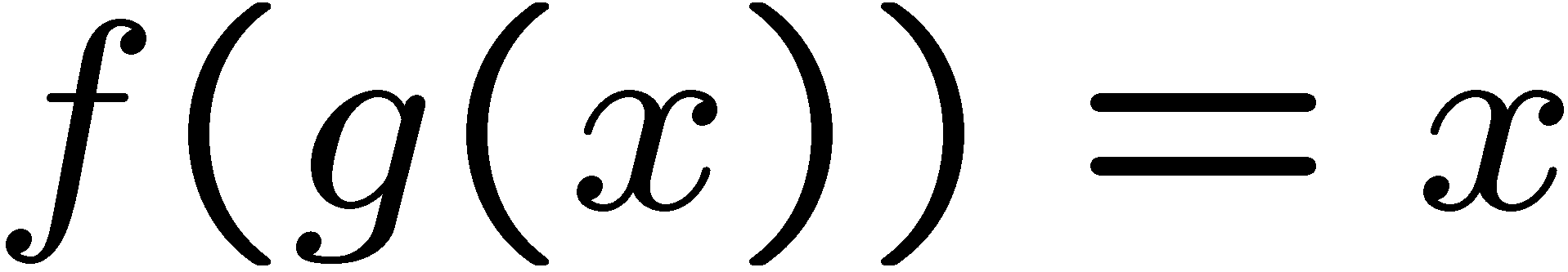 1+1=
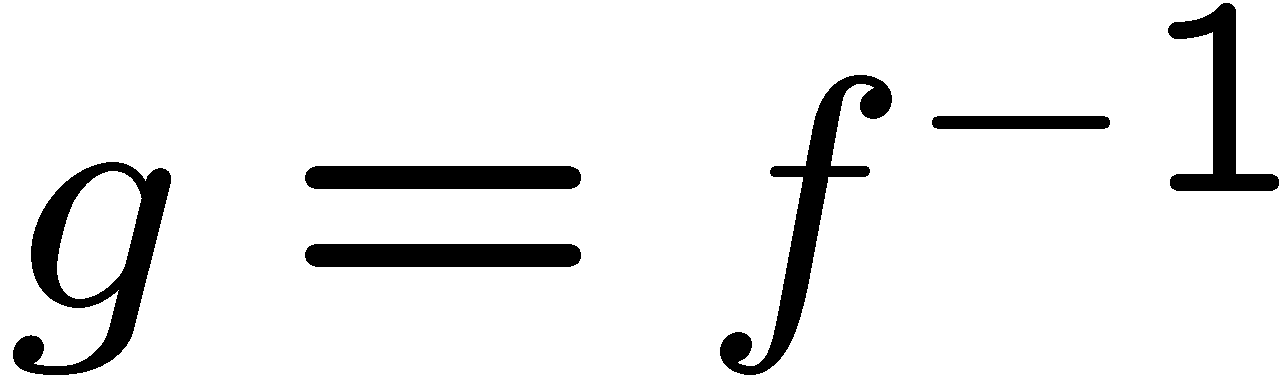 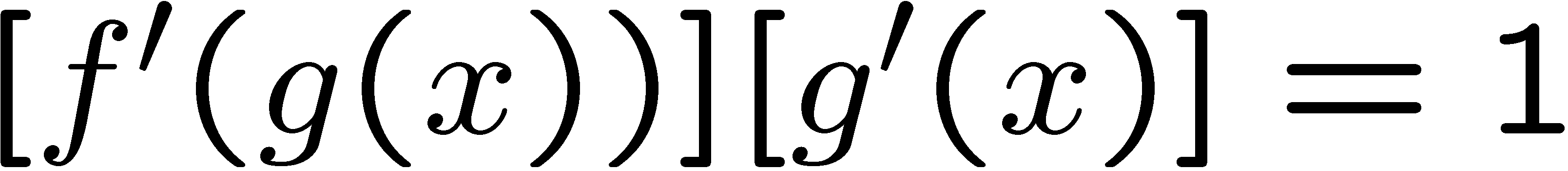 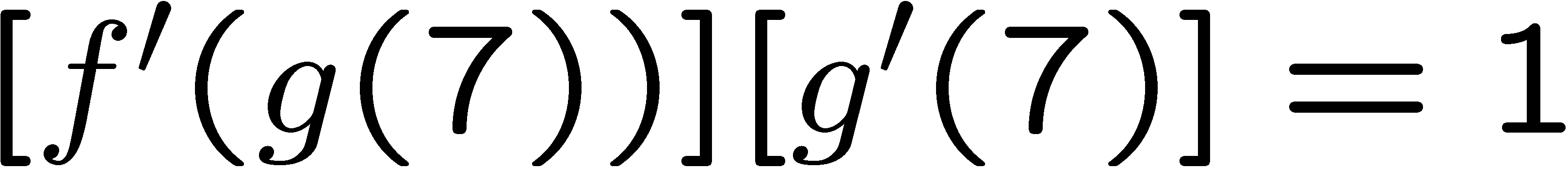 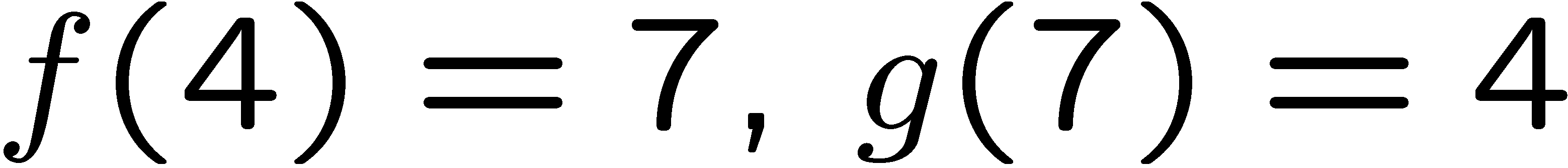 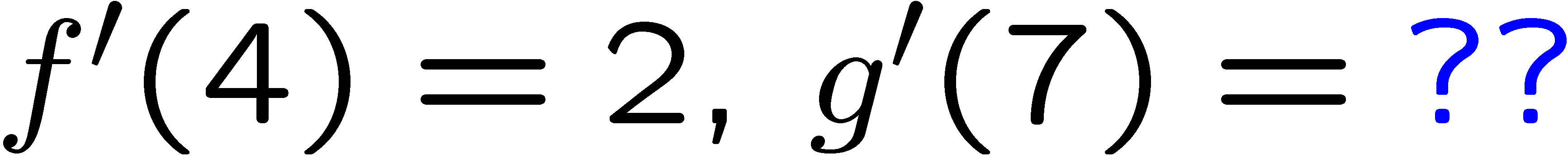 1
2
3
4
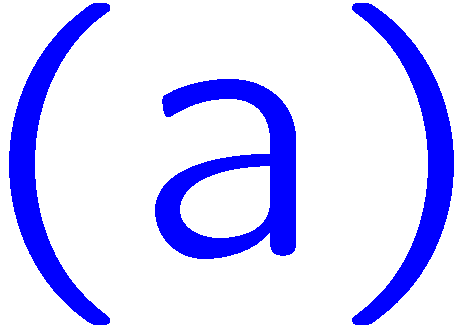 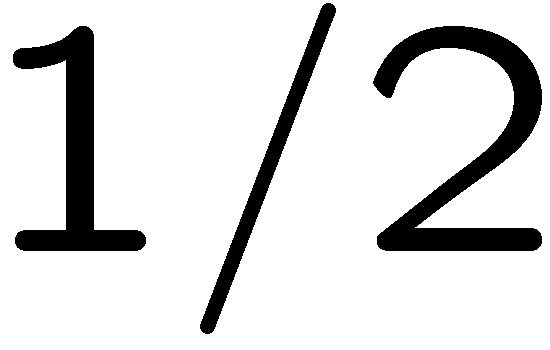 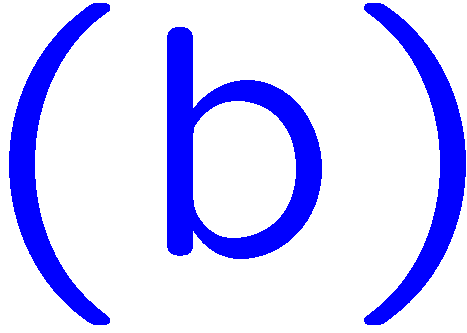 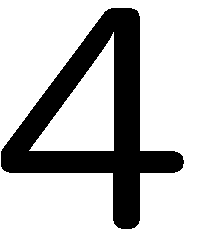 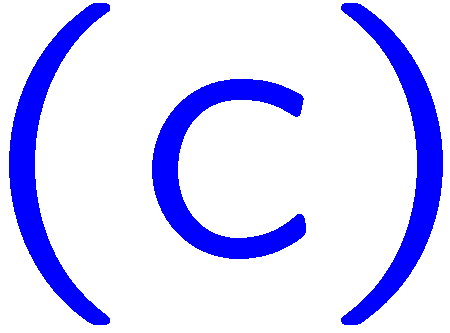 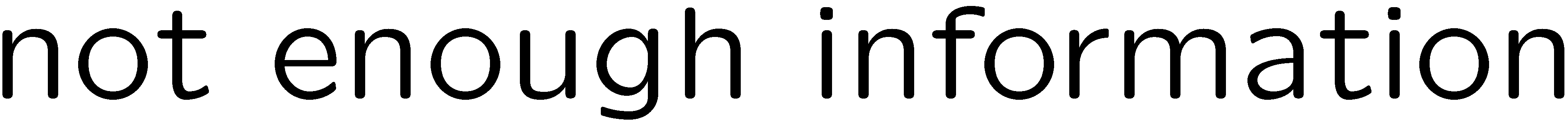 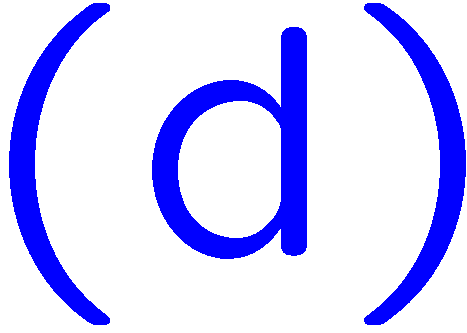 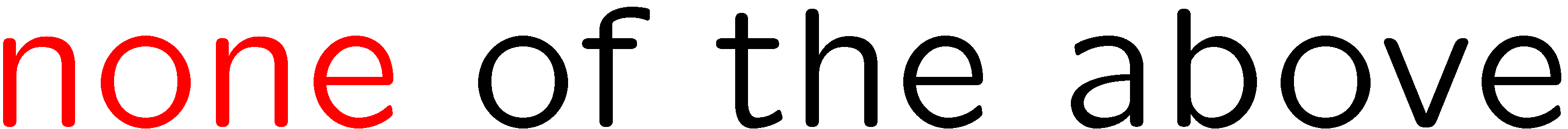 17
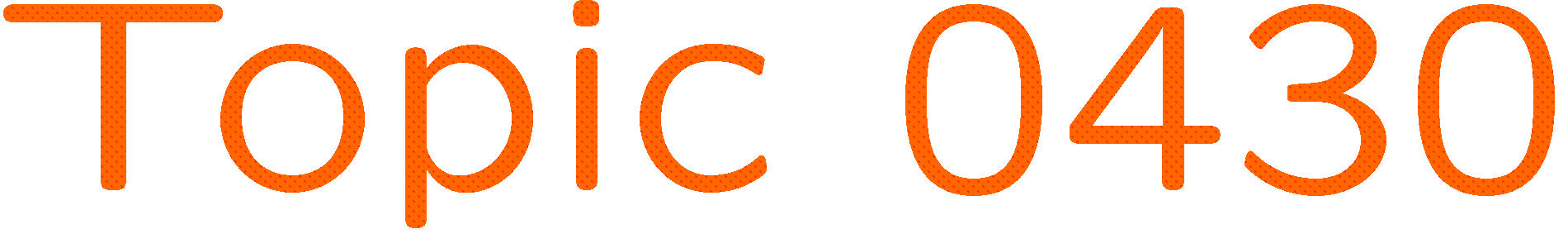 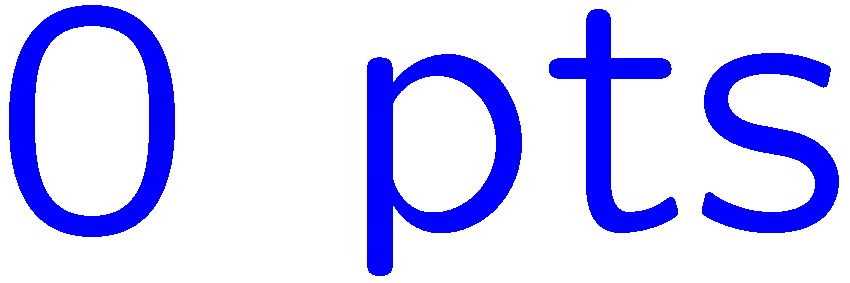 0 of 5
1+1=
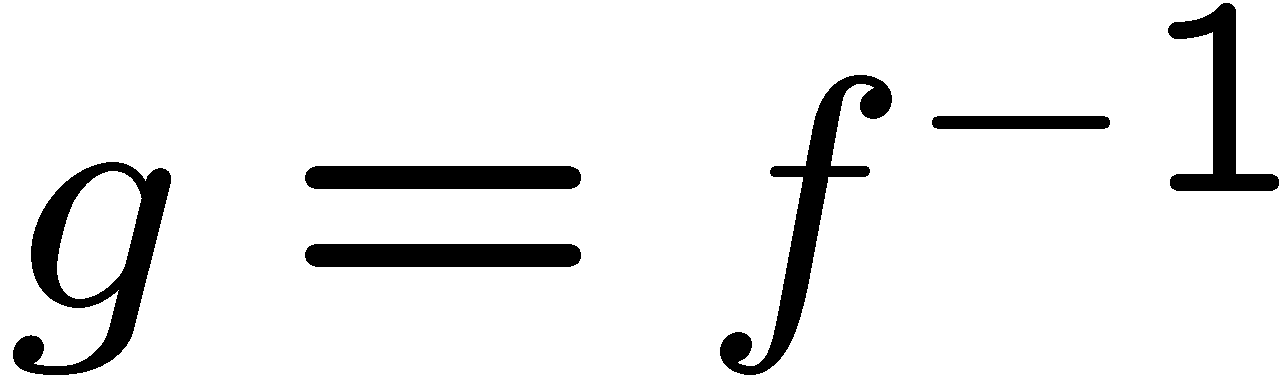 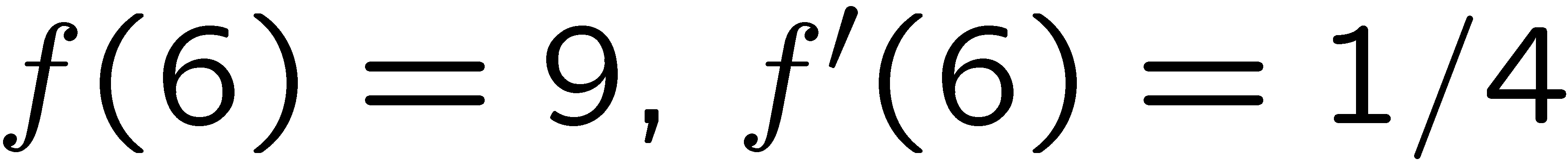 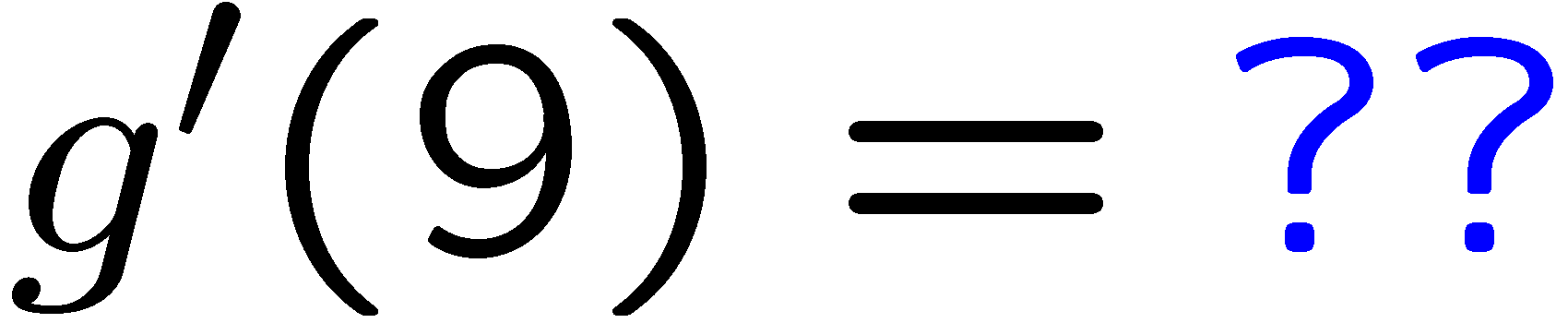 1
2
3
4
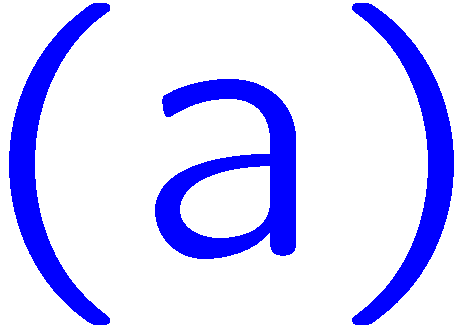 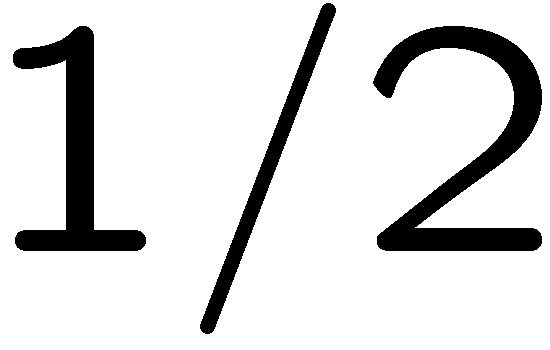 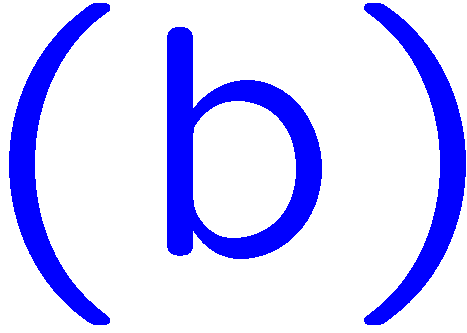 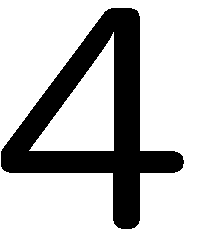 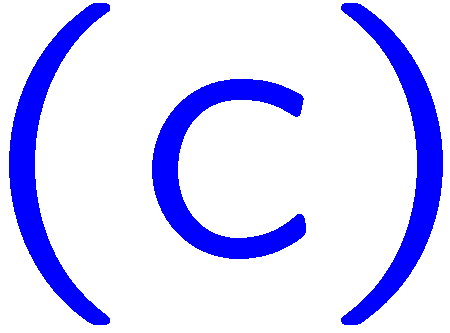 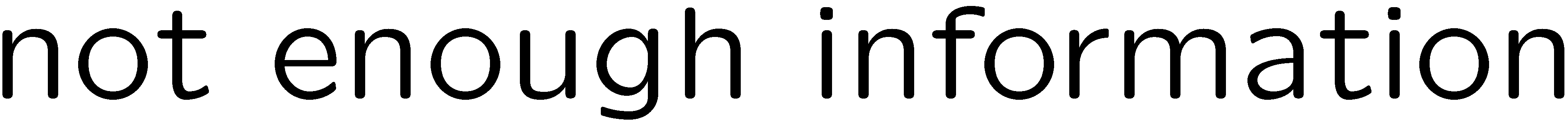 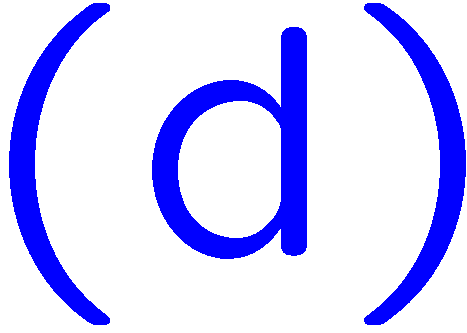 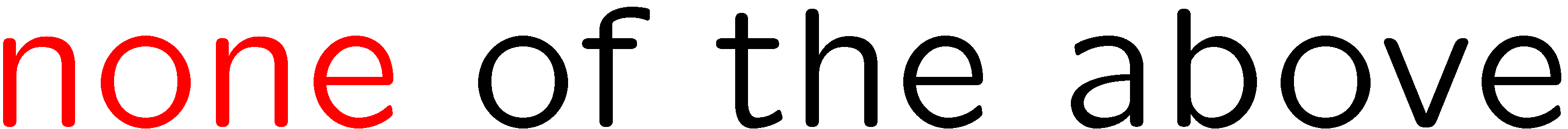 18
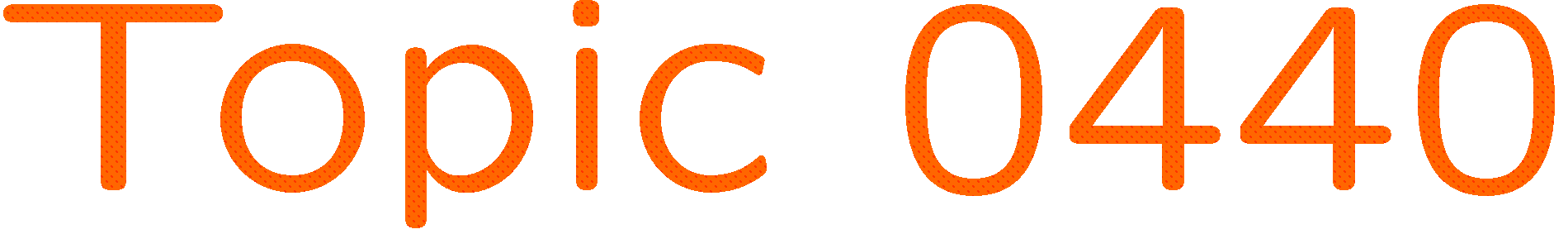 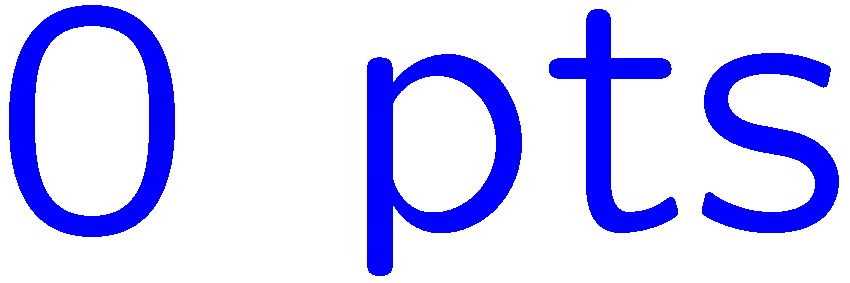 0 of 5
1+1=
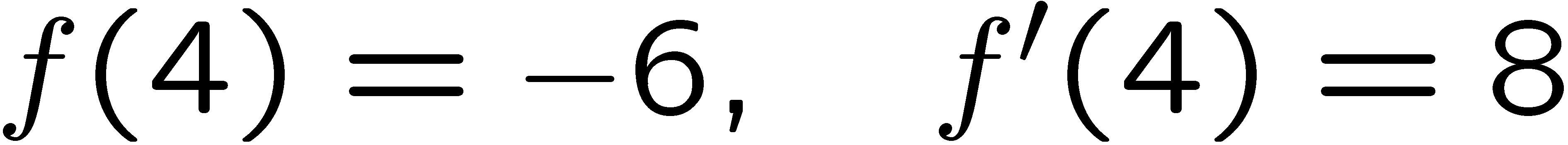 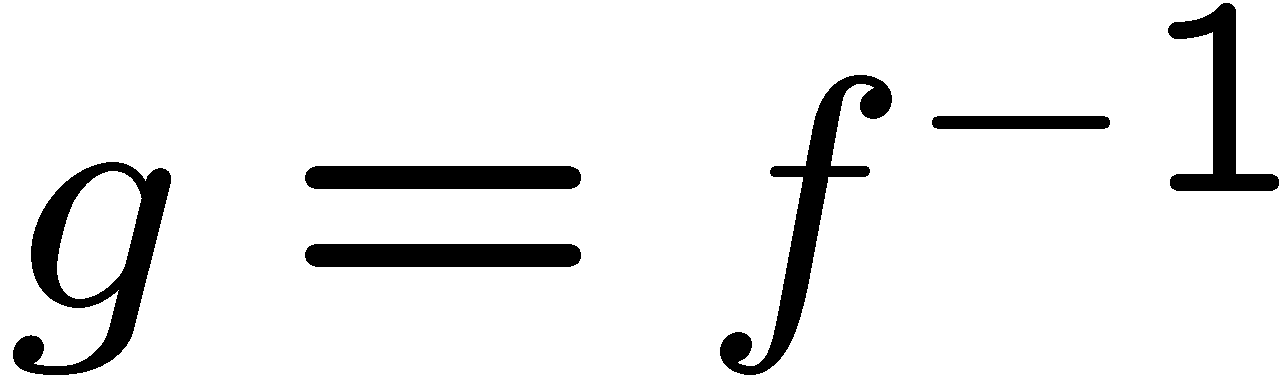 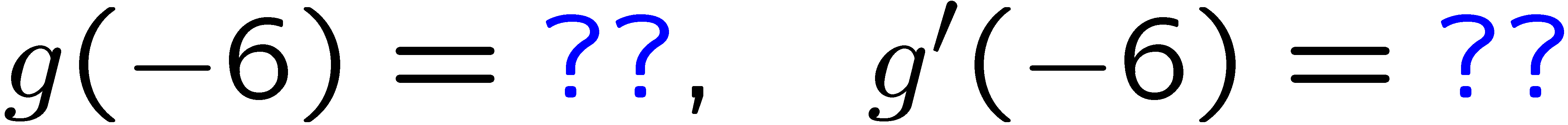 1
2
3
4
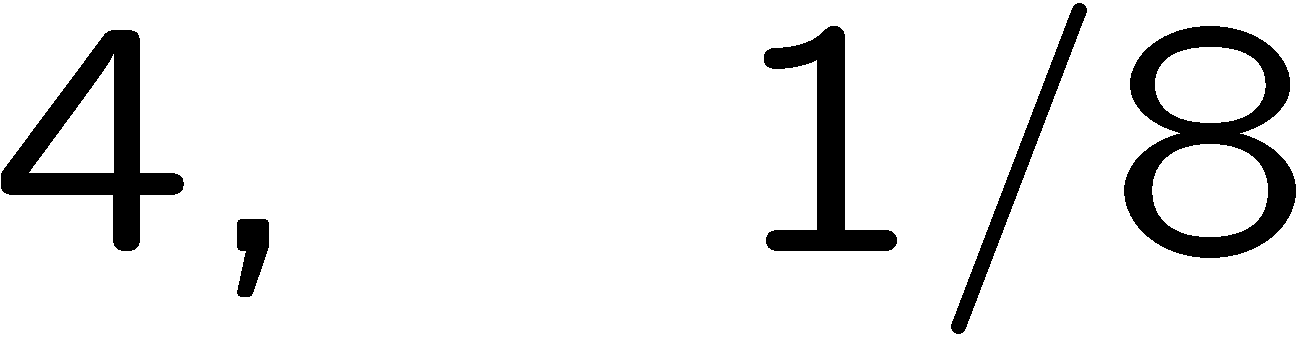 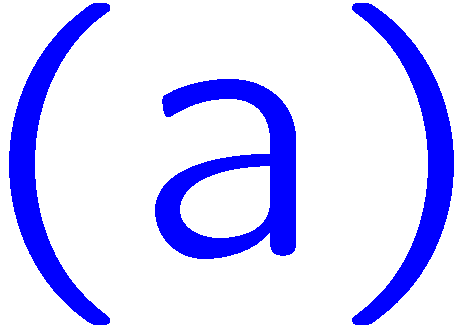 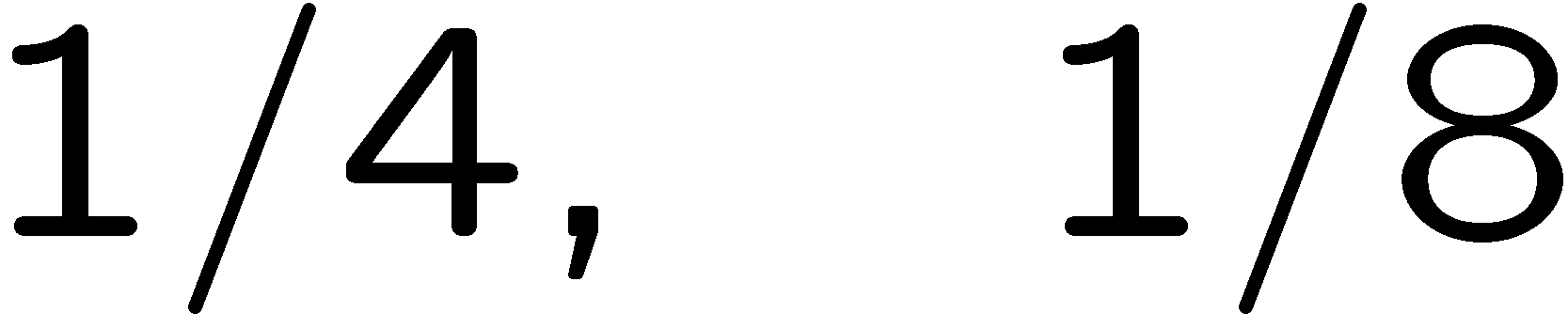 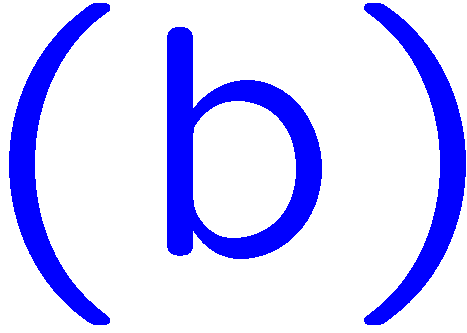 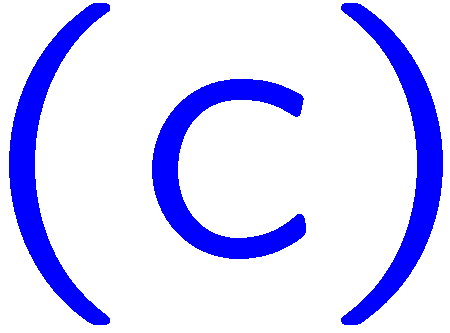 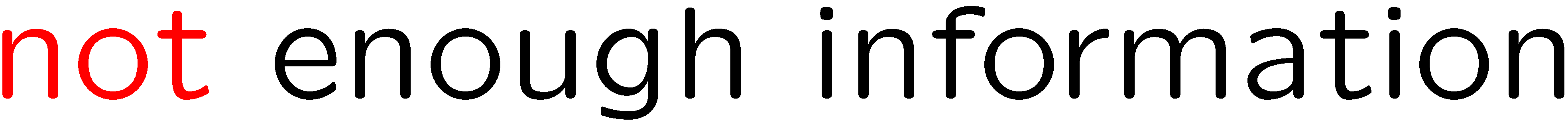 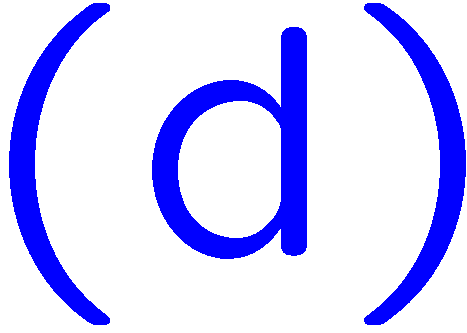 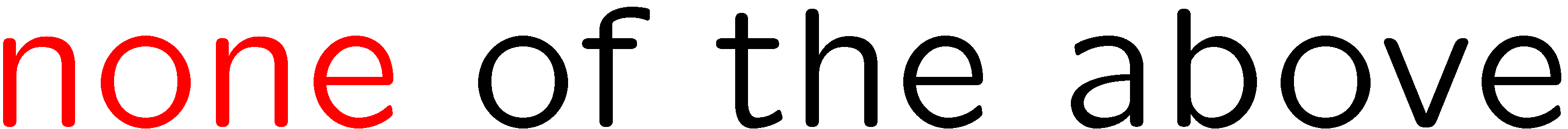 19
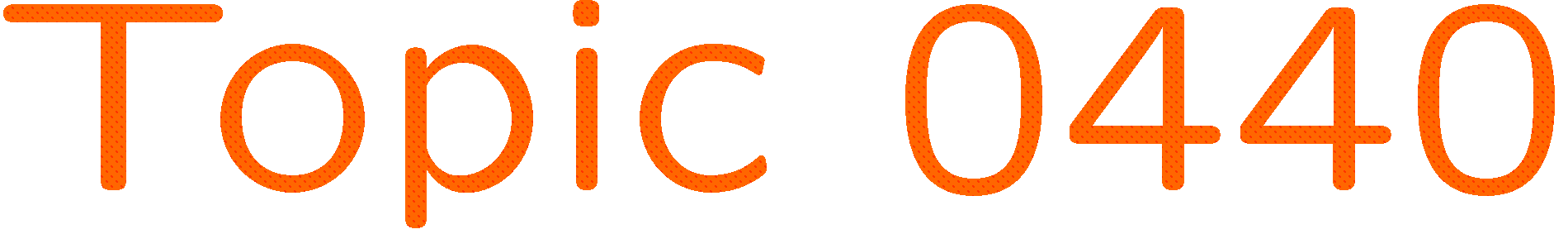 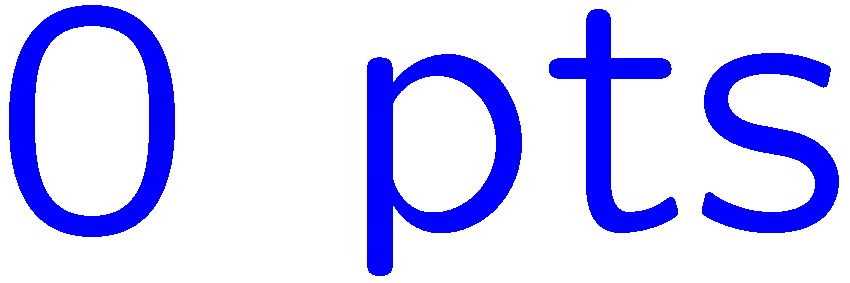 0 of 5
1+1=
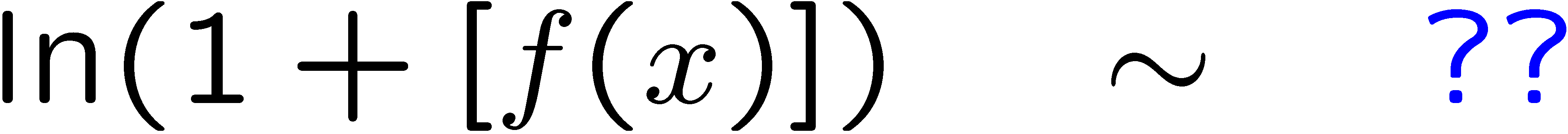 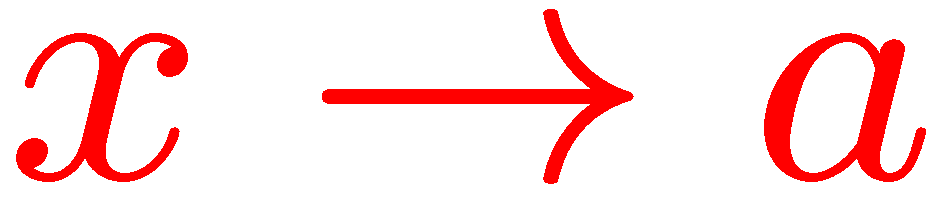 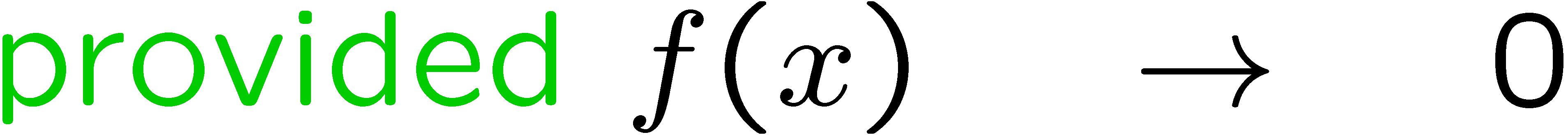 1
2
3
4
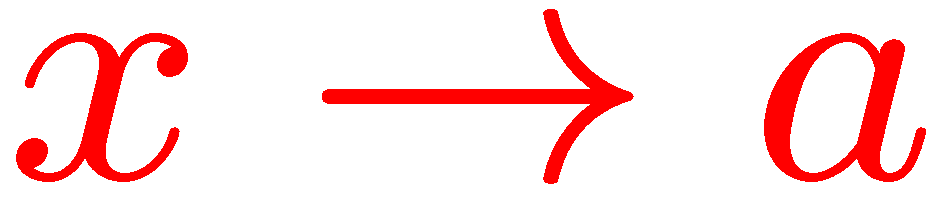 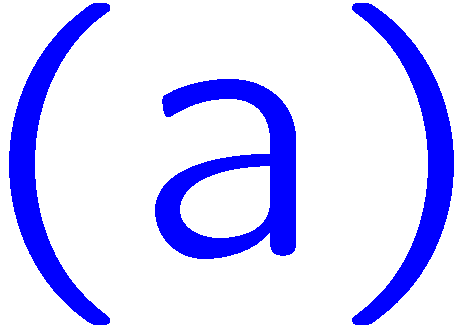 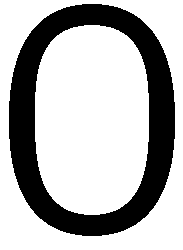 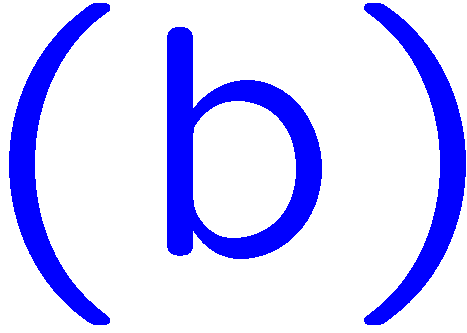 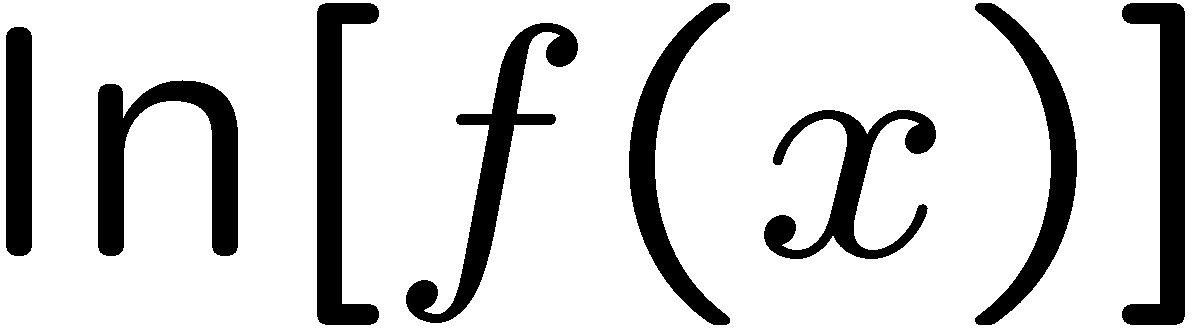 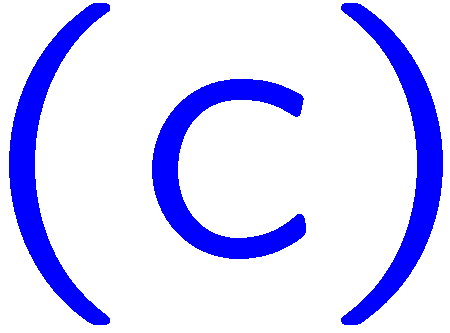 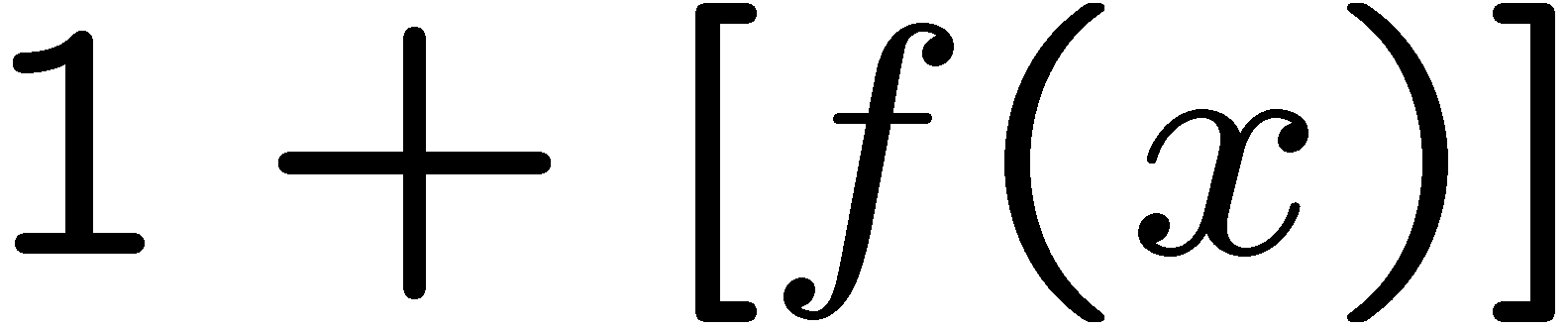 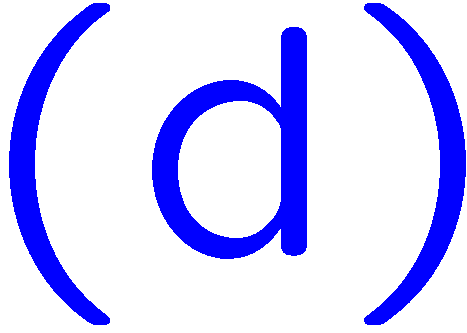 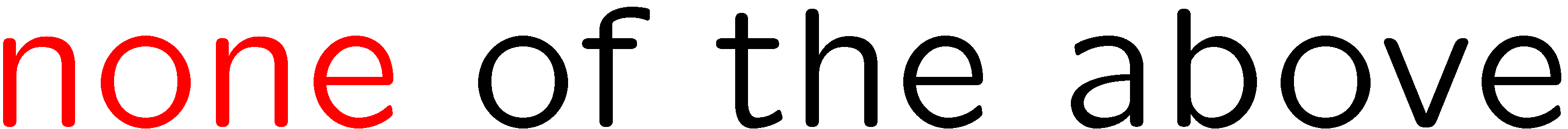 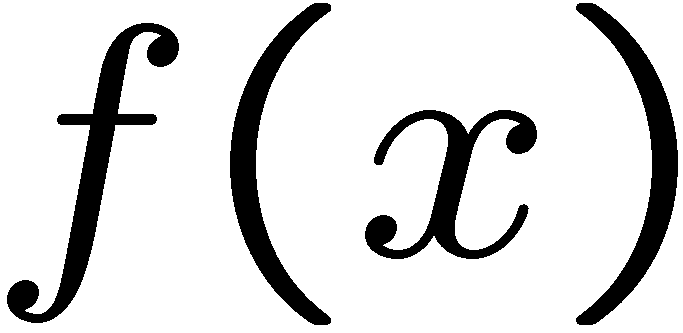 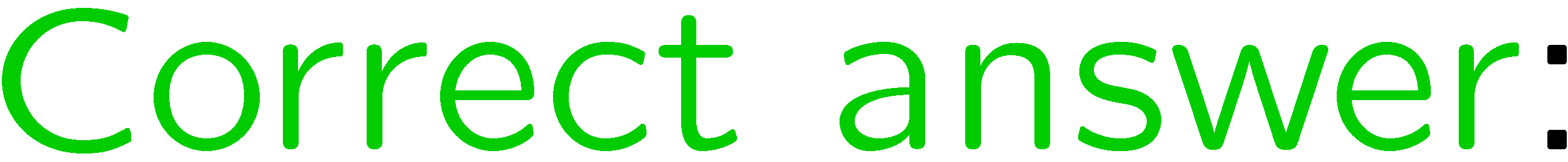 20
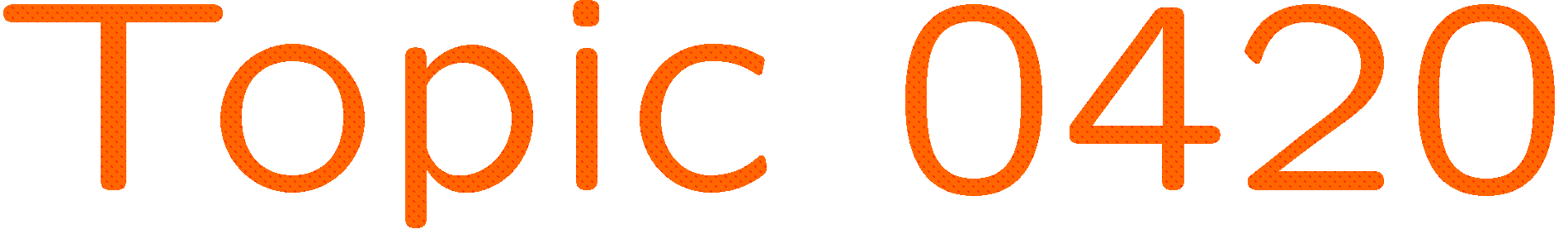 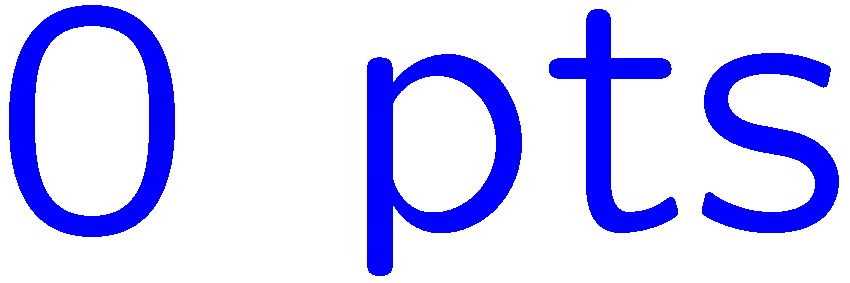 0 of 5
1+1=
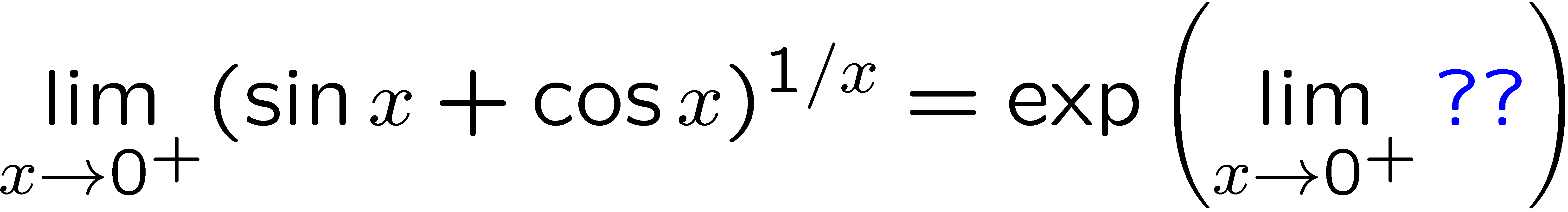 1
2
3
4
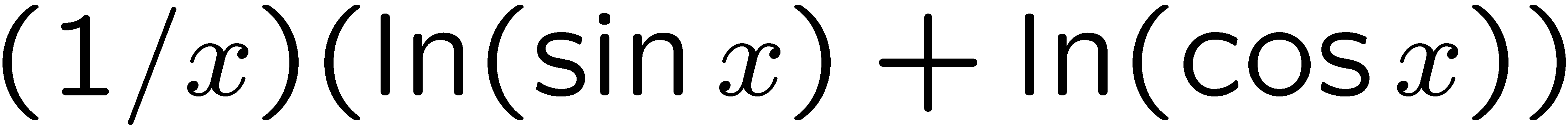 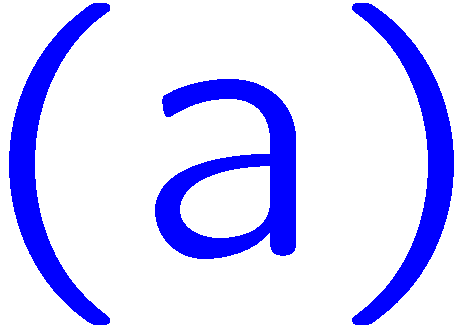 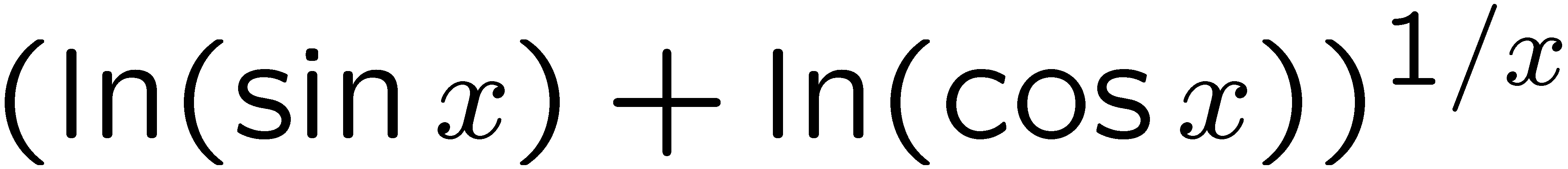 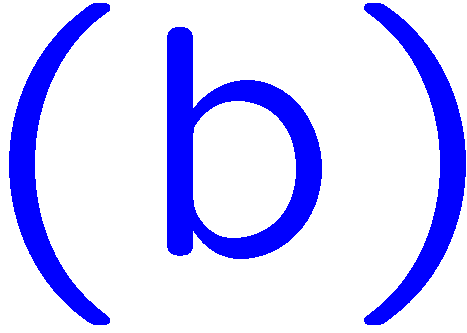 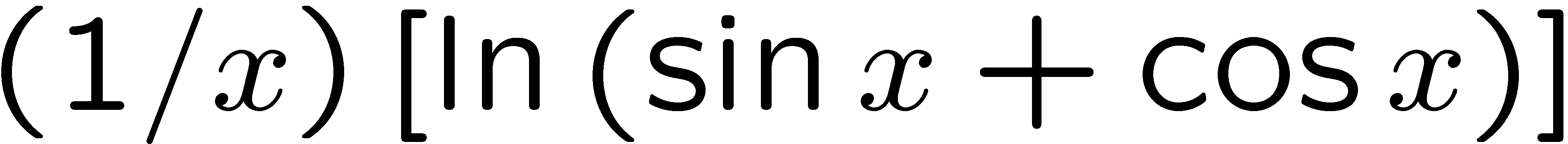 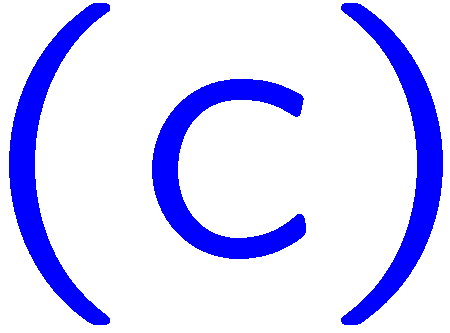 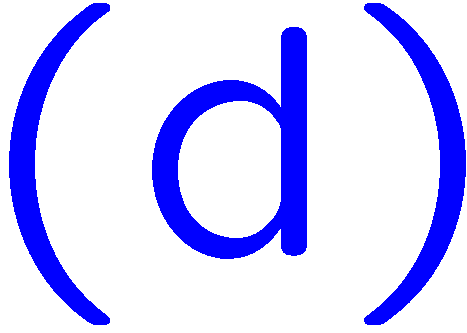 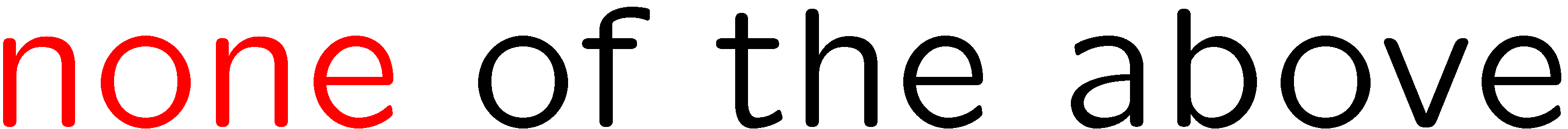 21
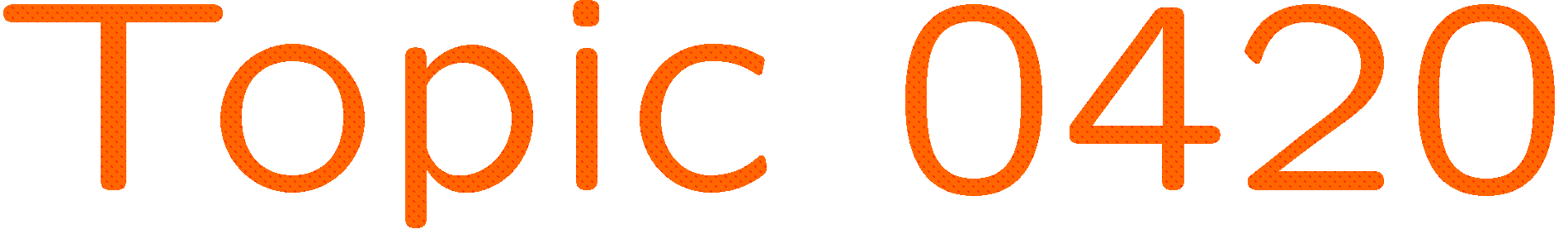 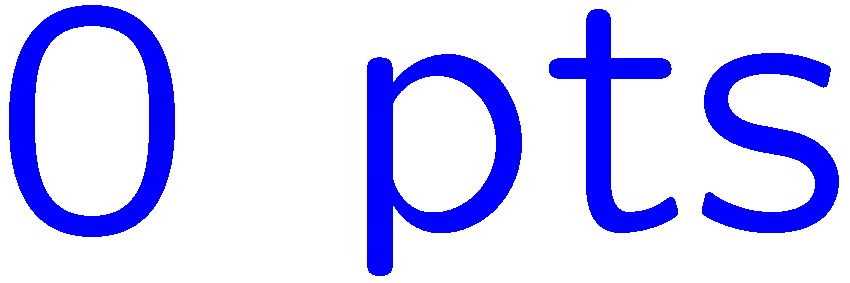 0 of 5
1+1=
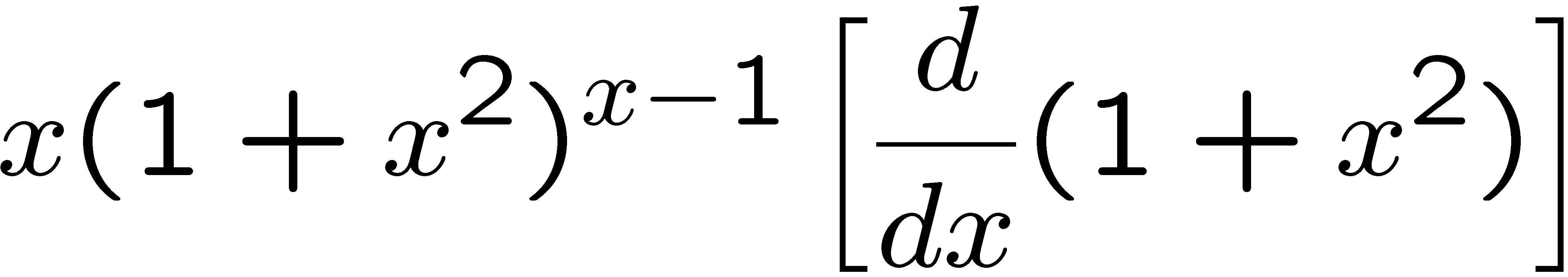 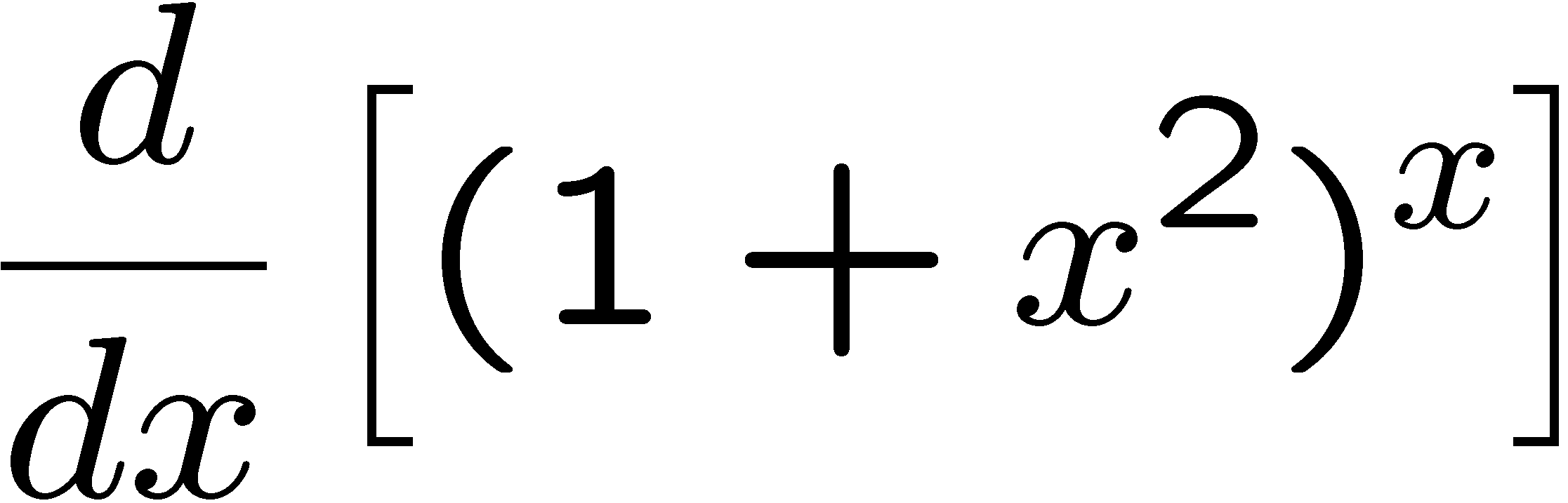 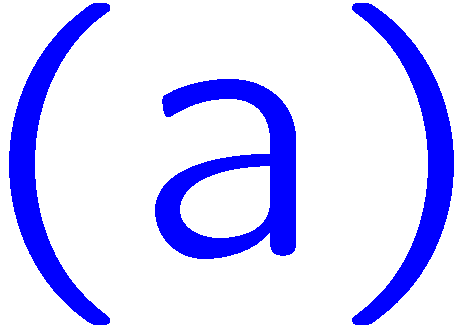 1
2
3
4
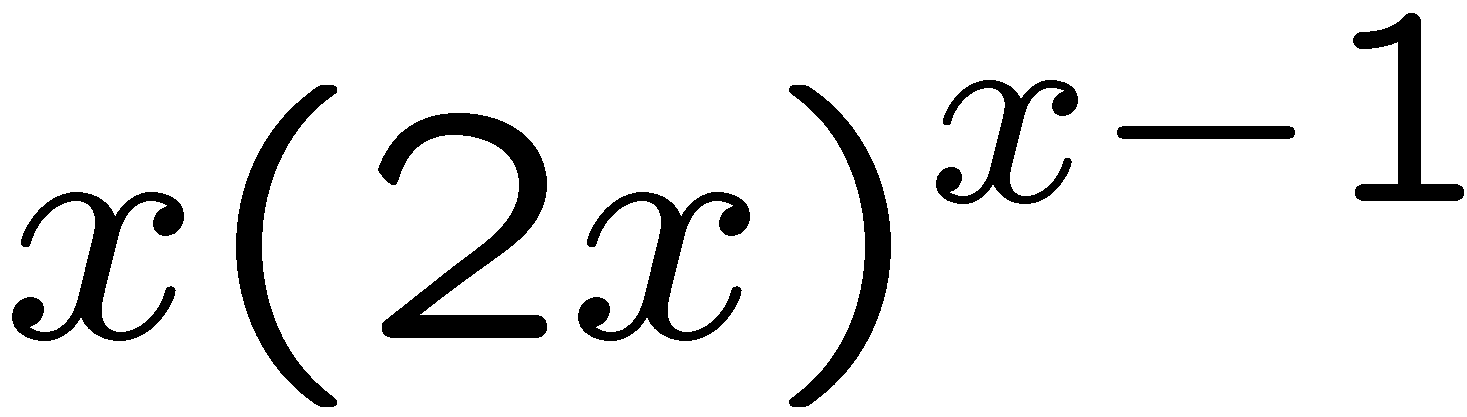 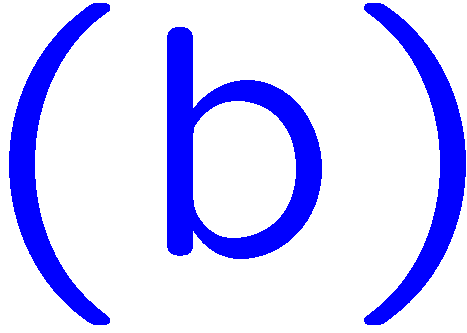 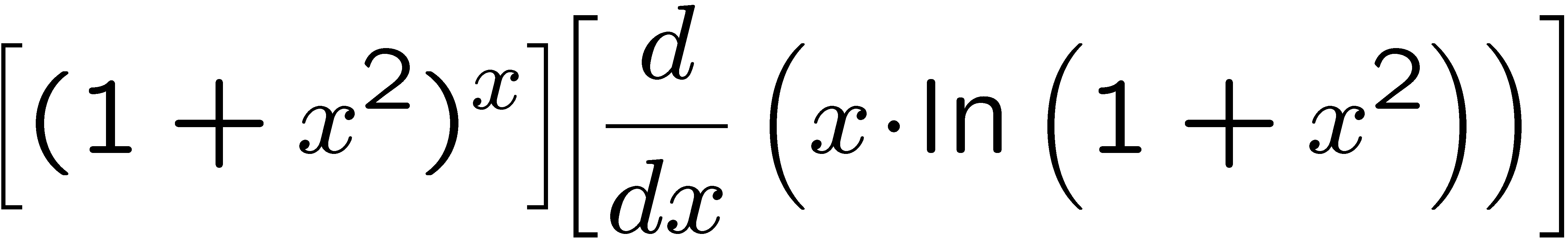 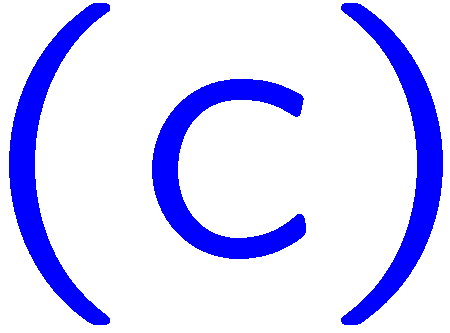 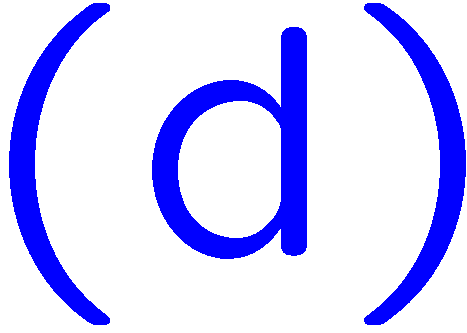 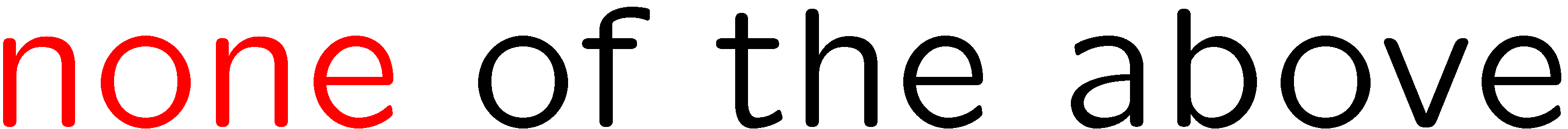 22
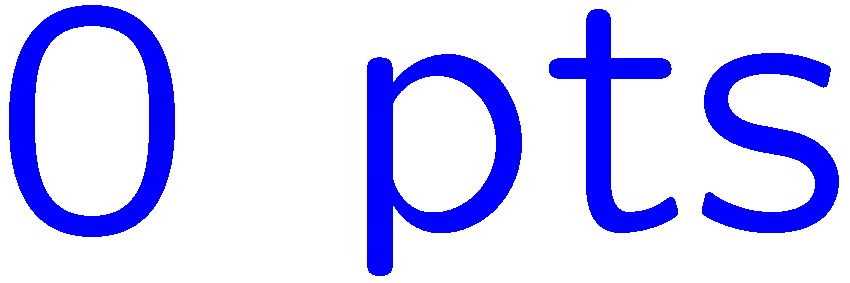 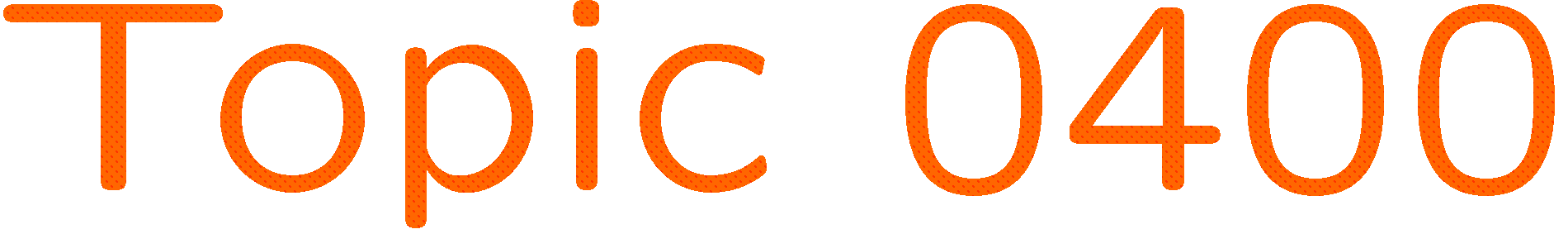 0 of 5
1+1=
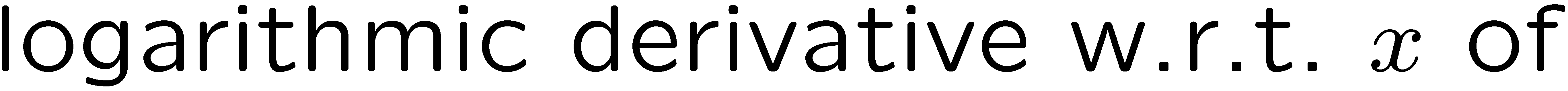 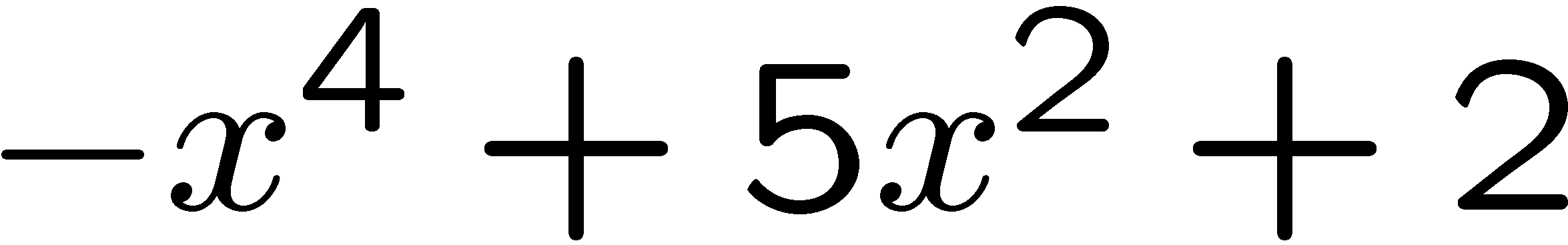 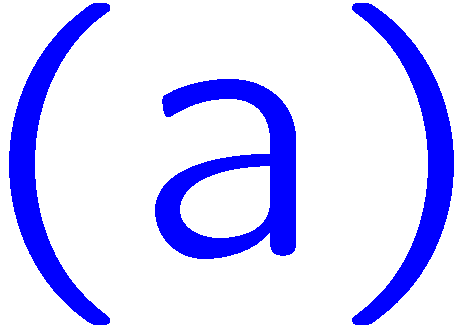 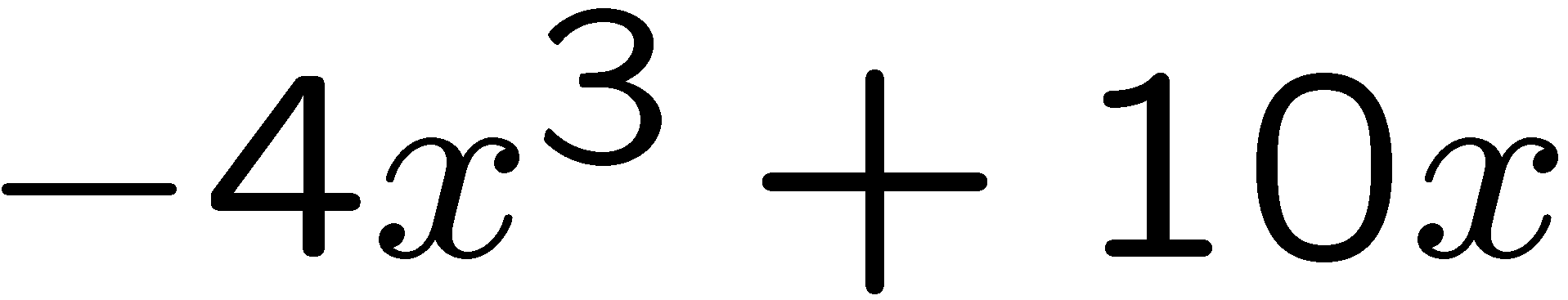 1
2
3
4
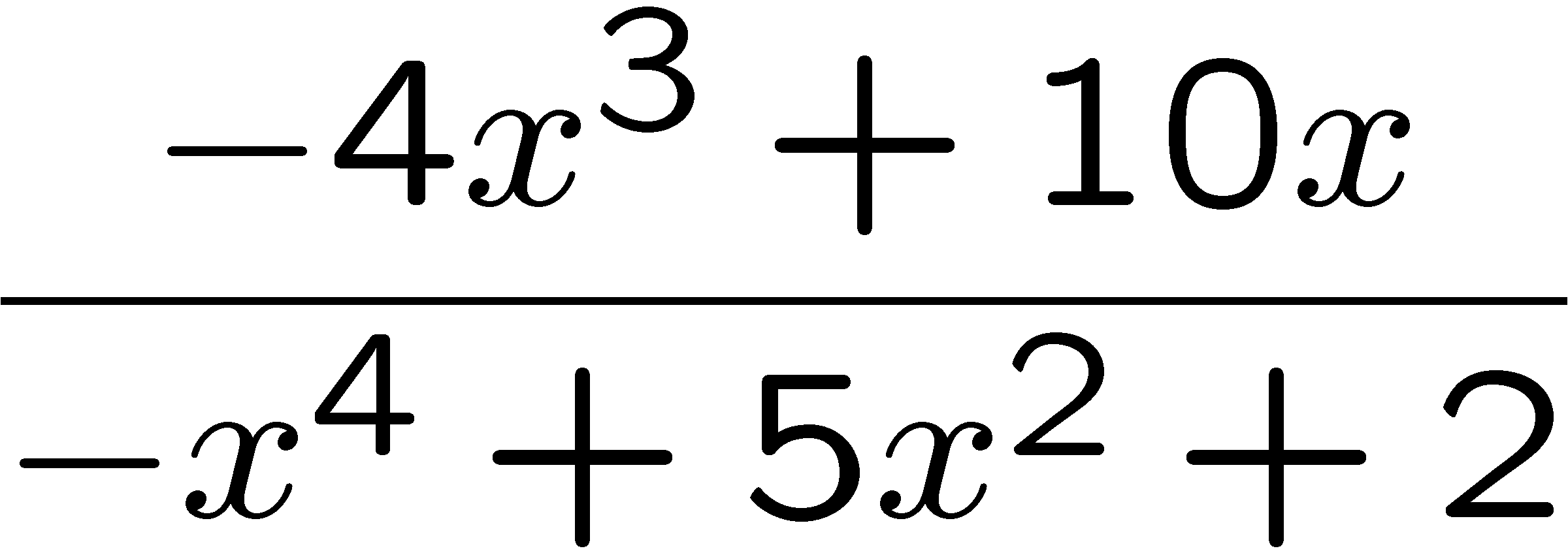 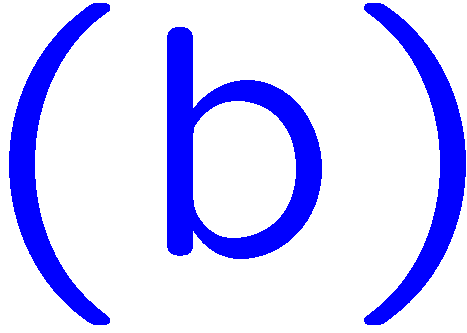 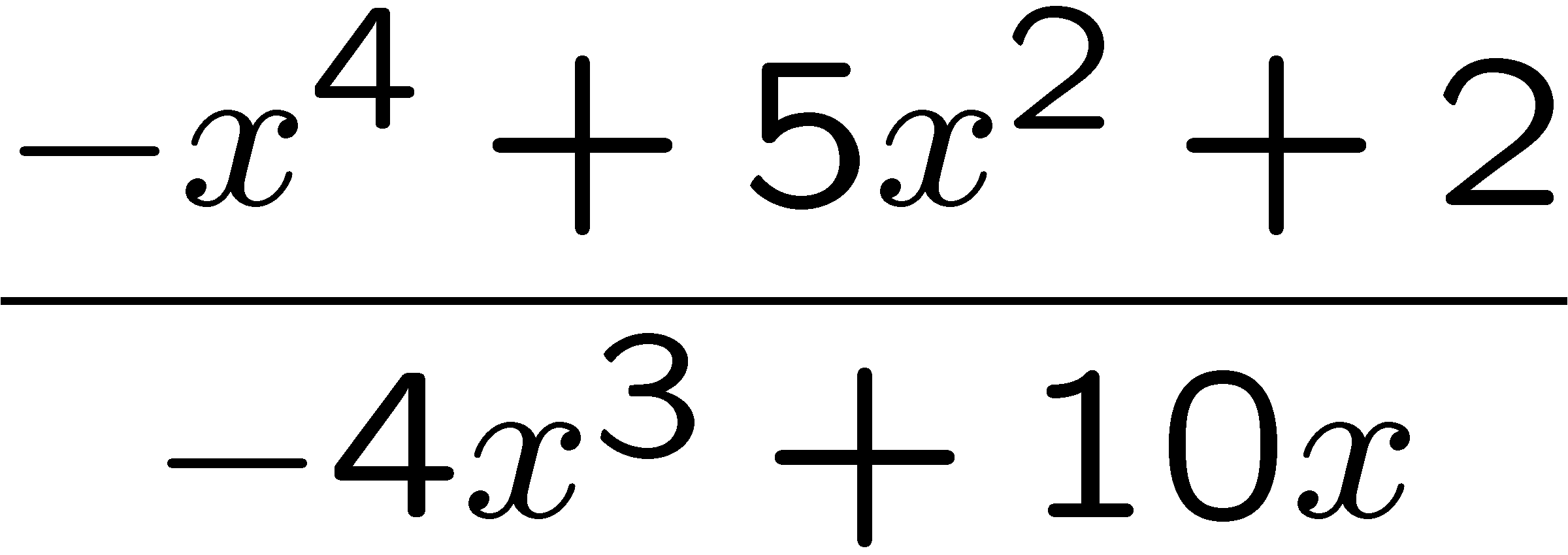 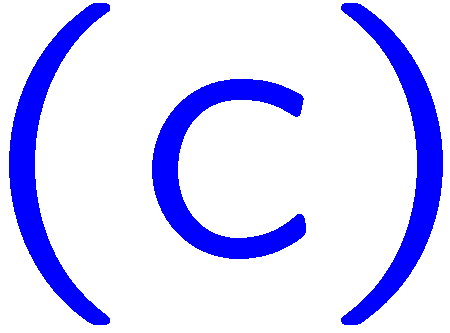 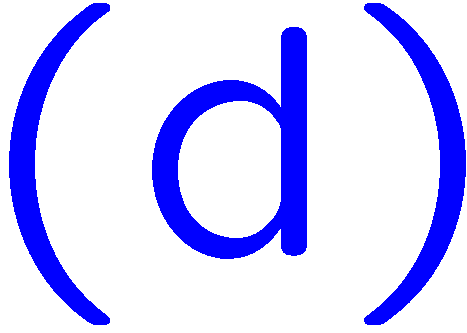 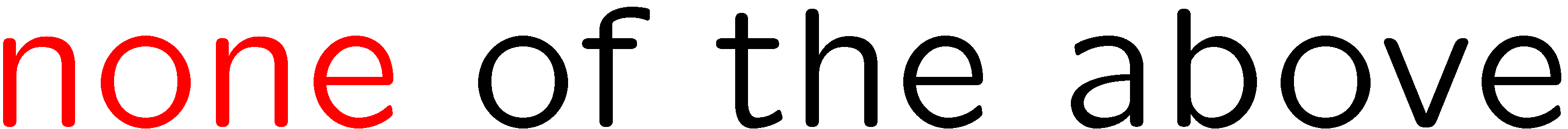 23
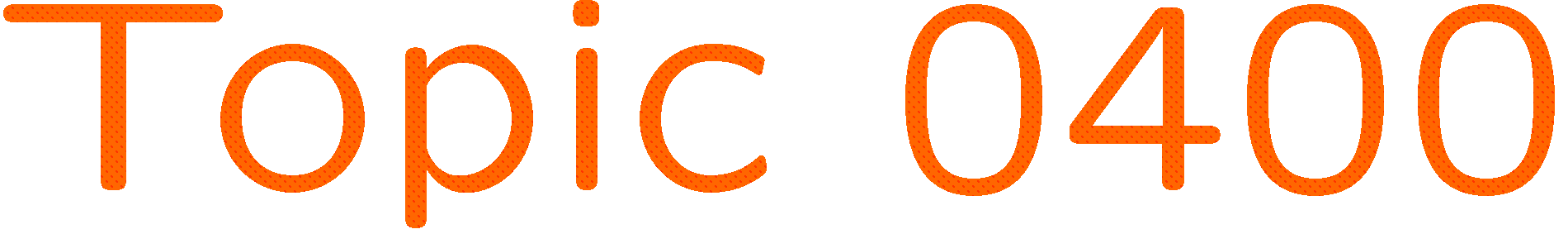 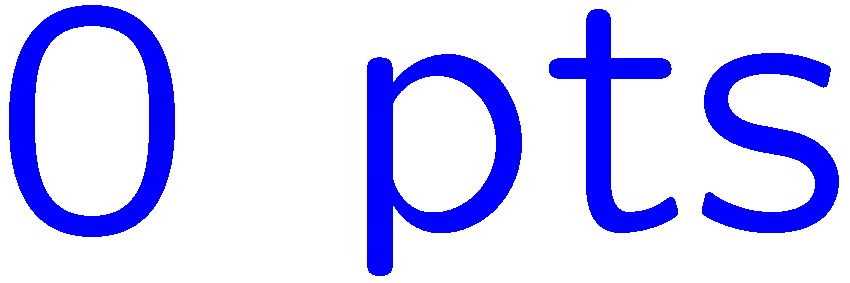 0 of 5
1+1=
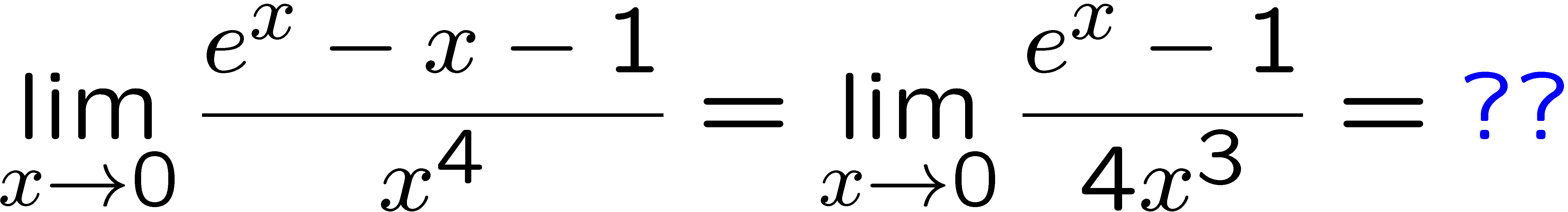 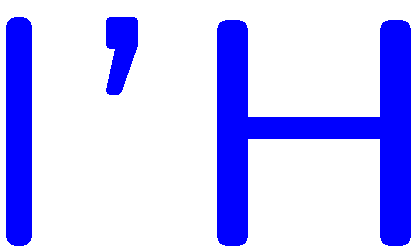 1
2
3
4
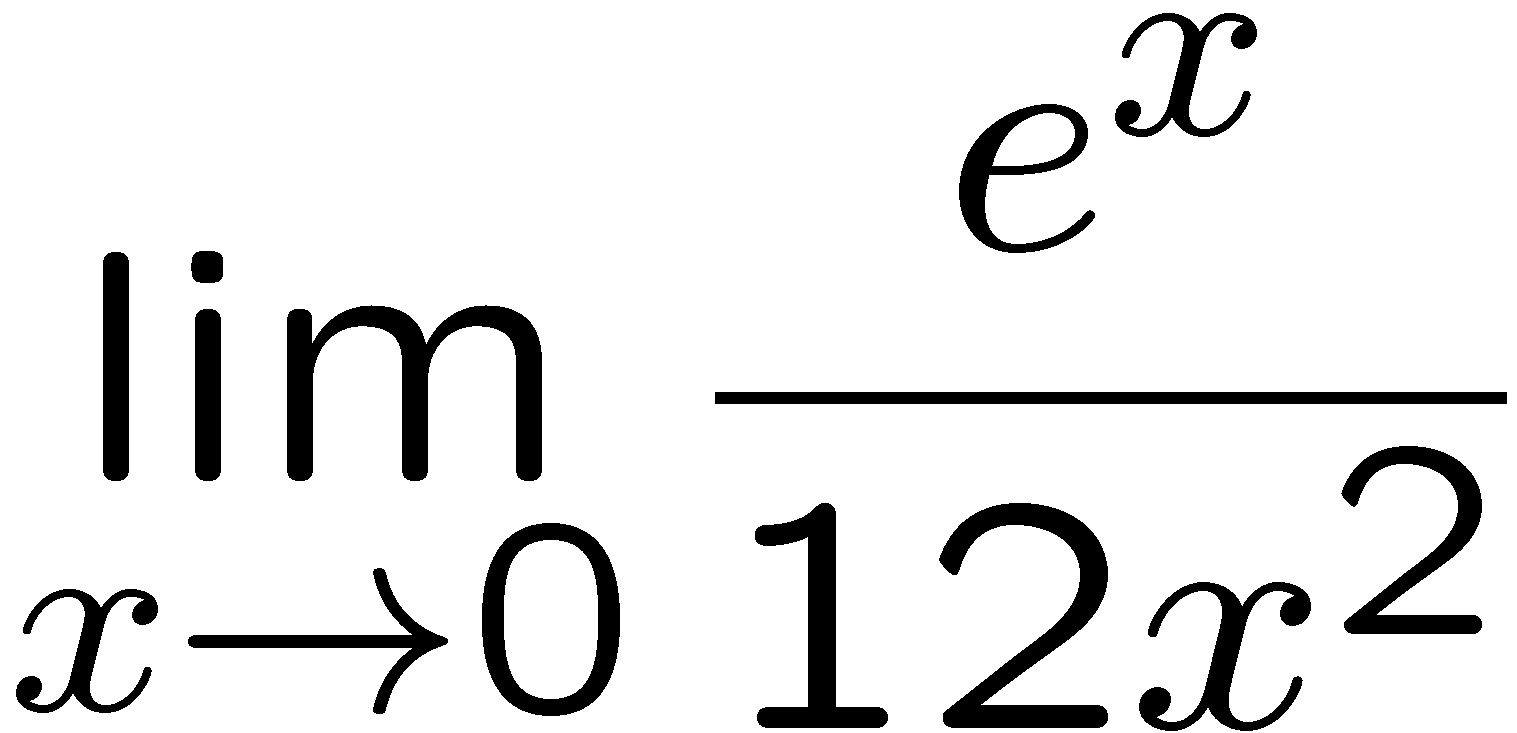 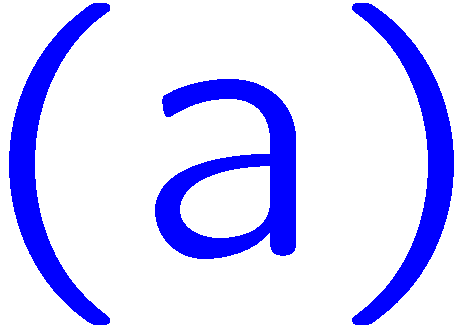 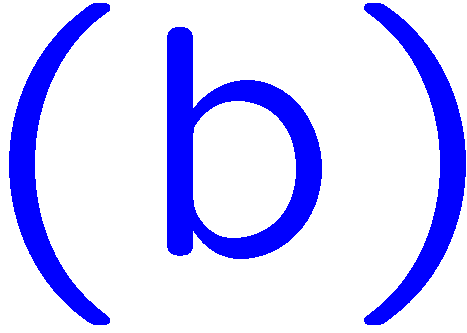 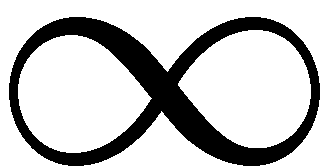 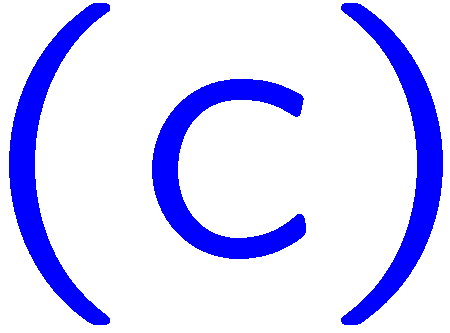 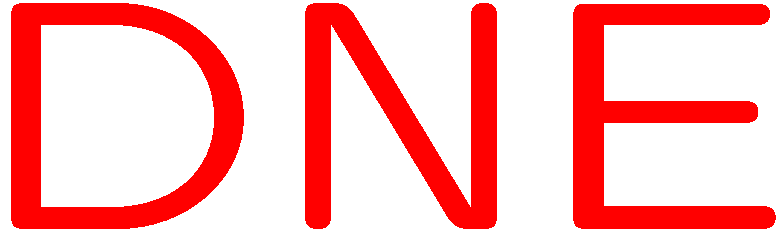 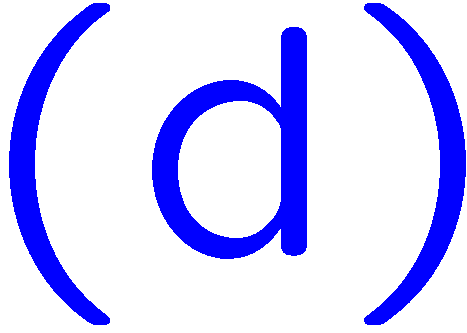 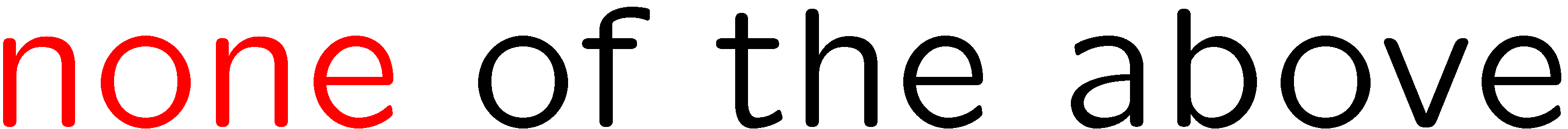 24
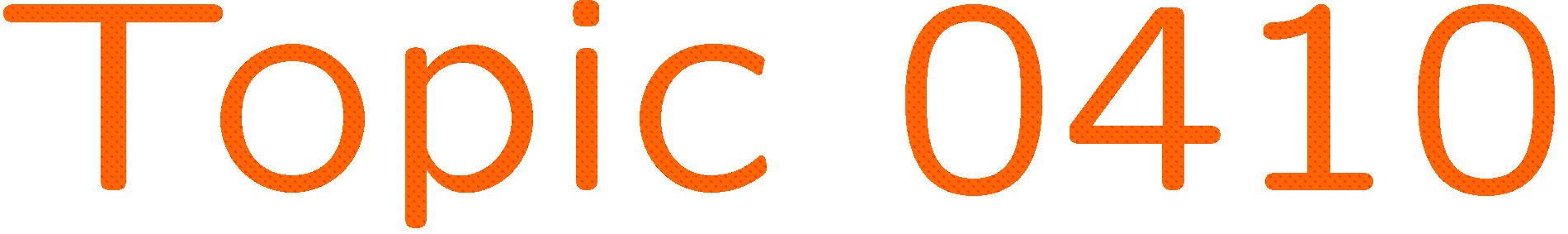 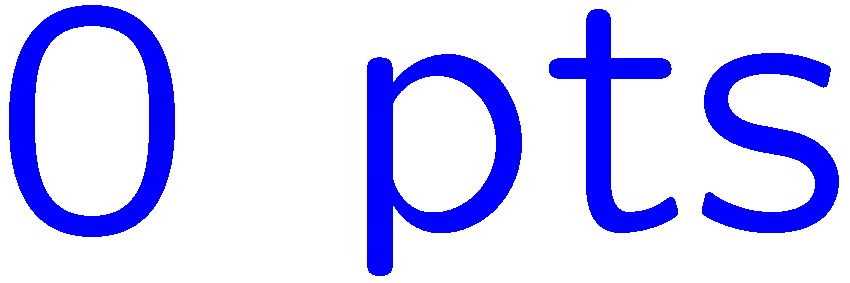 0 of 5
1+1=
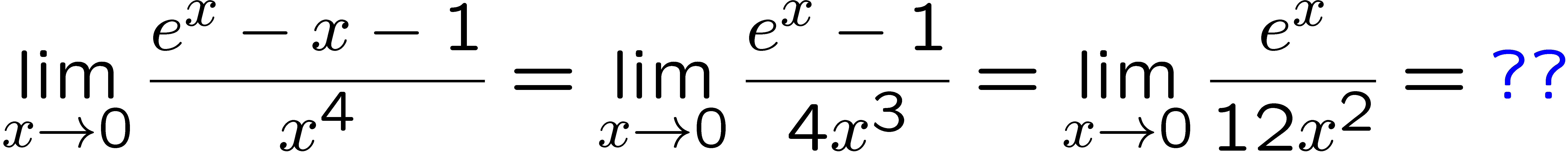 1
2
3
4
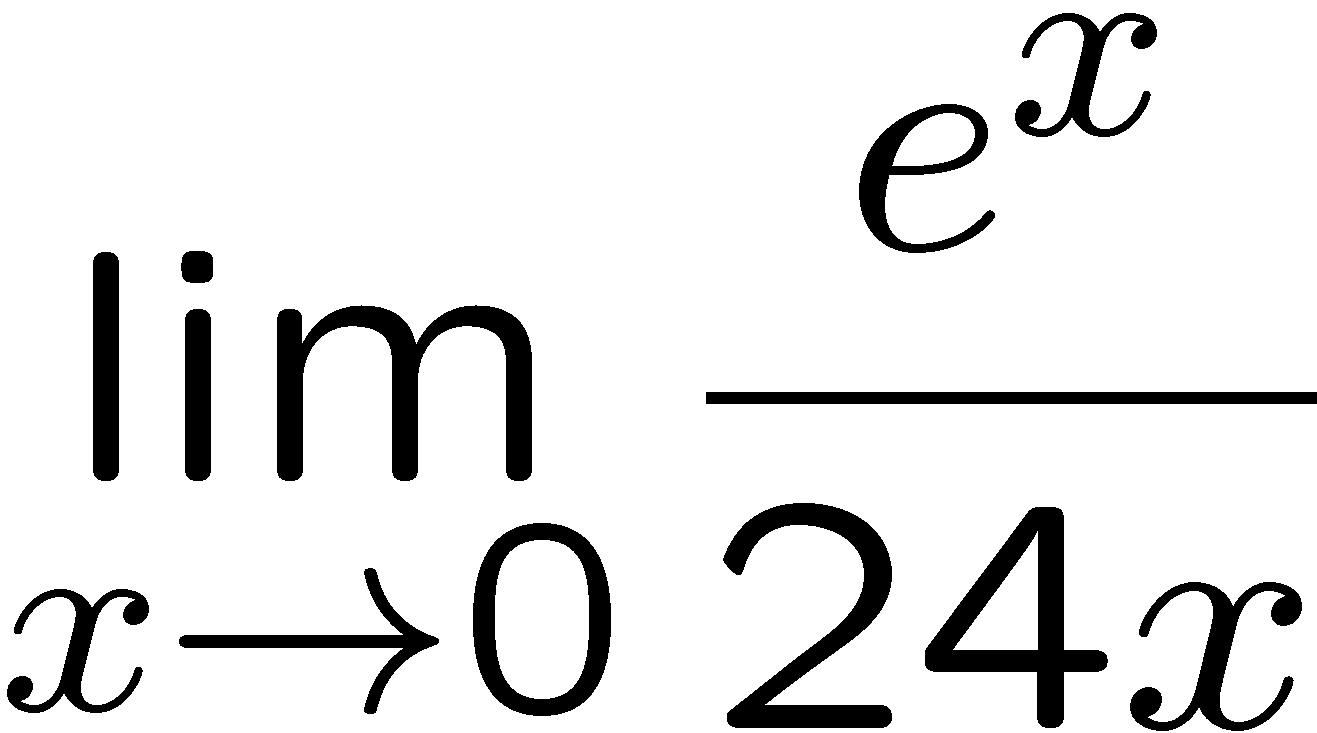 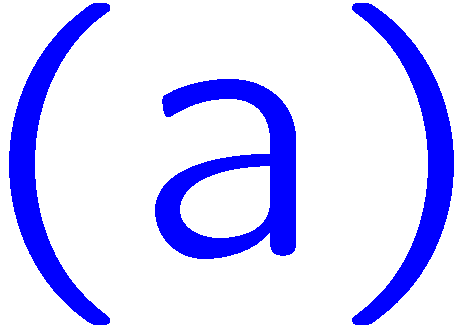 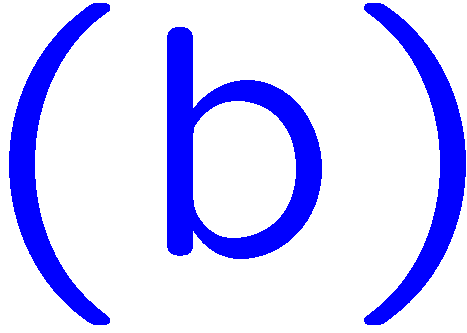 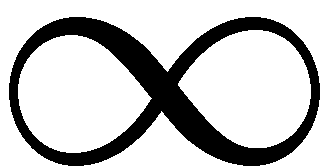 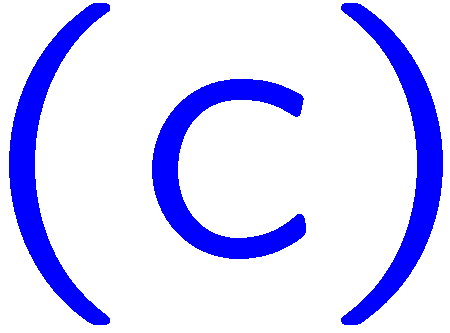 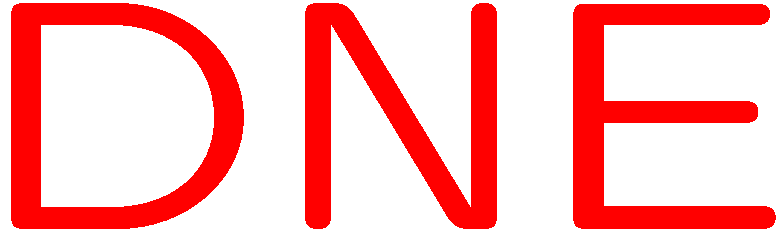 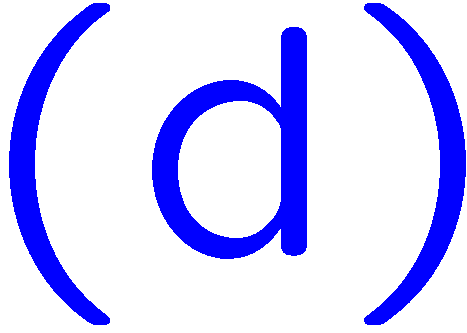 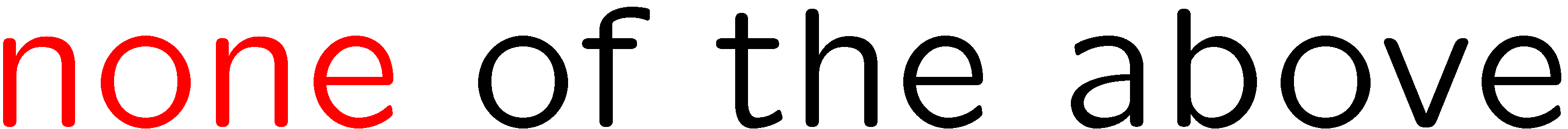 25
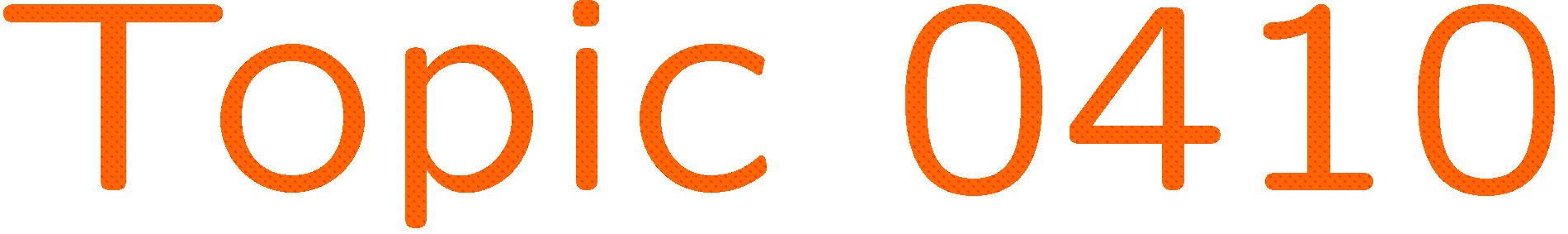 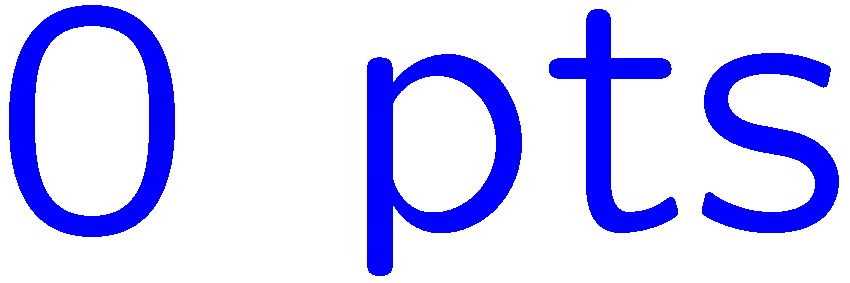 0 of 5
1+1=
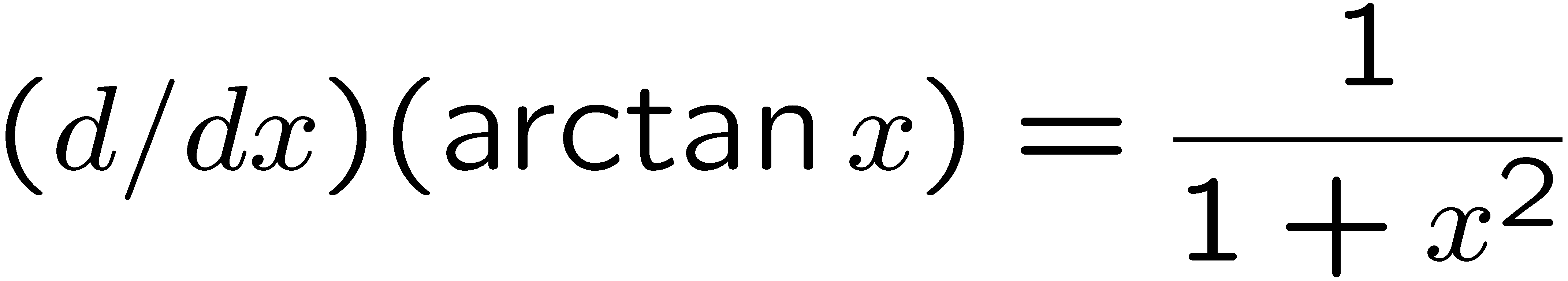 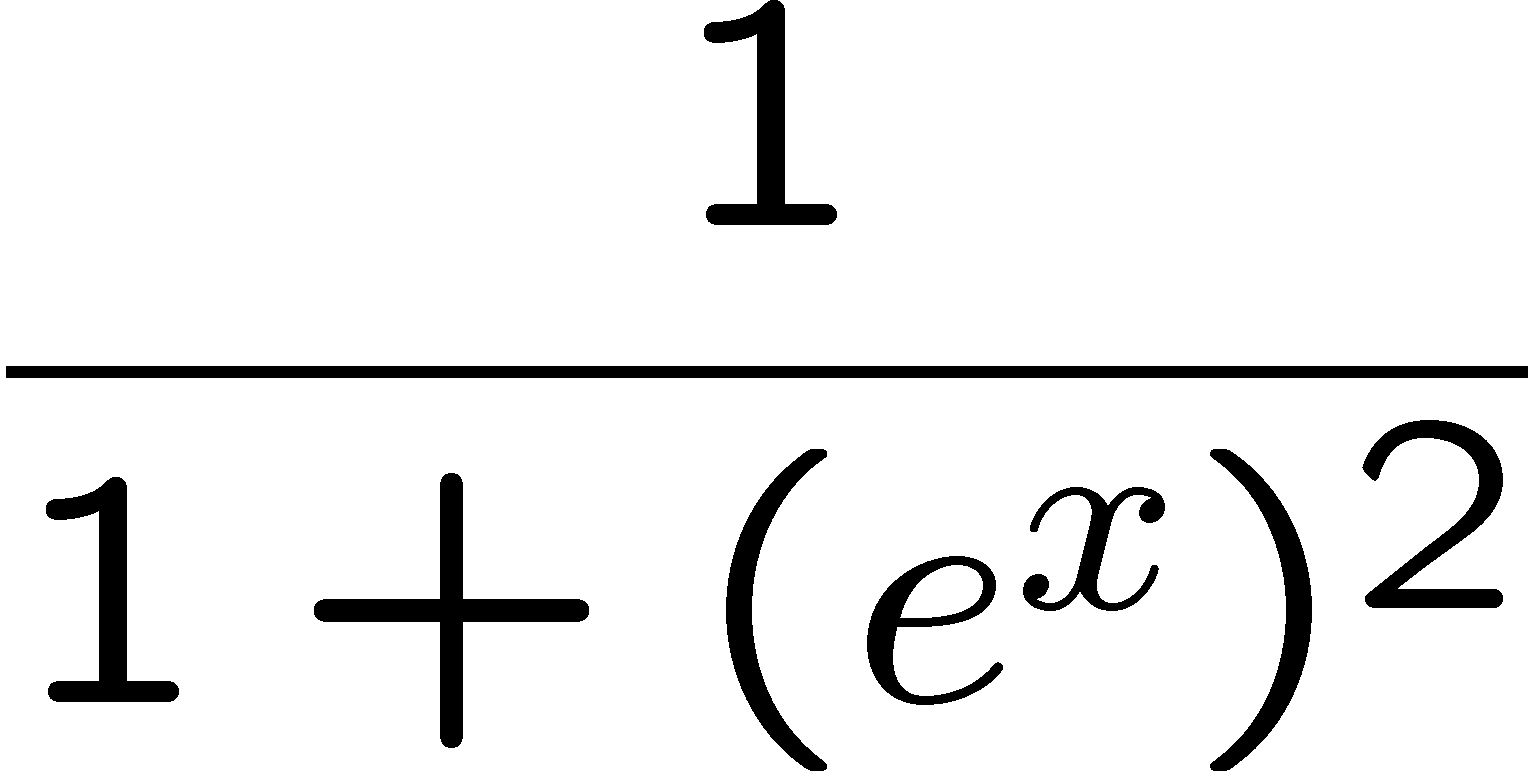 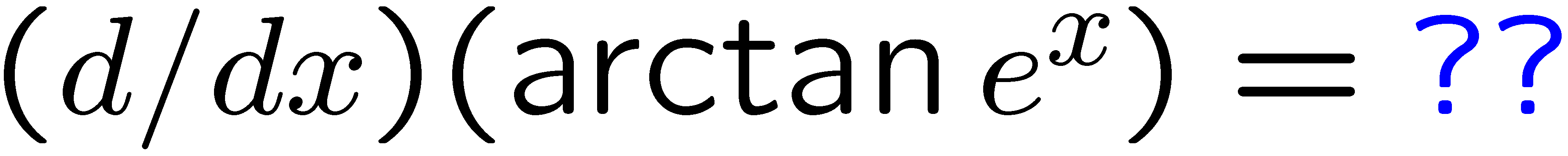 1
2
3
4
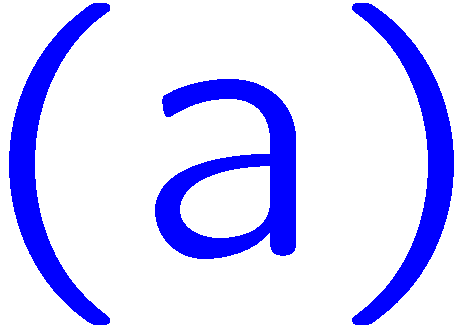 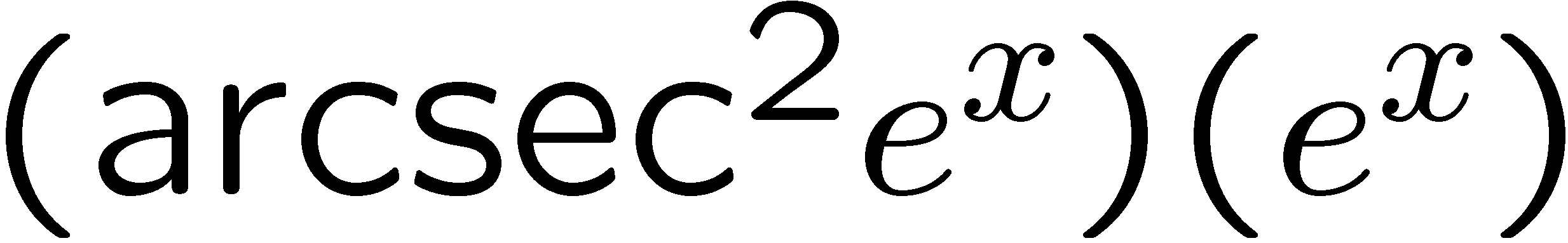 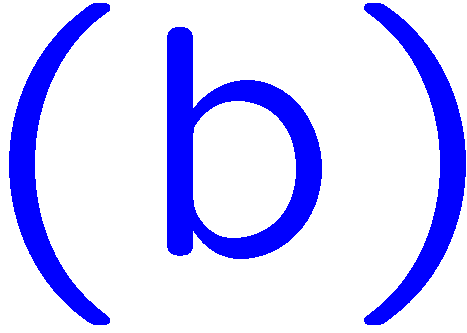 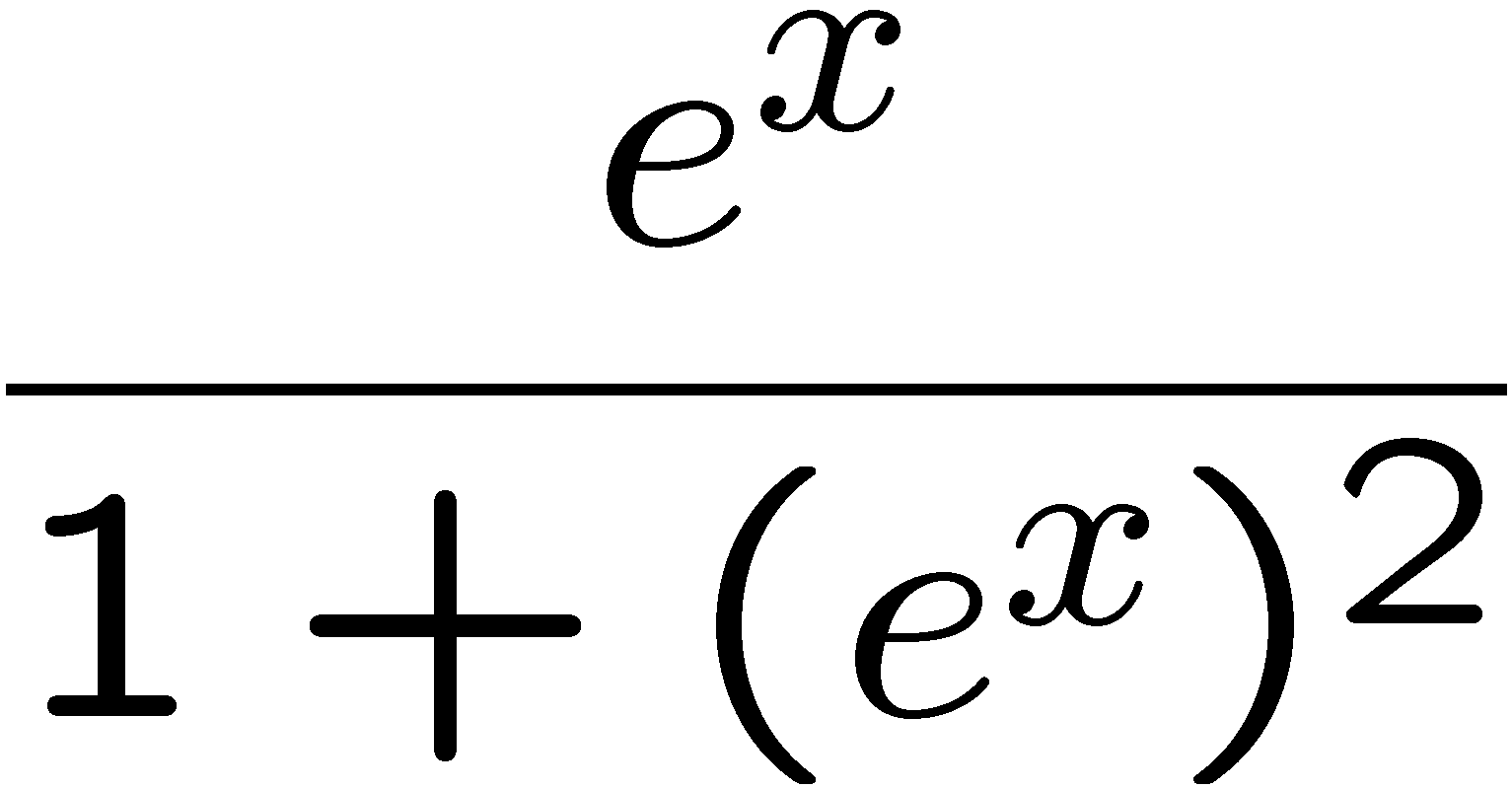 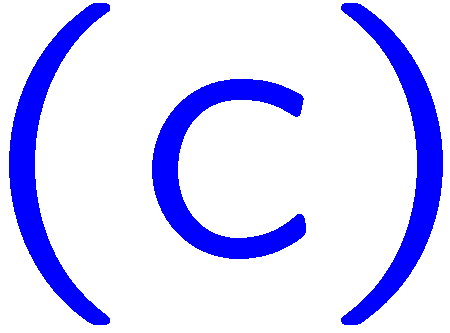 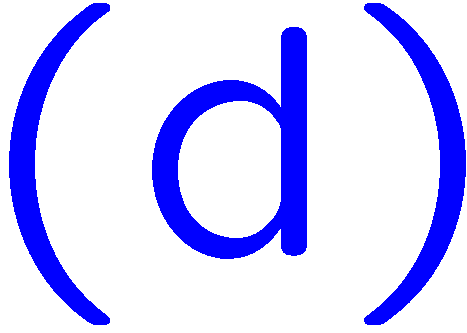 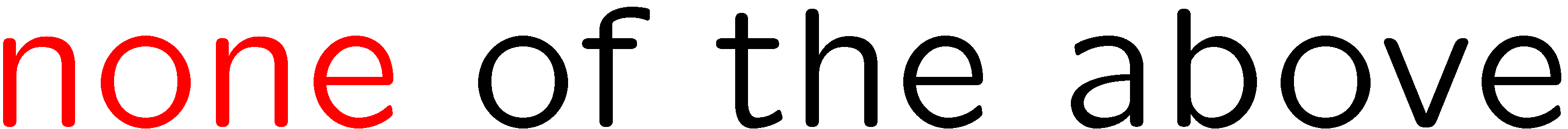 26
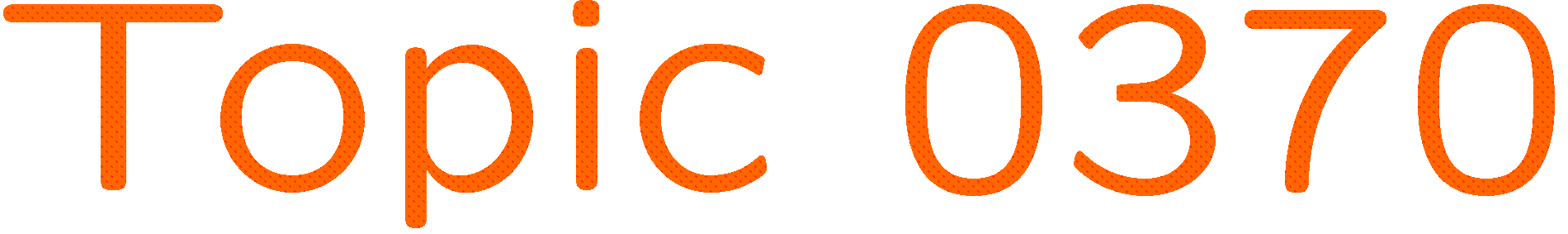 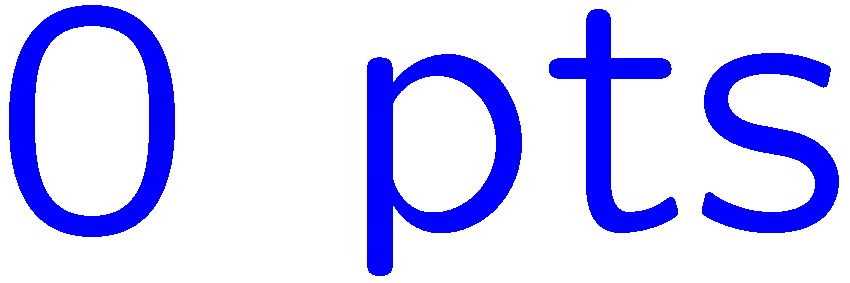 0 of 5
1+1=
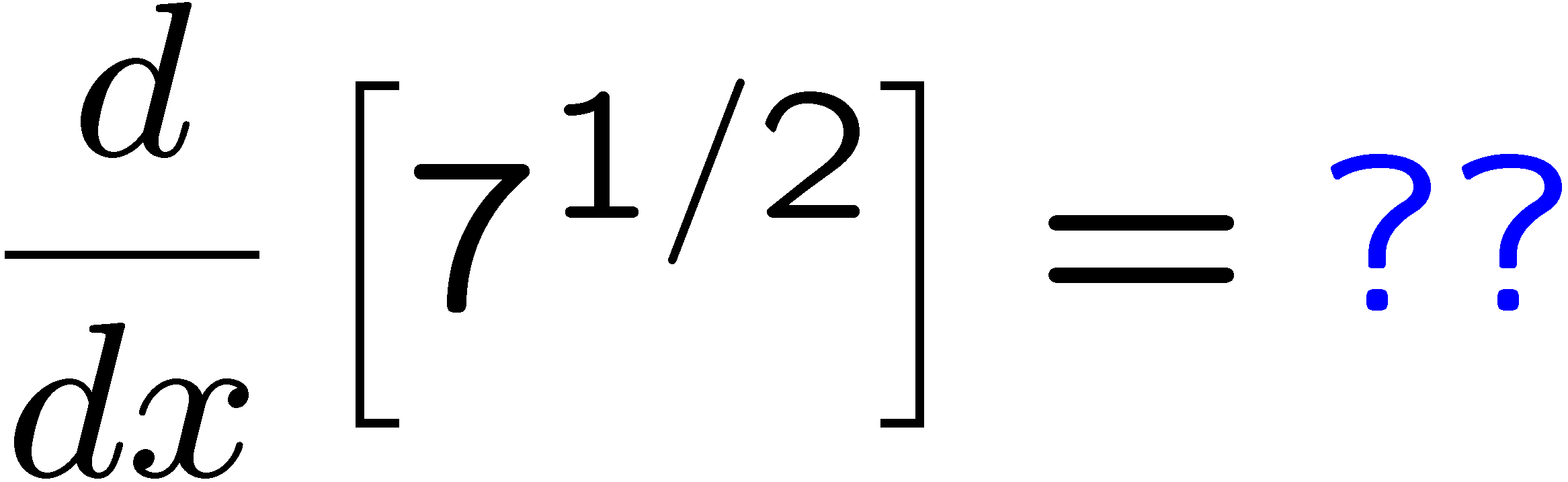 1
2
3
4
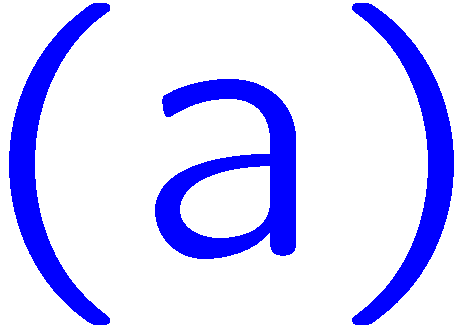 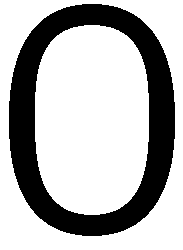 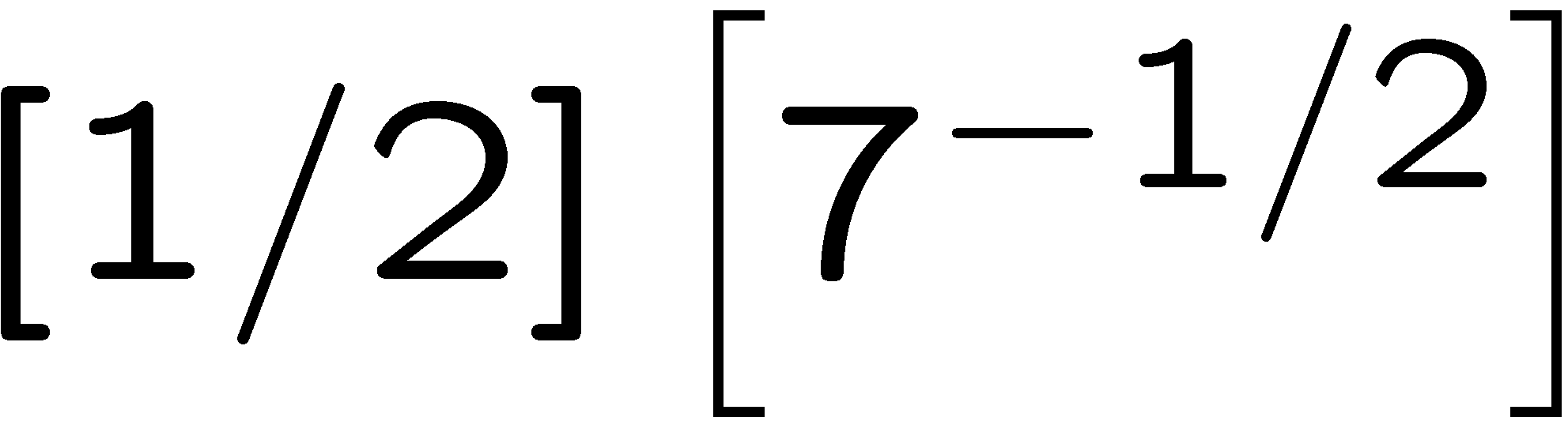 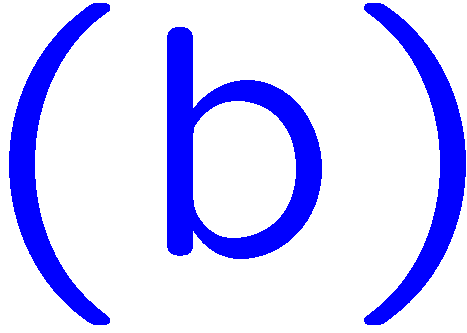 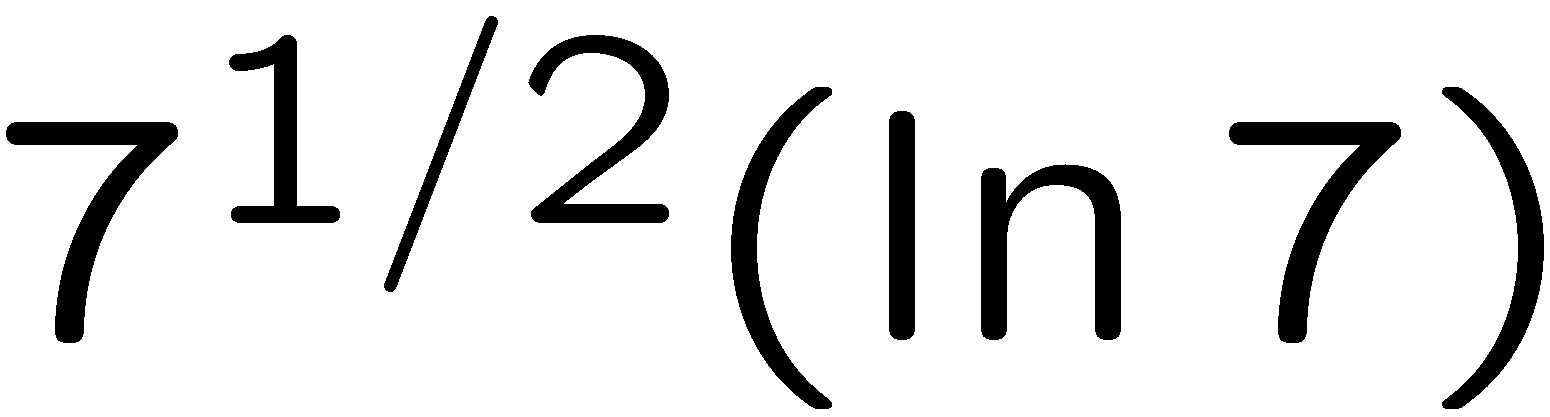 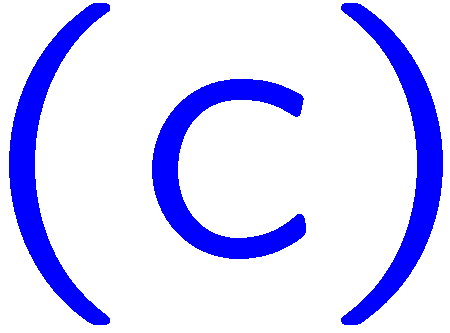 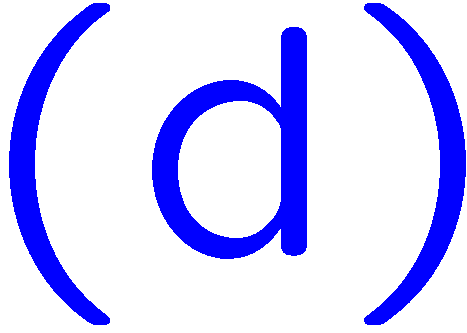 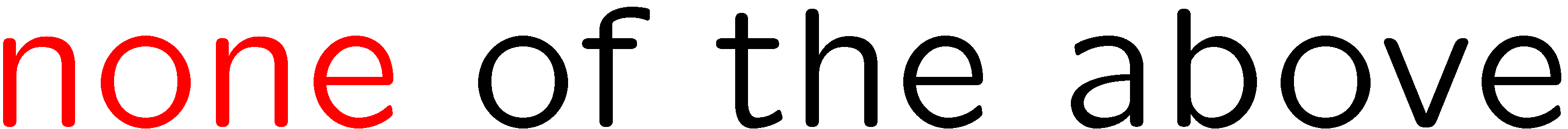 27
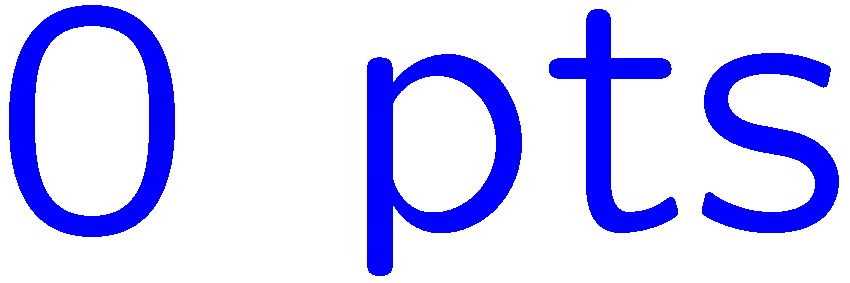 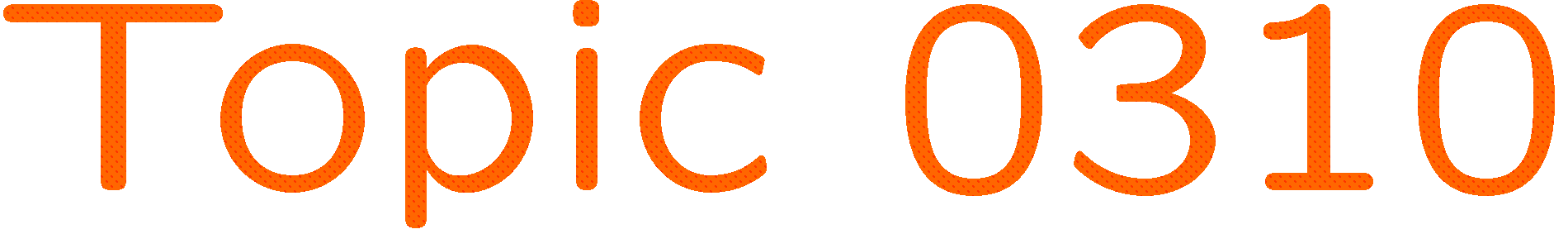 0 of 5
1+1=
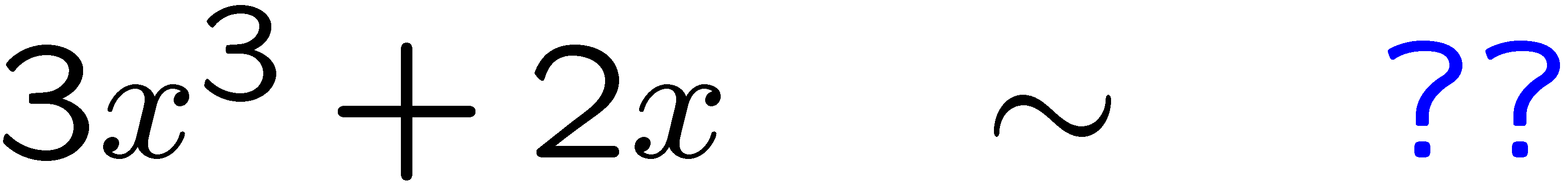 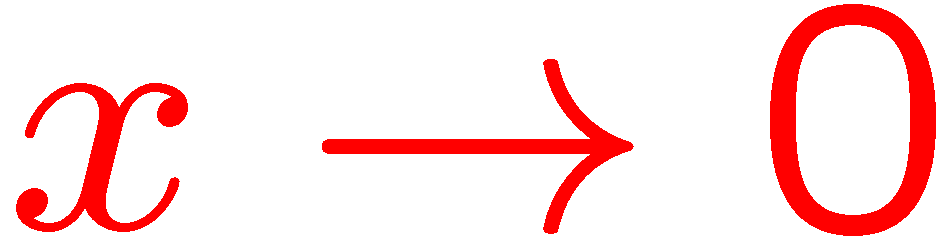 1
2
3
4
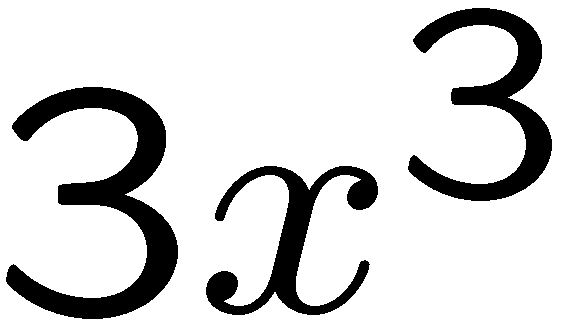 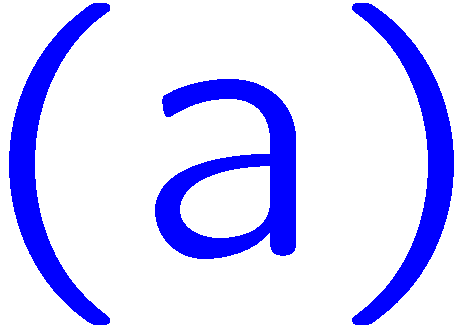 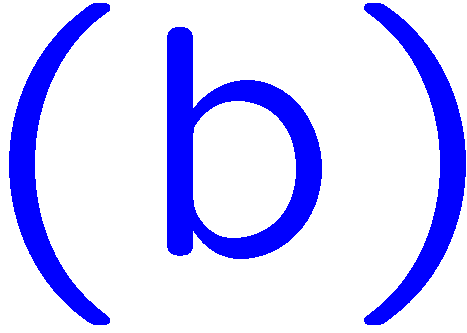 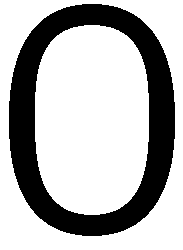 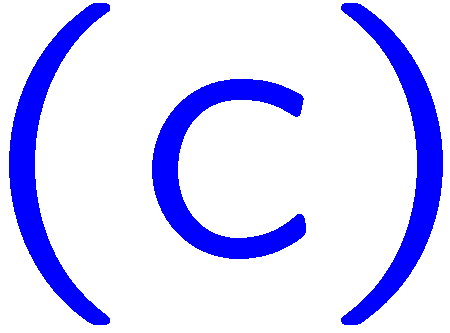 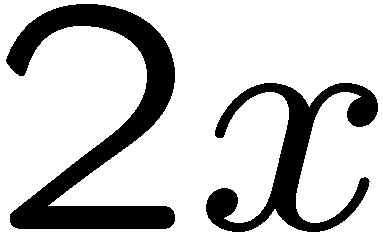 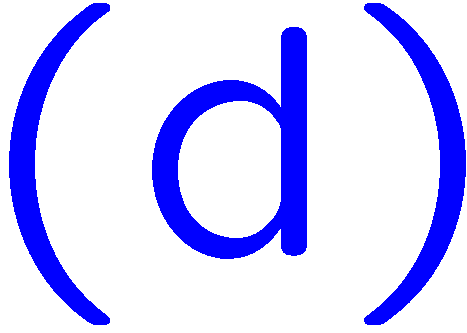 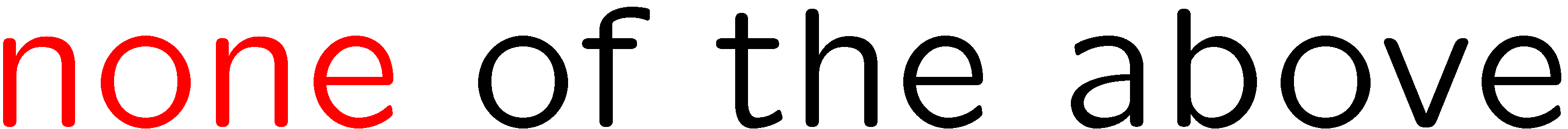 28
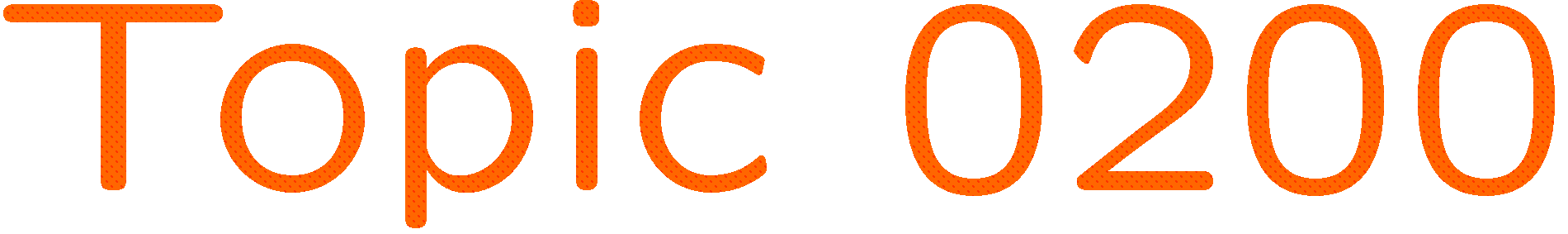 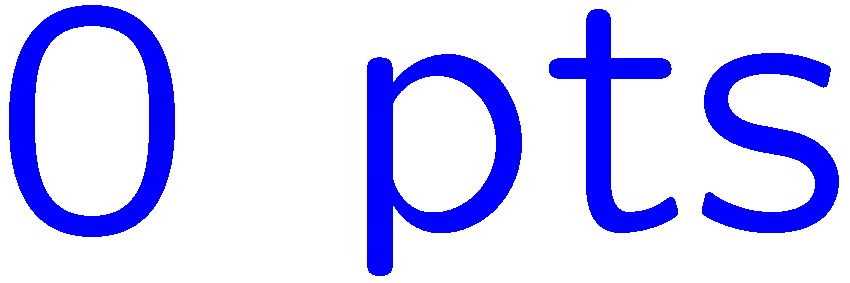 0 of 5
1+1=
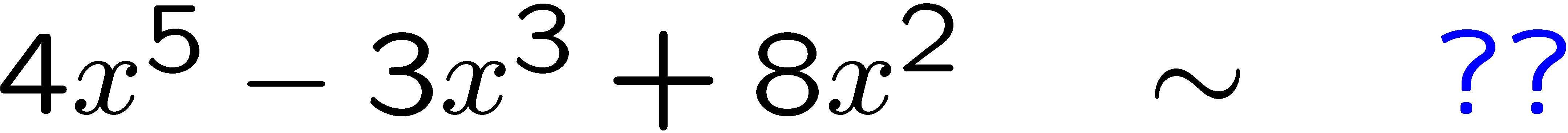 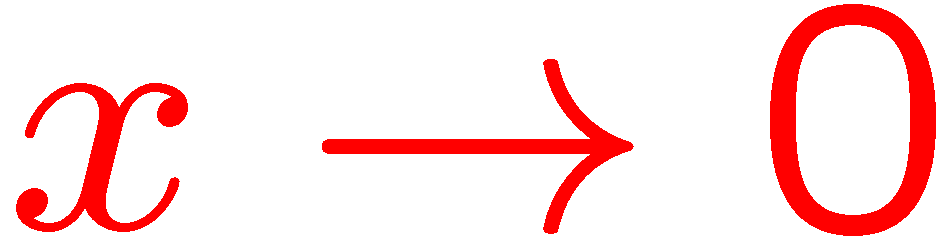 1
2
3
4
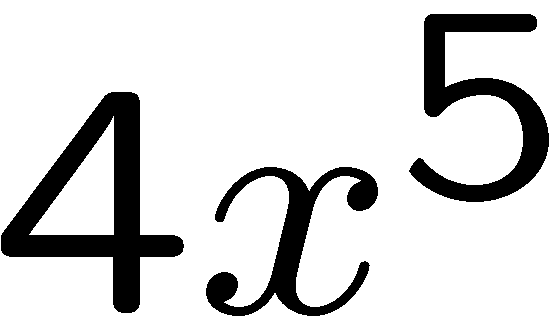 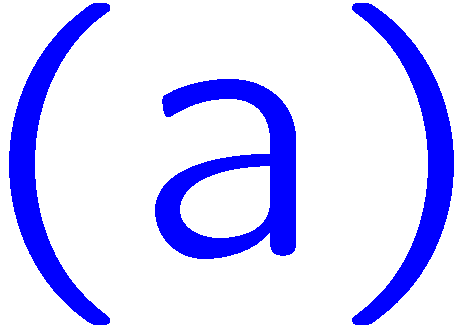 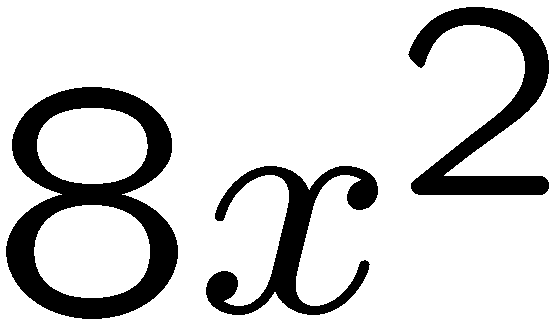 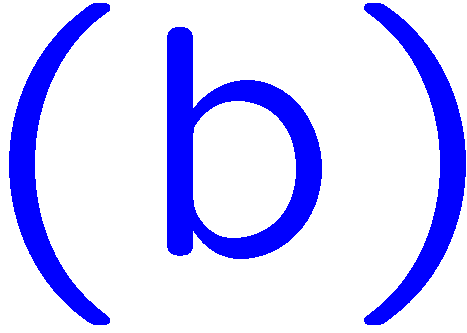 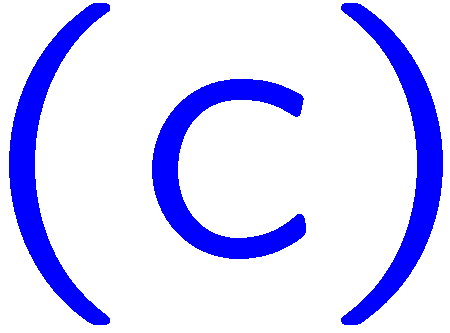 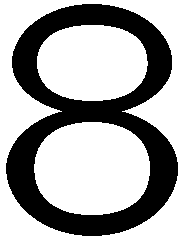 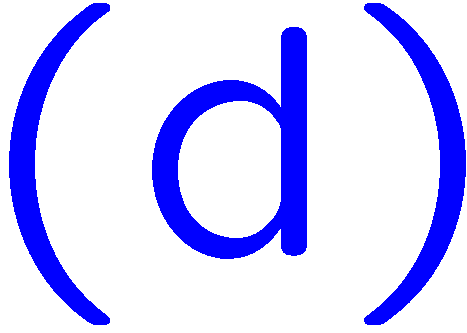 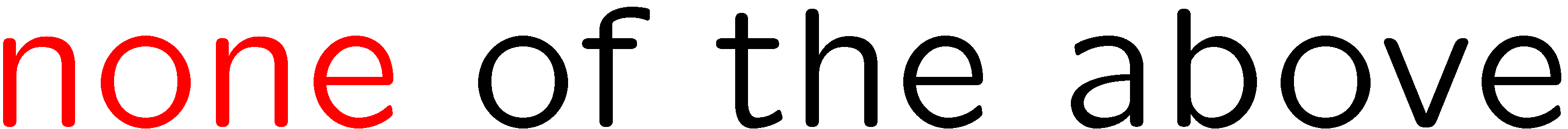 29
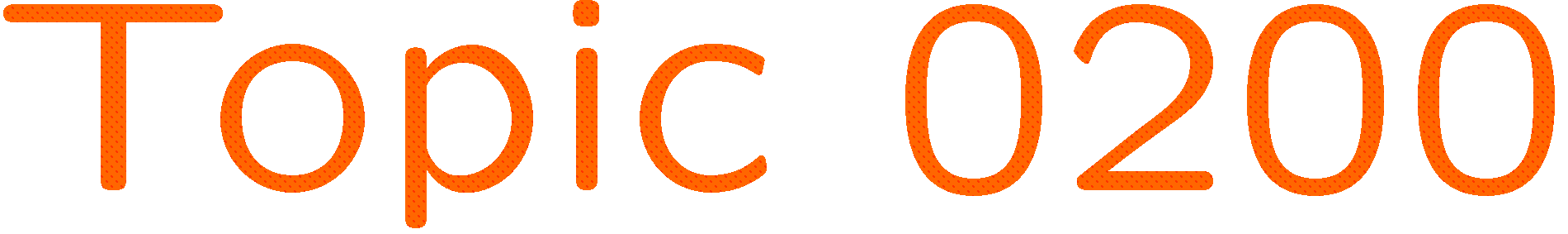 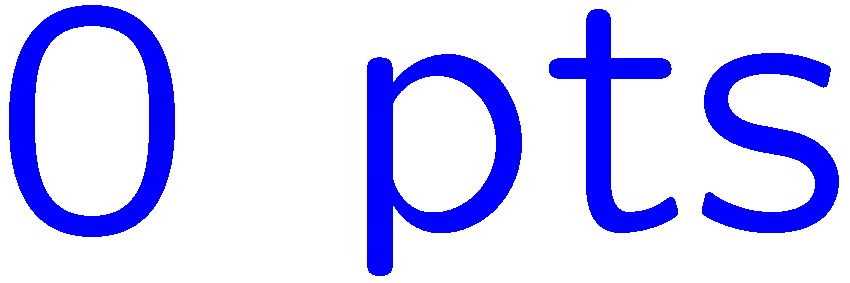 0 of 5
1+1=
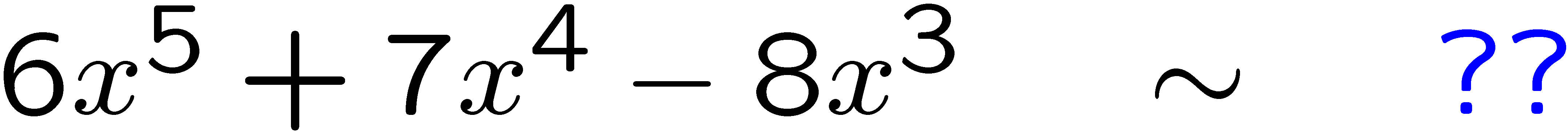 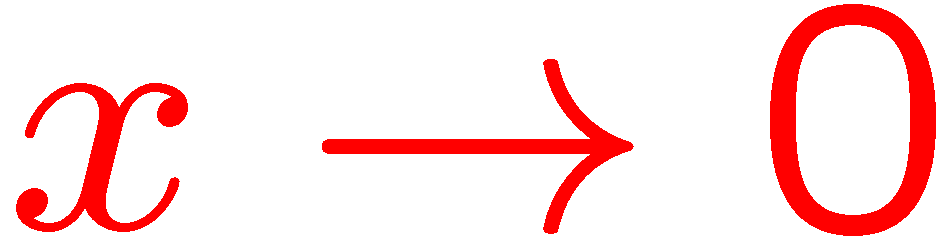 1
2
3
4
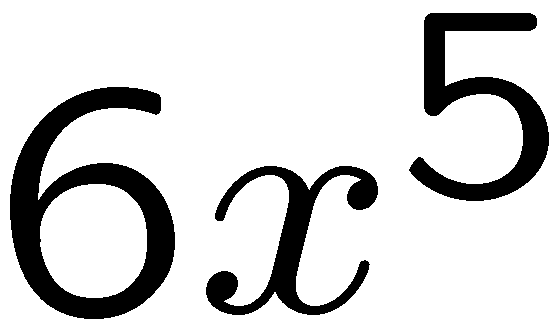 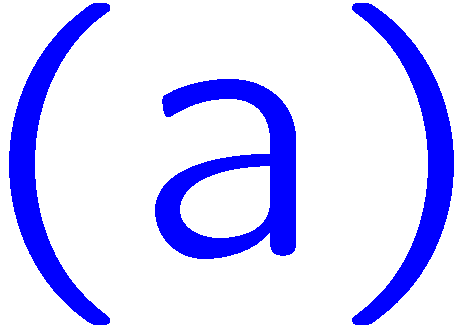 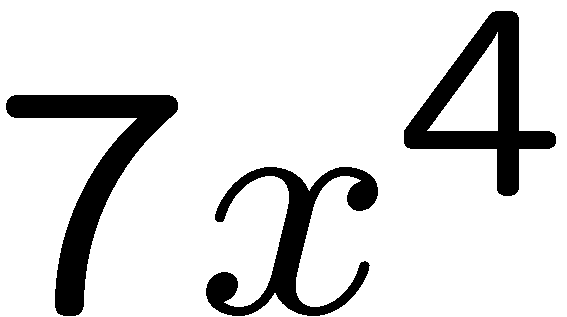 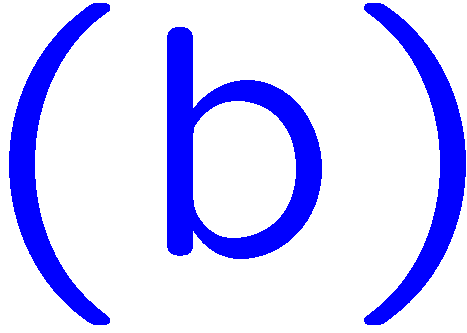 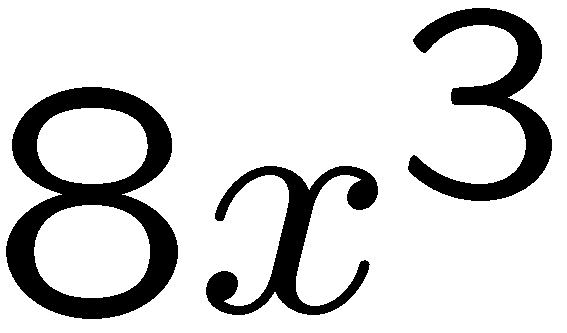 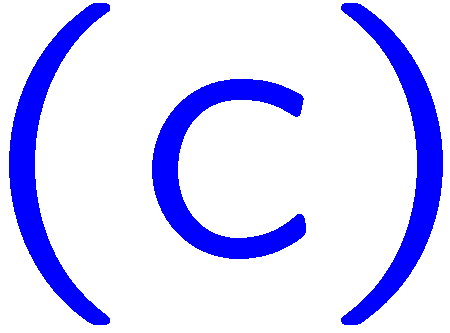 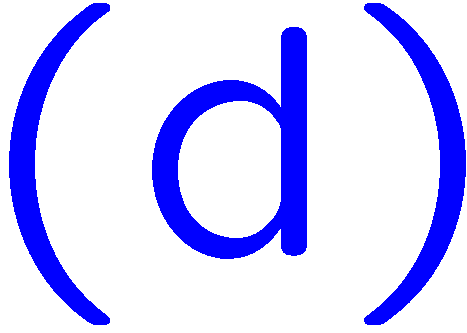 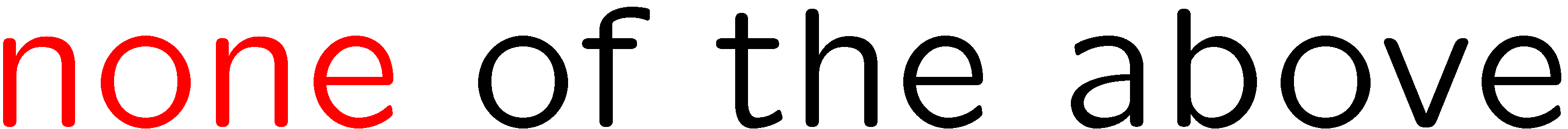 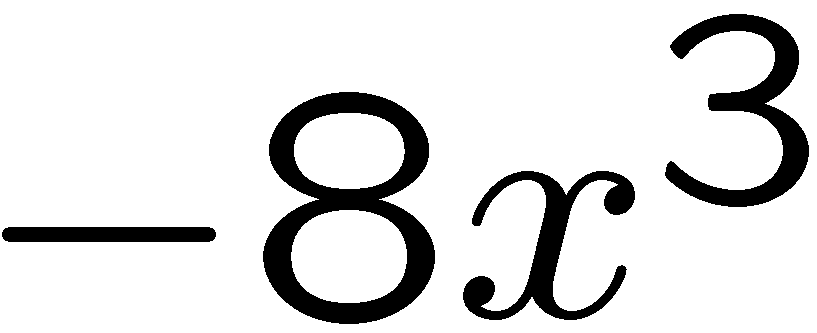 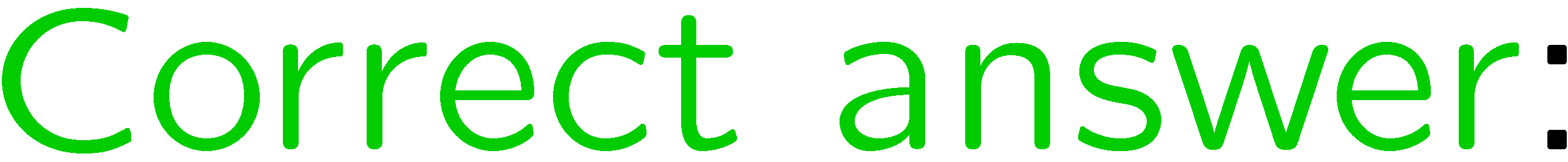 30
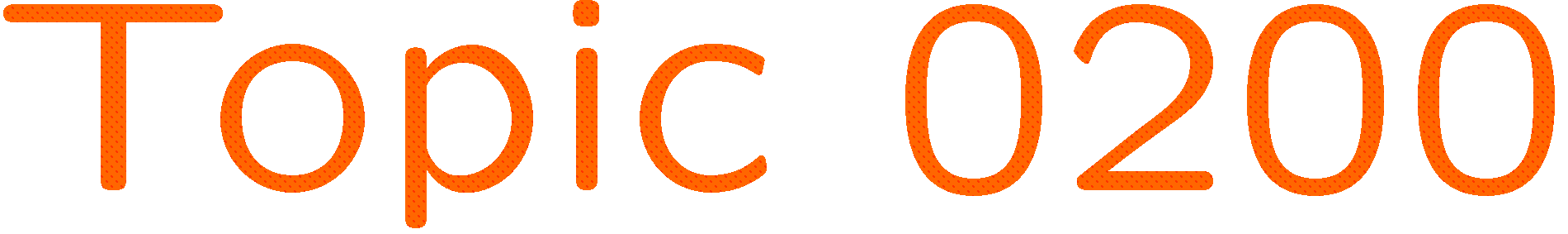 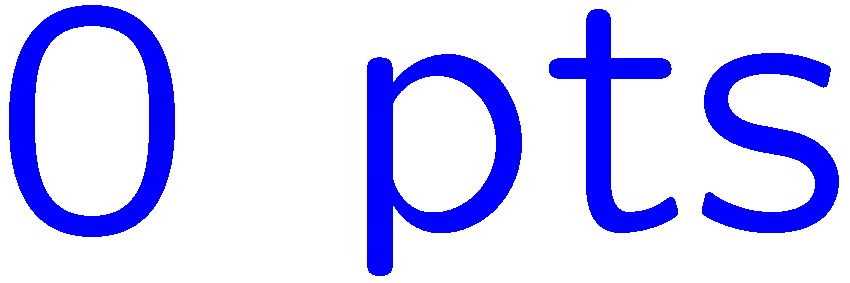 0 of 5
1+1=
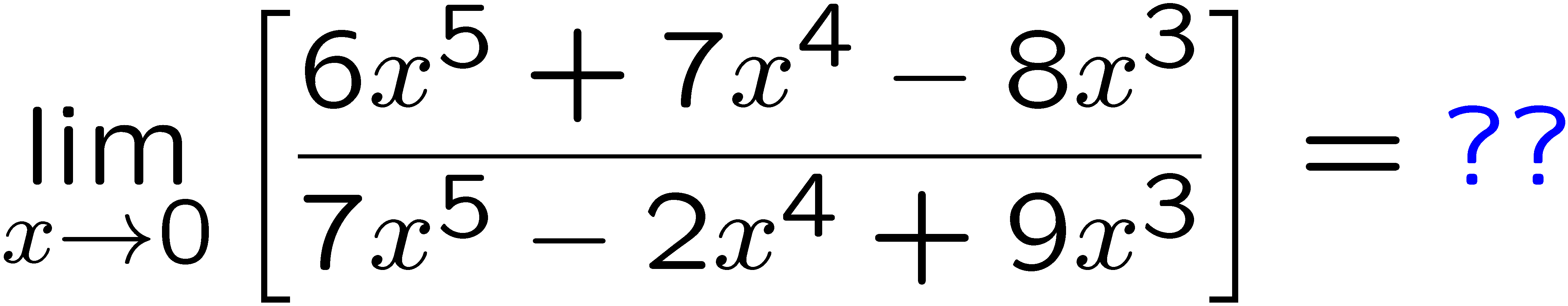 1
2
3
4
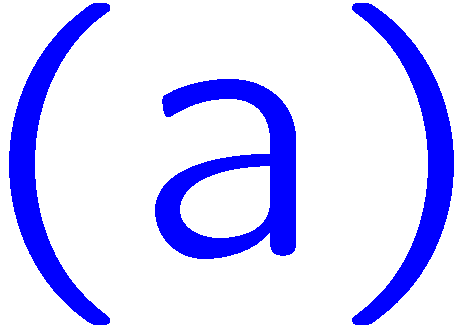 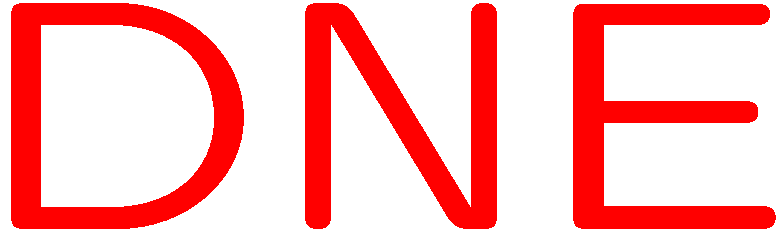 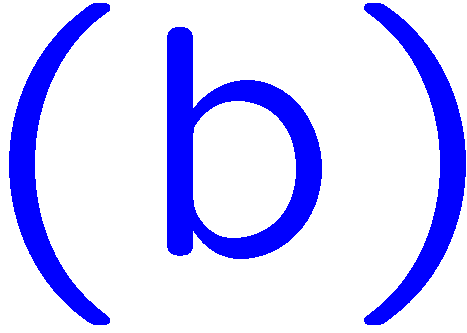 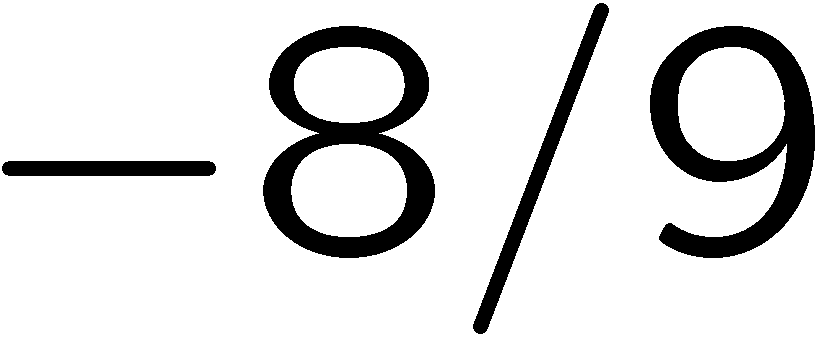 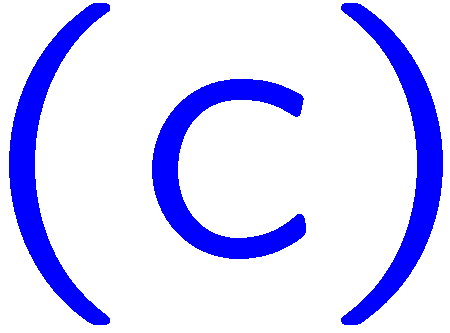 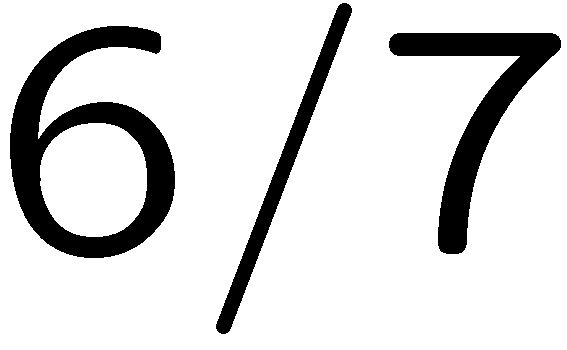 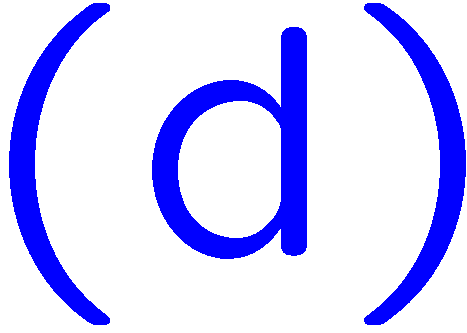 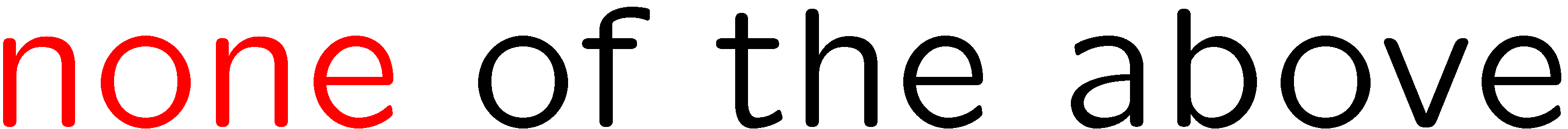 31
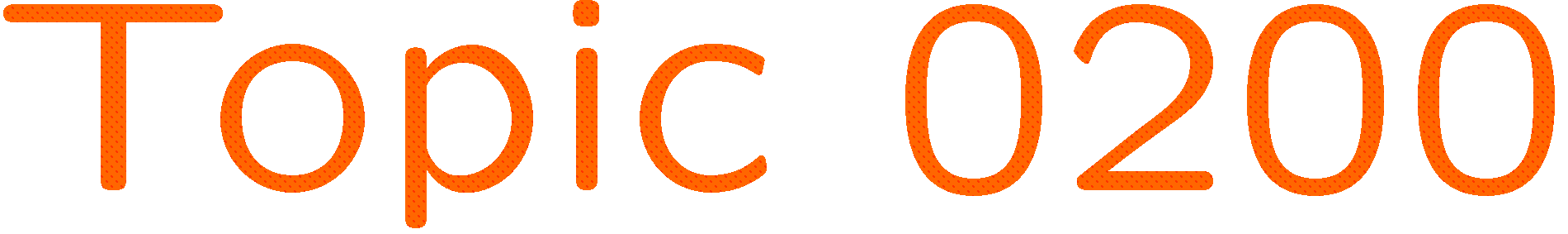 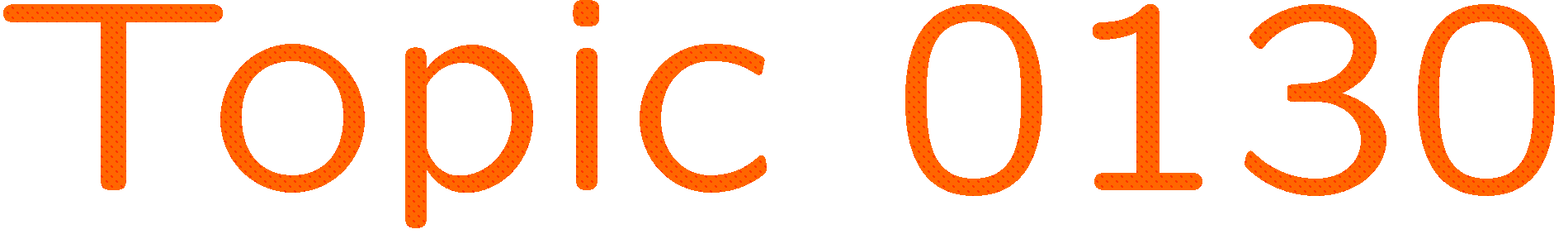 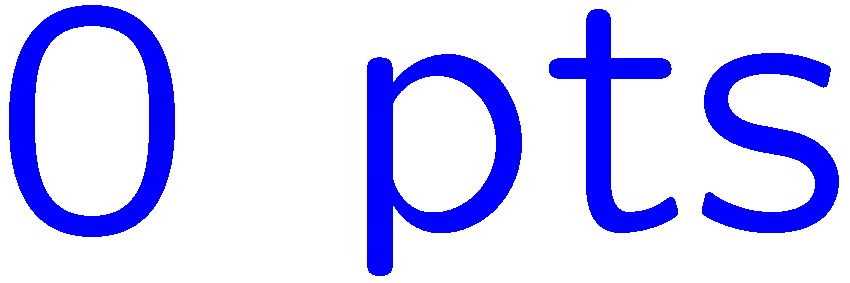 0 of 5
1+1=
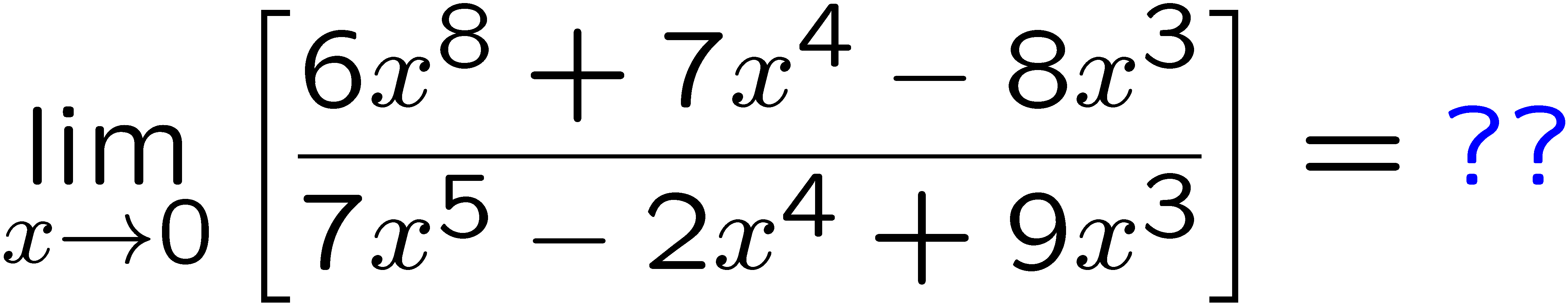 1
2
3
4
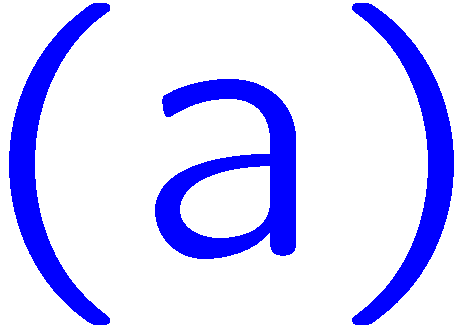 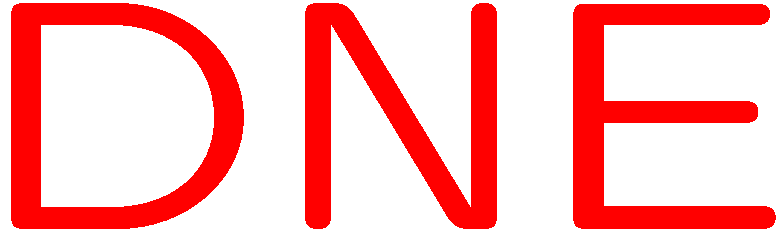 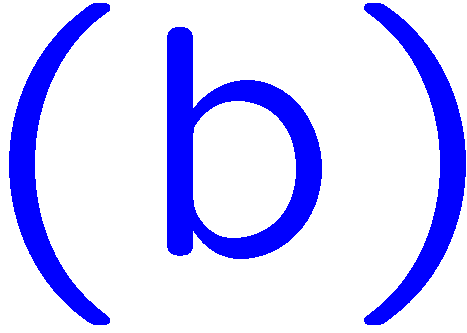 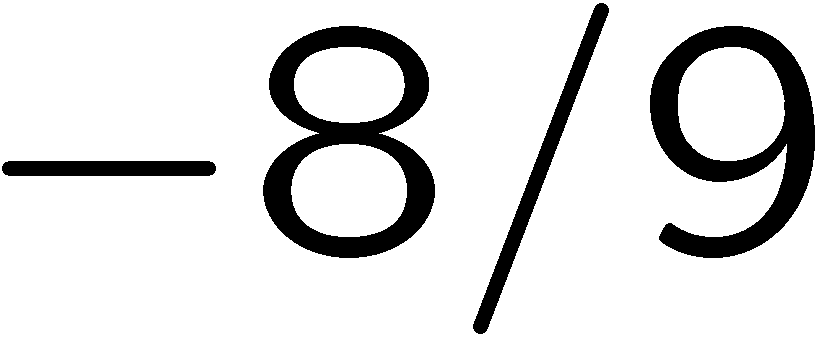 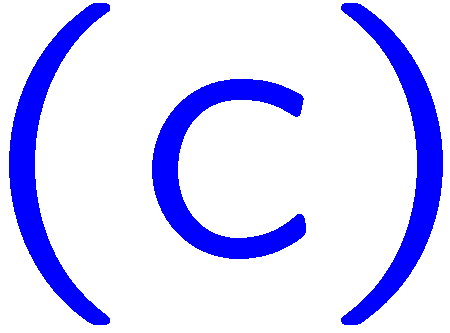 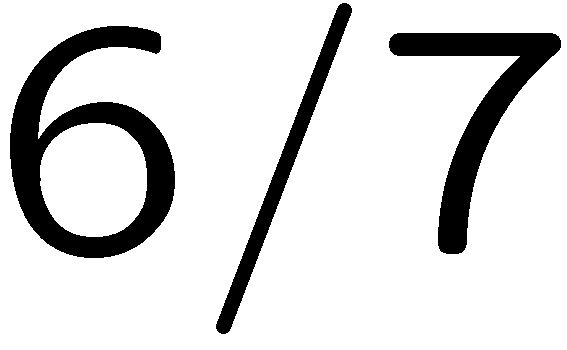 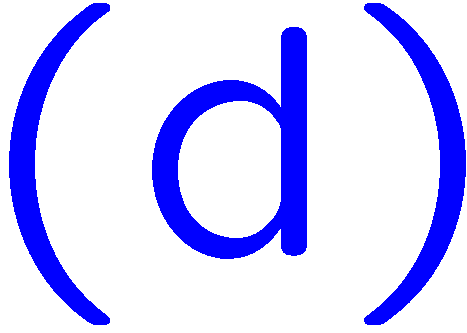 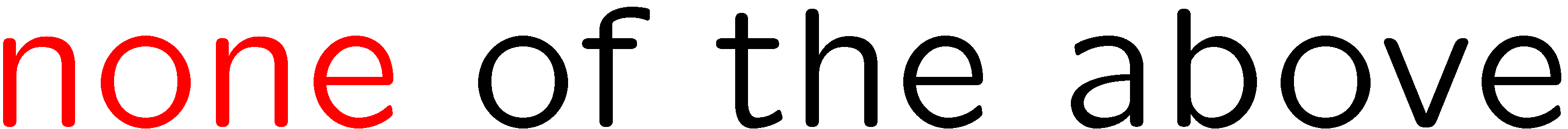 32
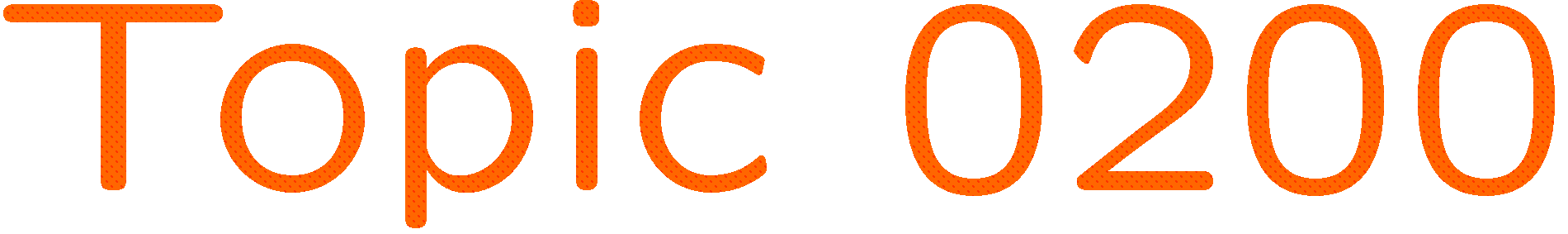 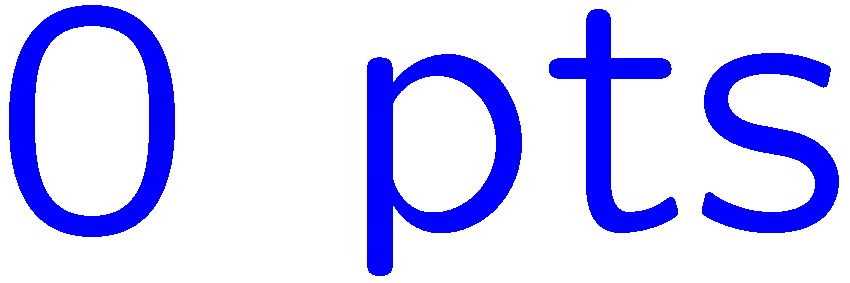 0 of 5
1+1=
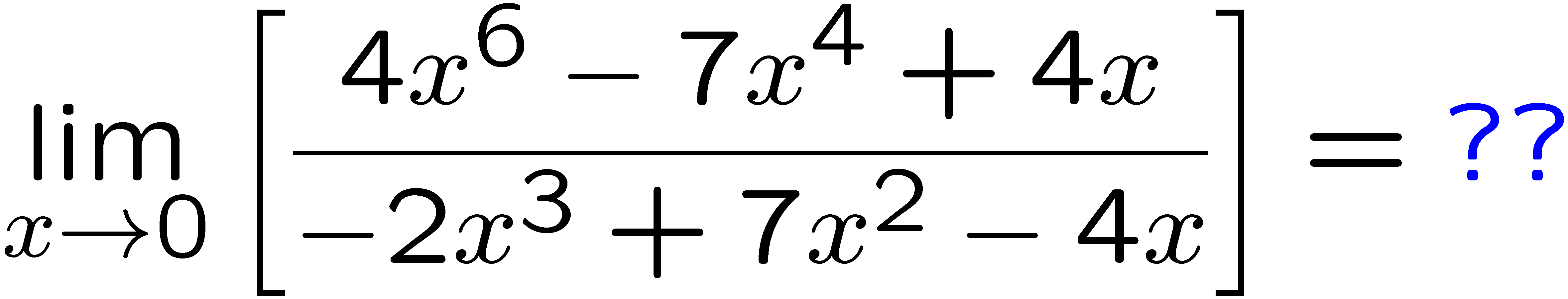 1
2
3
4
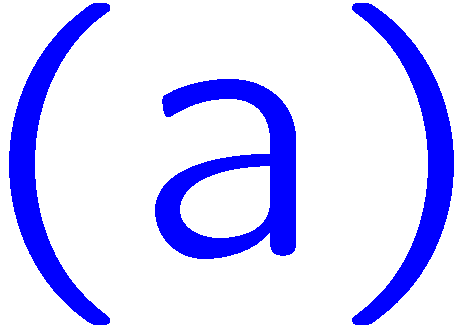 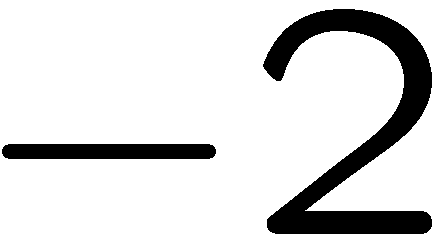 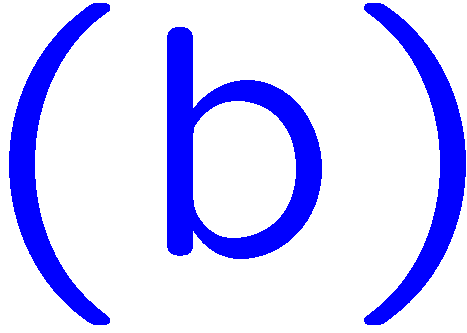 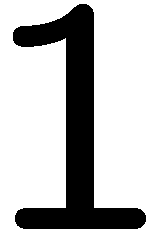 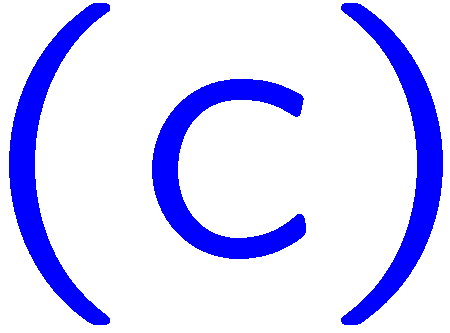 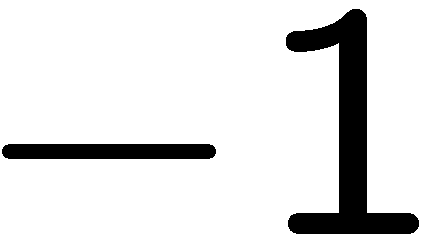 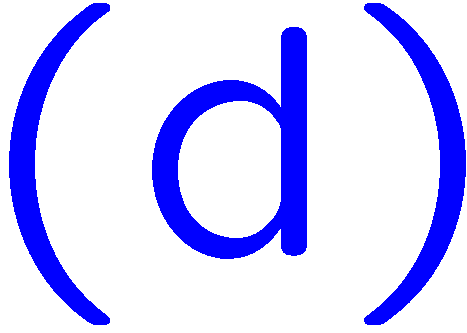 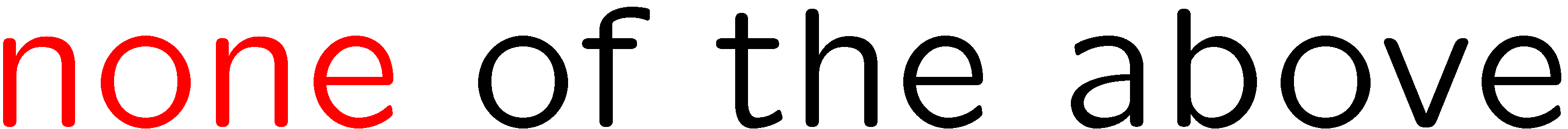 33
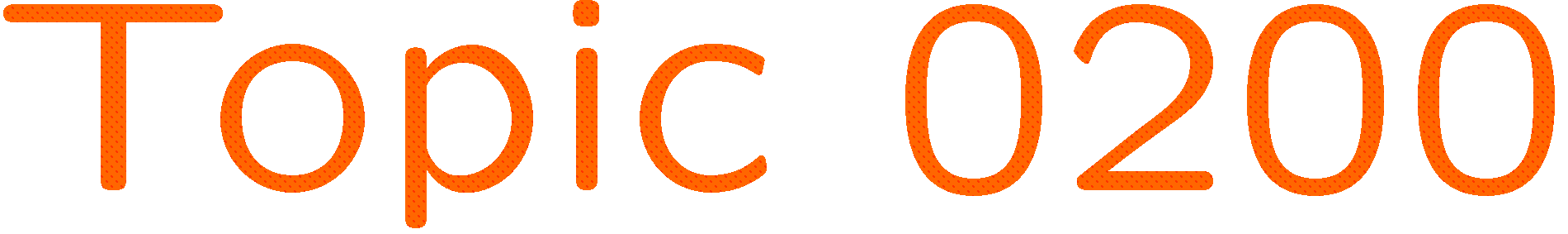 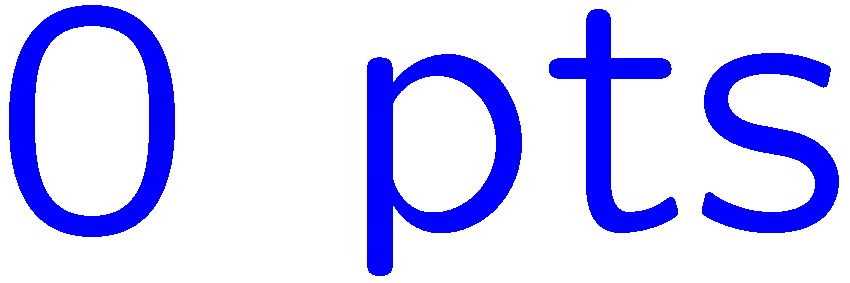 0 of 5
1+1=
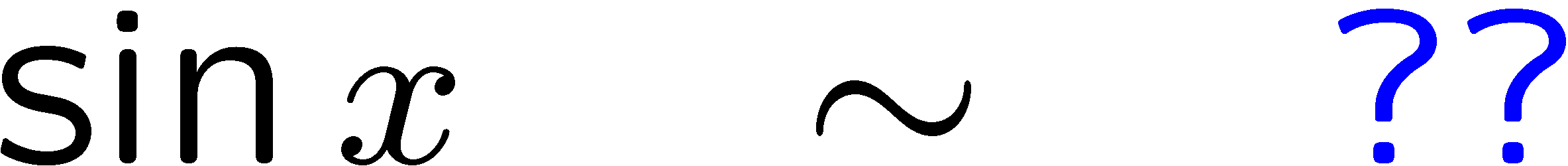 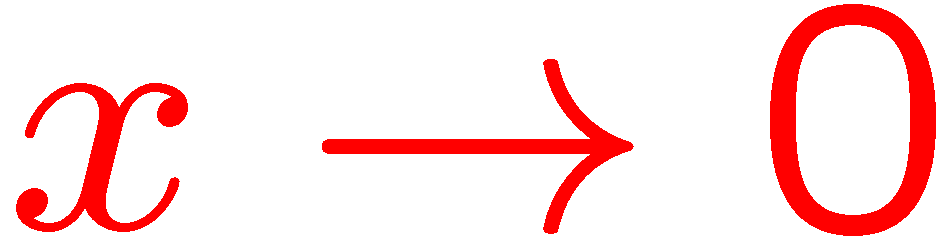 1
2
3
4
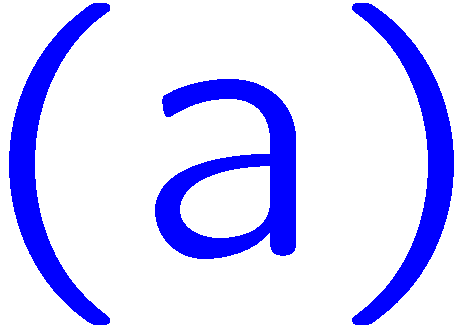 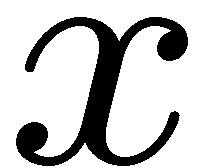 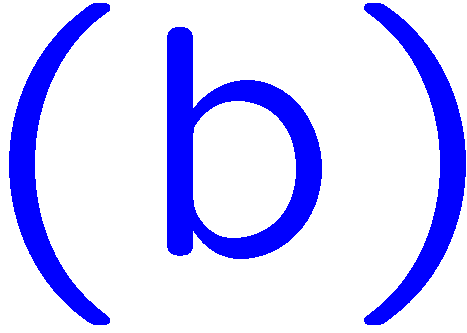 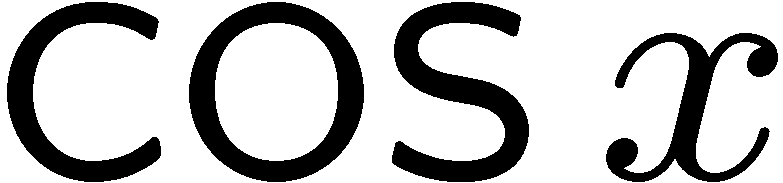 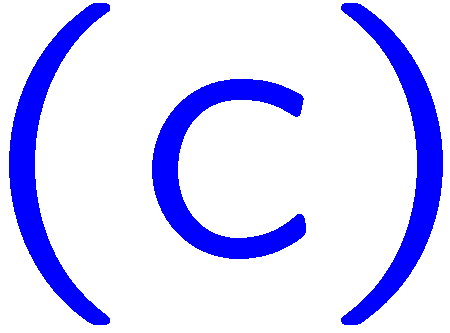 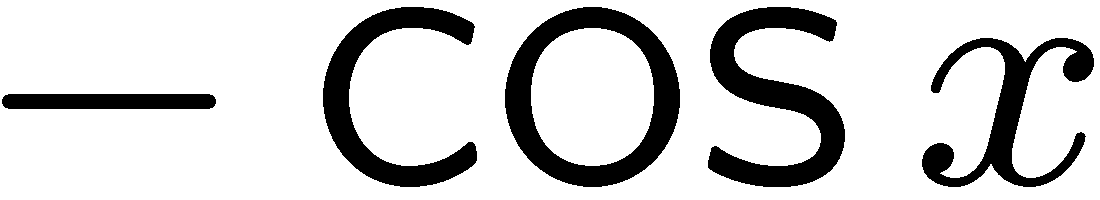 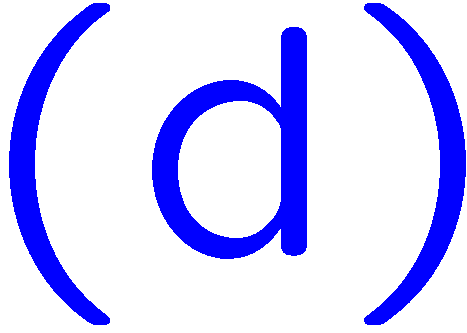 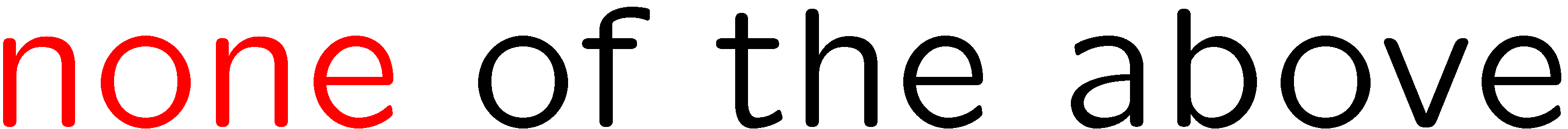 34
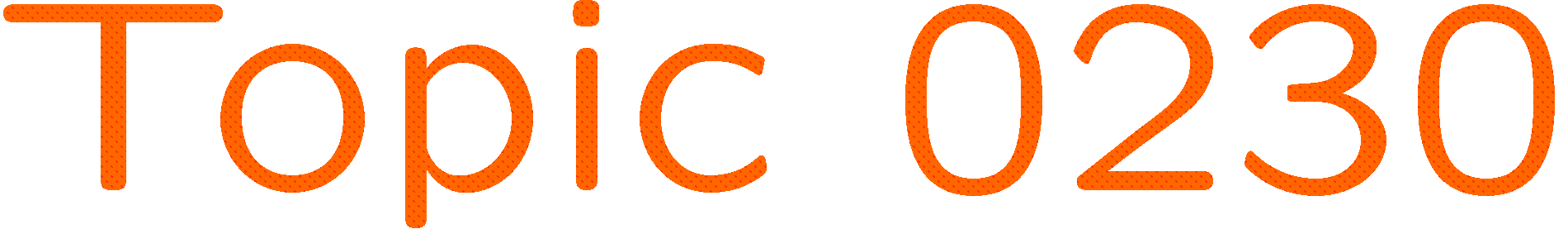 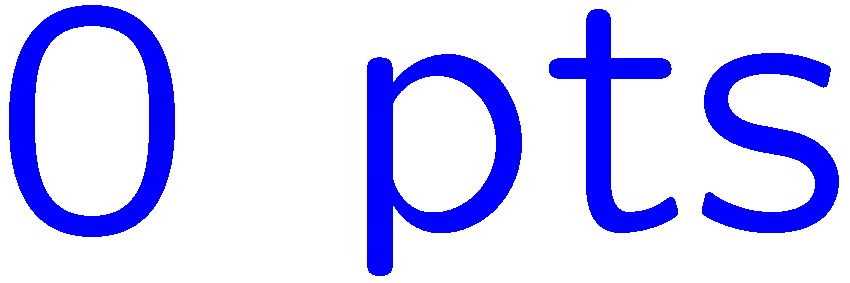 0 of 5
1+1=
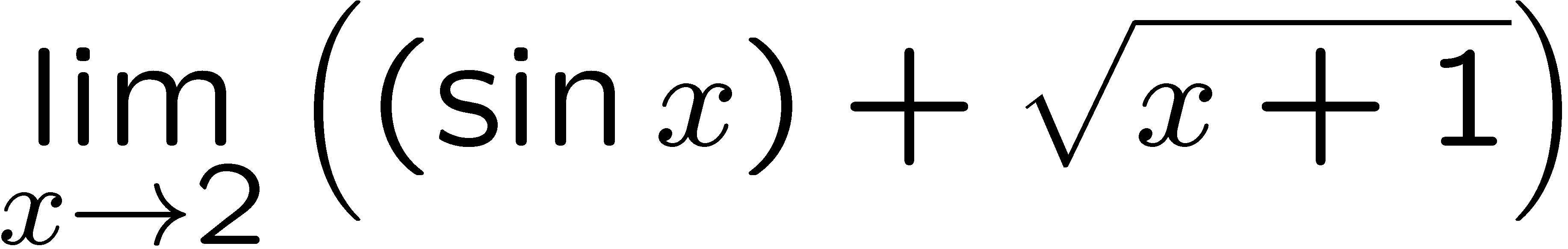 1
2
3
4
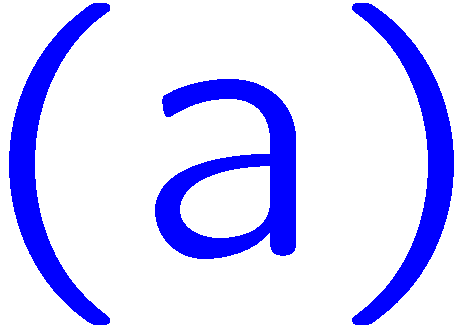 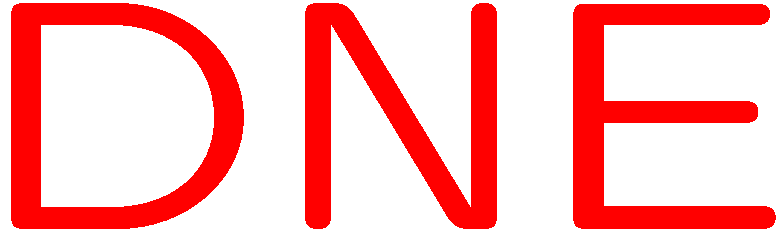 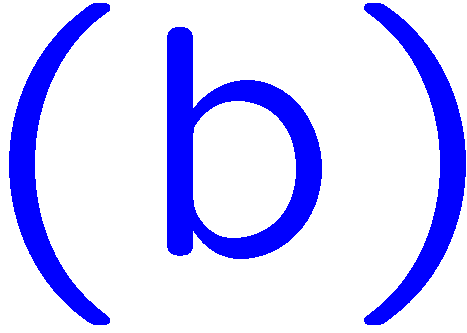 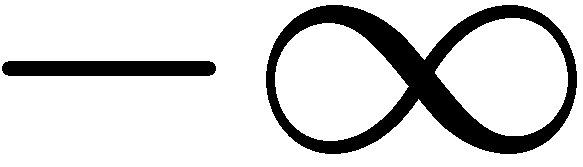 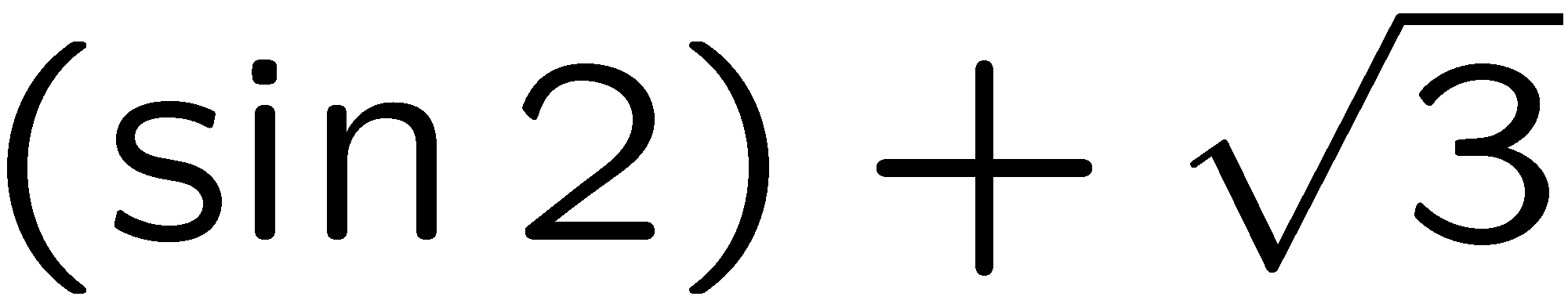 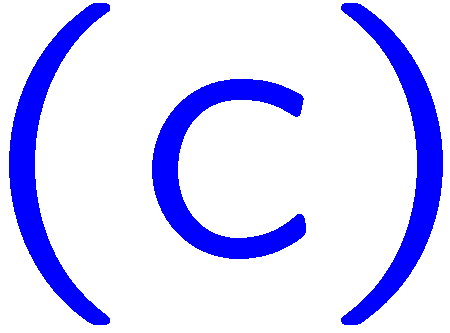 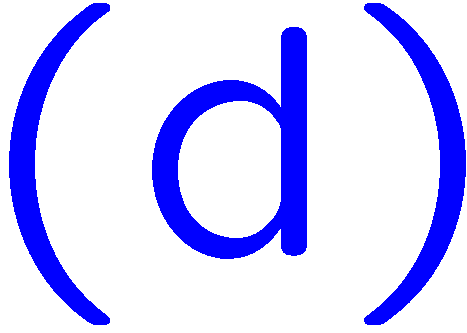 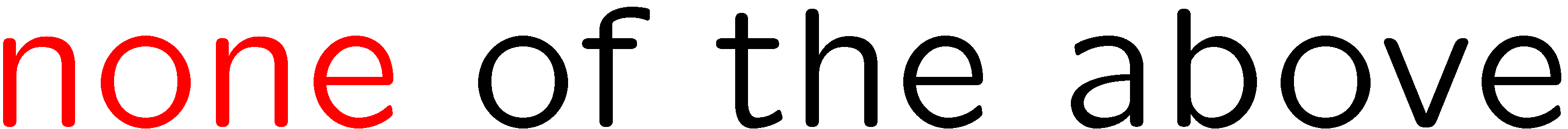 35
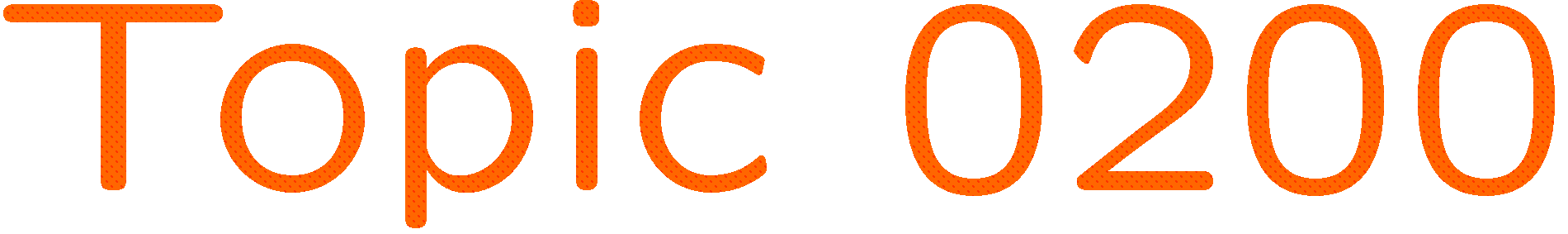 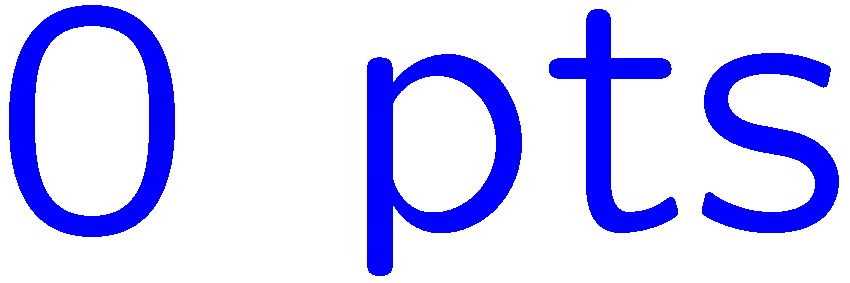 0 of 5
1+1=
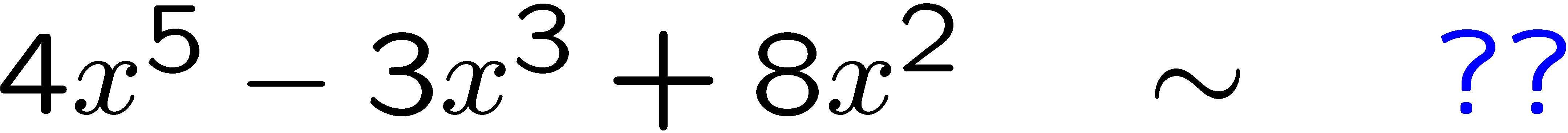 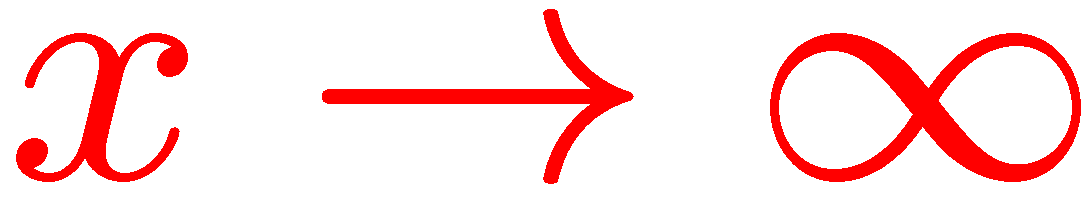 1
2
3
4
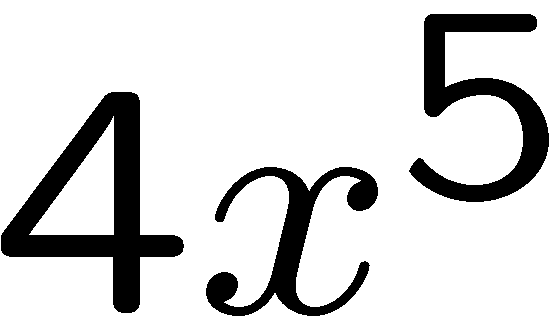 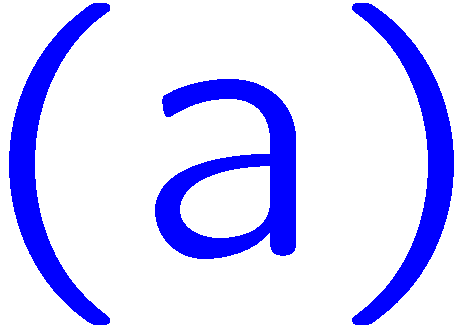 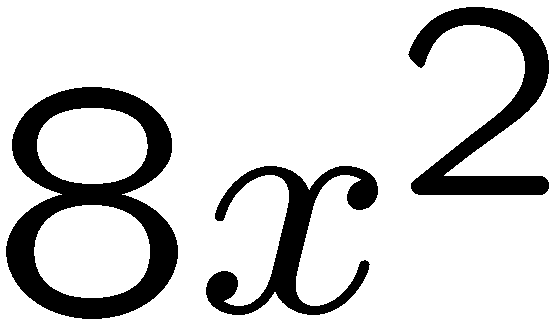 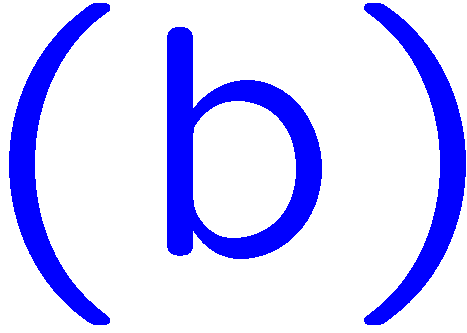 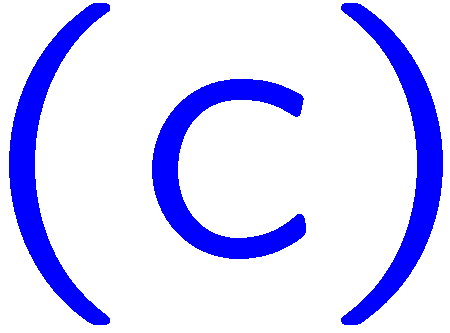 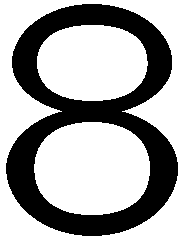 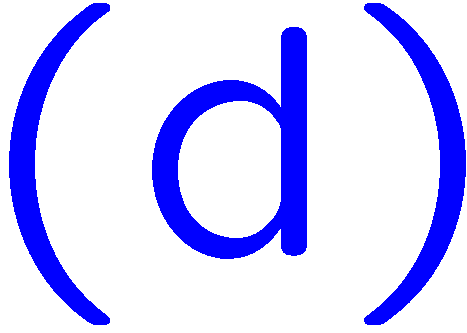 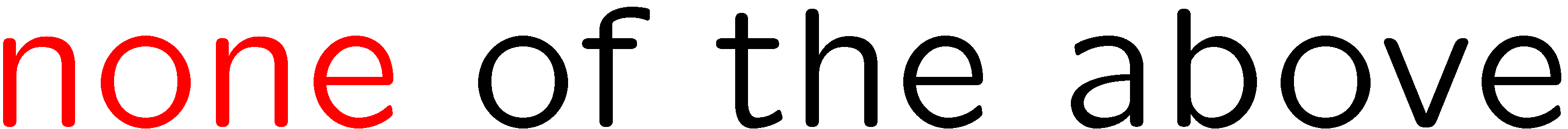 36
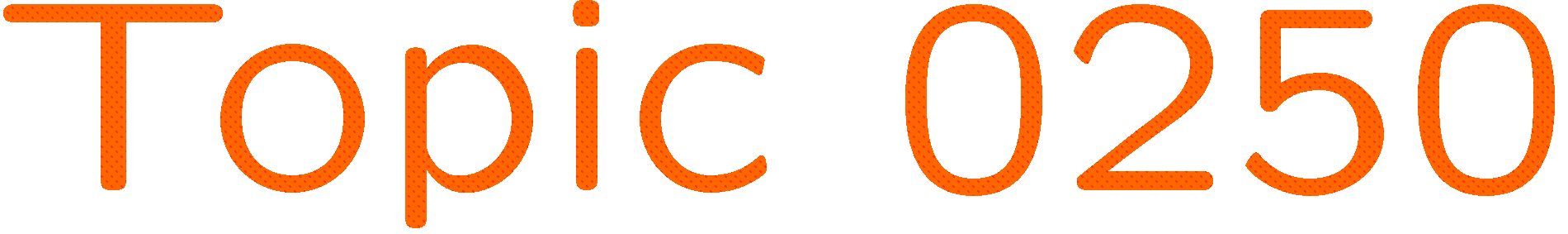 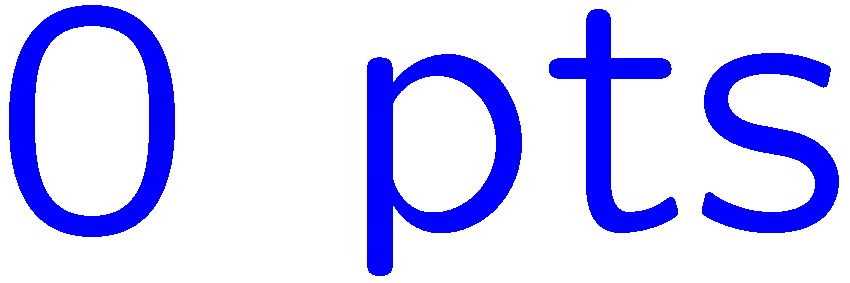 0 of 5
1+1=
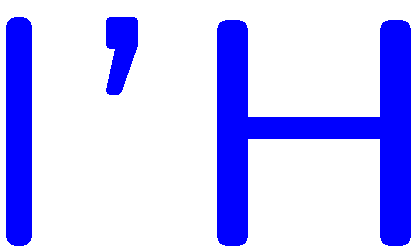 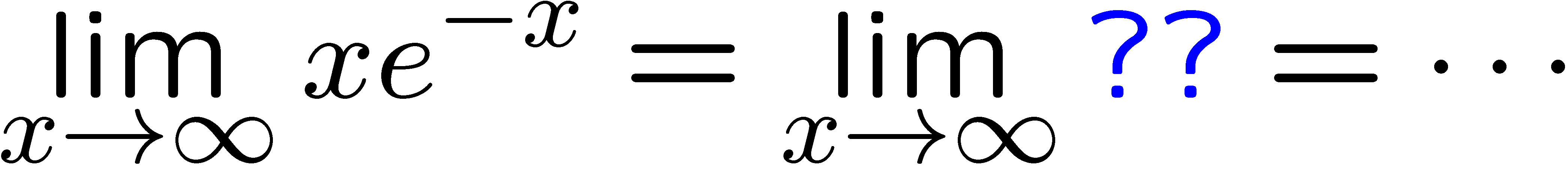 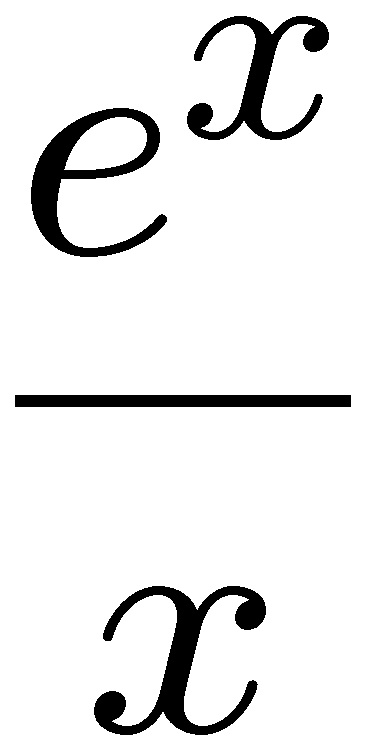 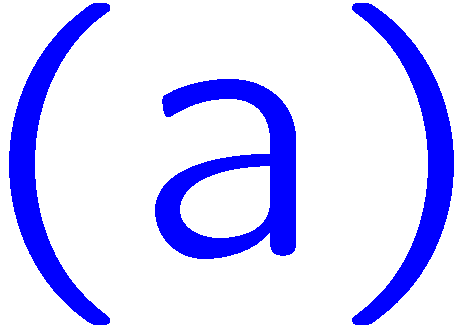 1
2
3
4
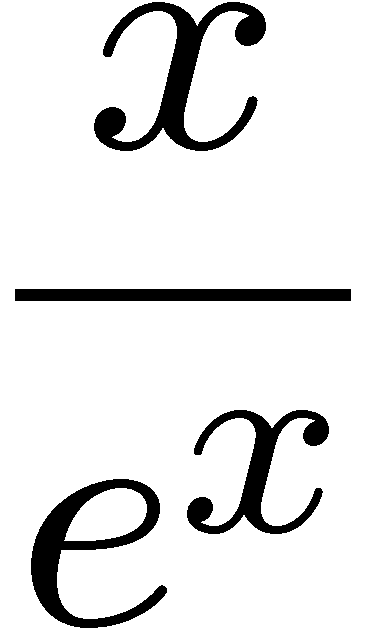 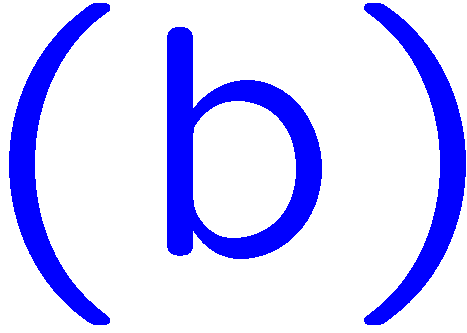 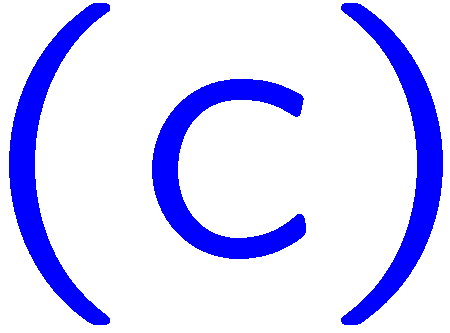 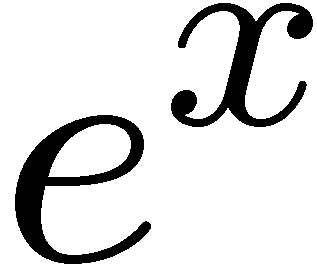 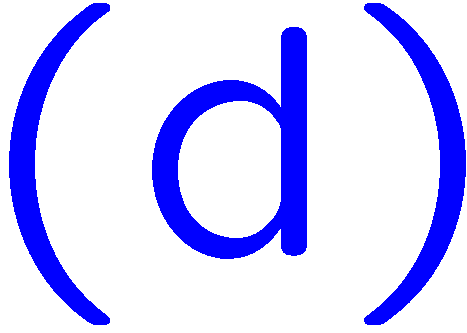 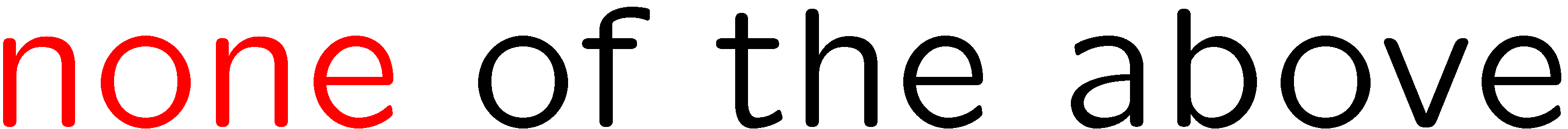 37
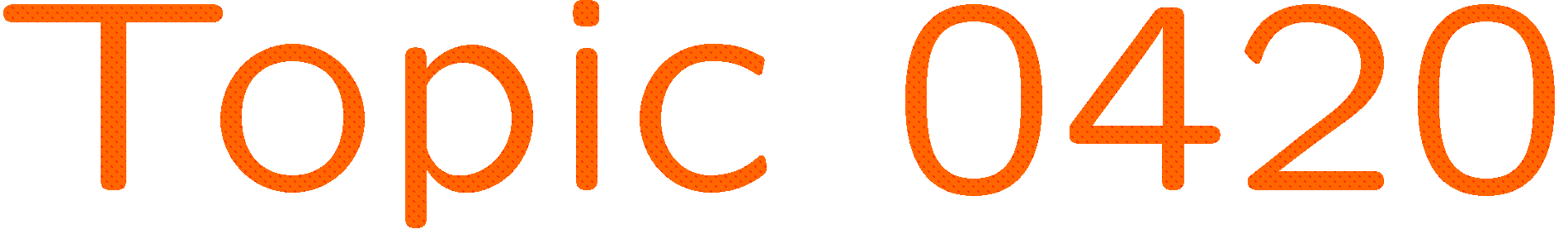 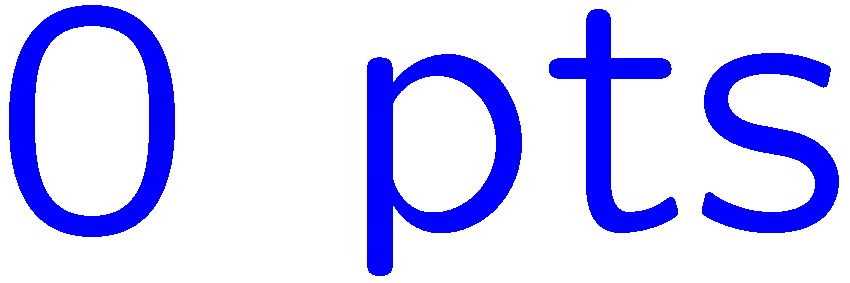 0 of 5
1+1=
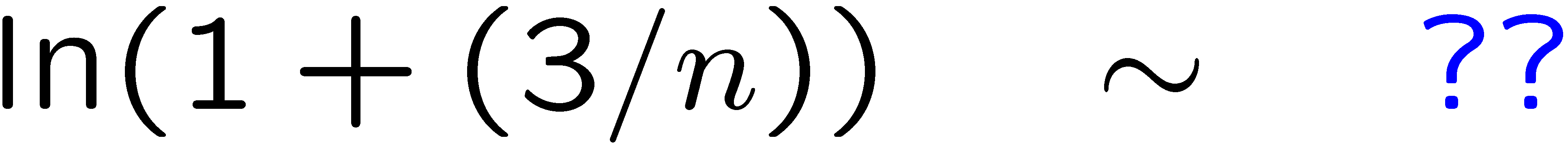 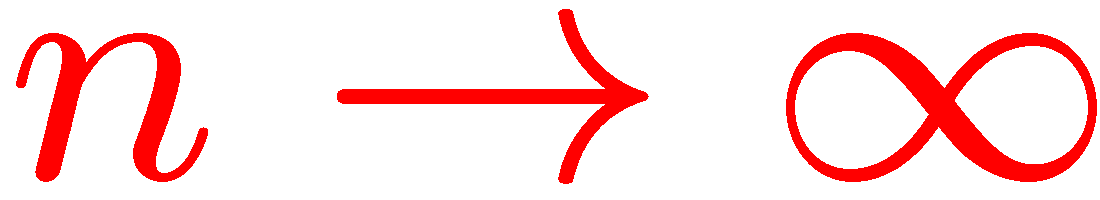 1
2
3
4
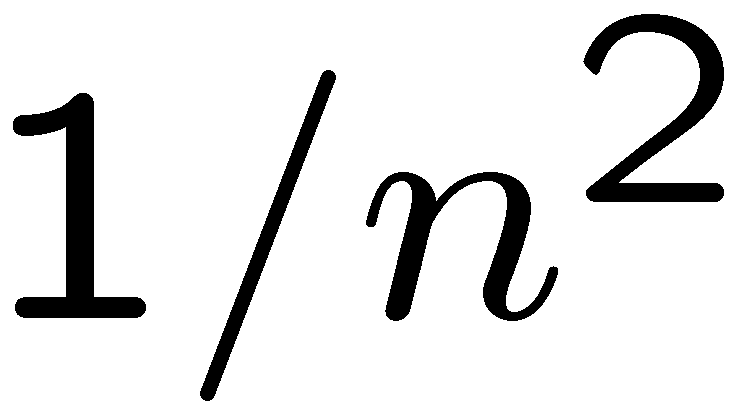 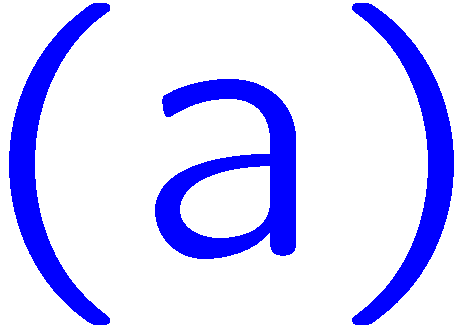 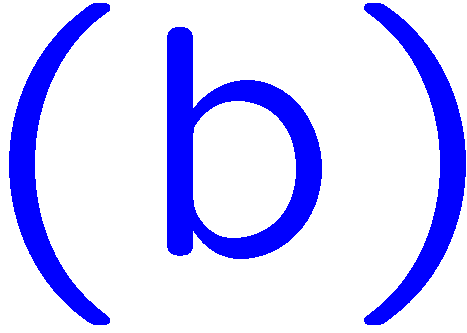 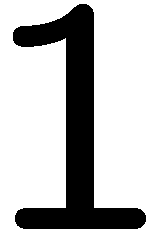 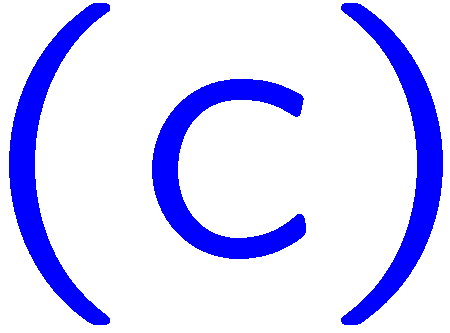 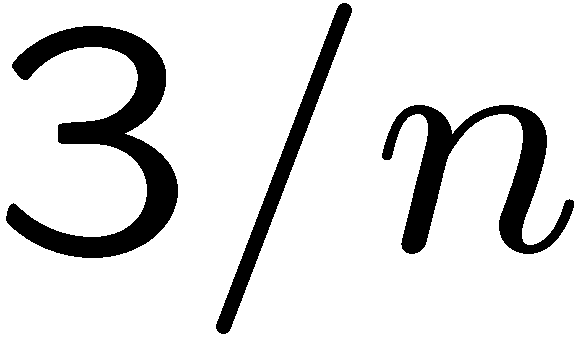 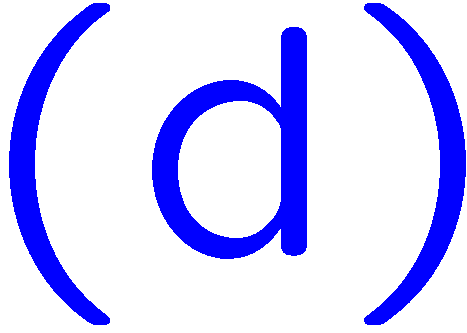 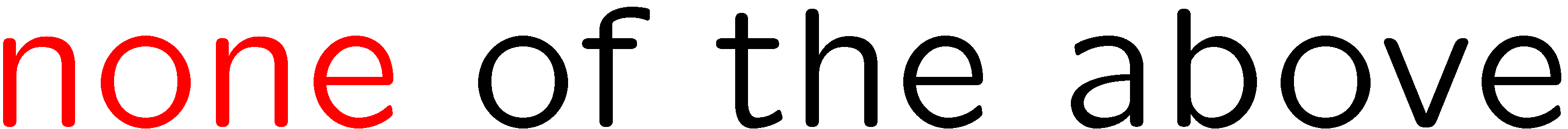 38
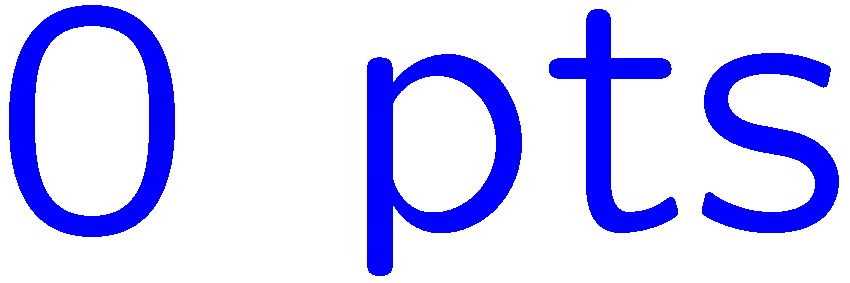 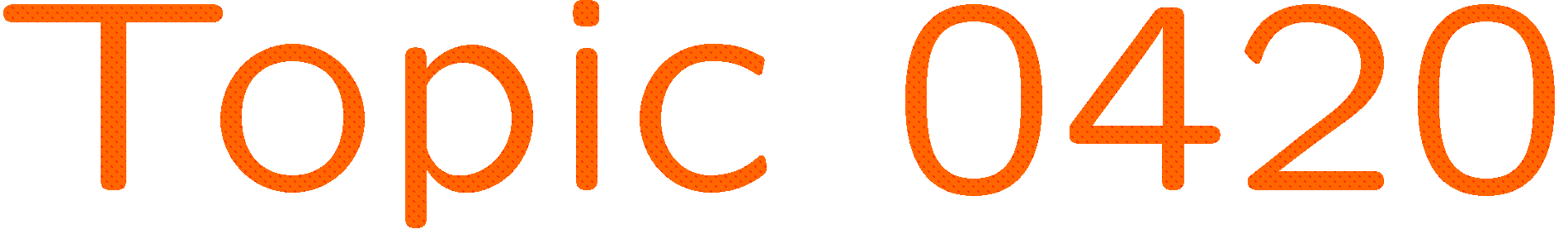 0 of 5
1+1=
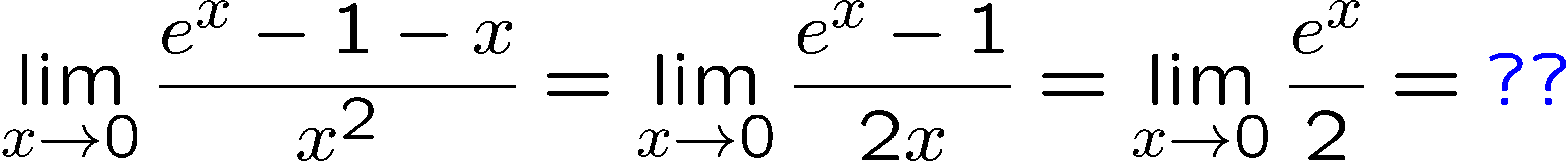 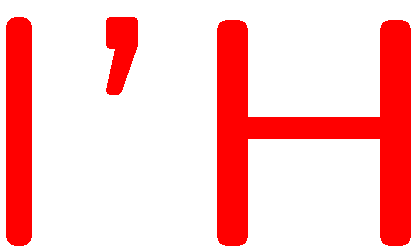 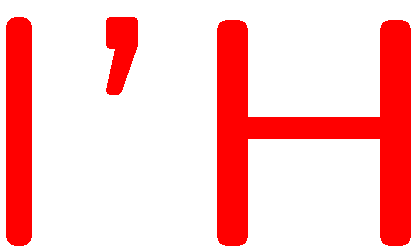 1
2
3
4
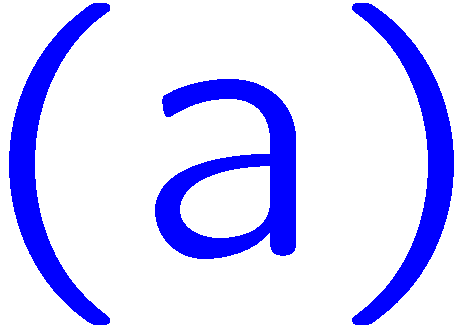 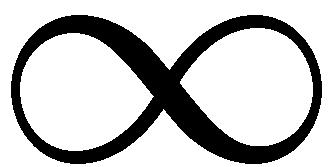 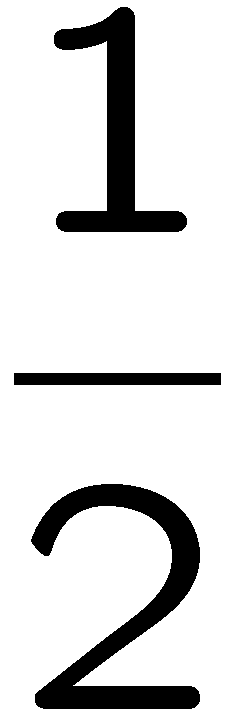 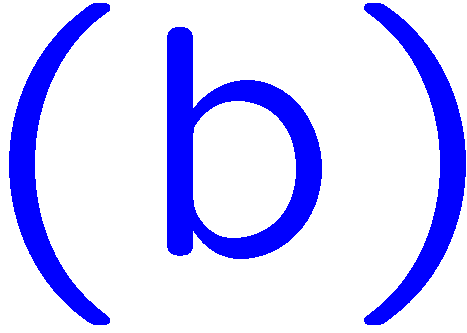 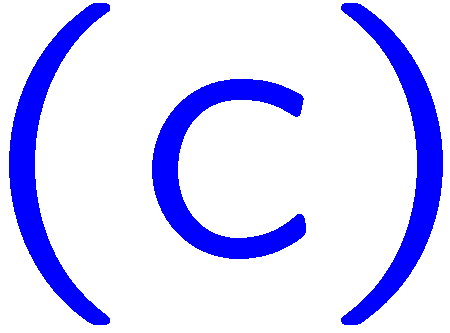 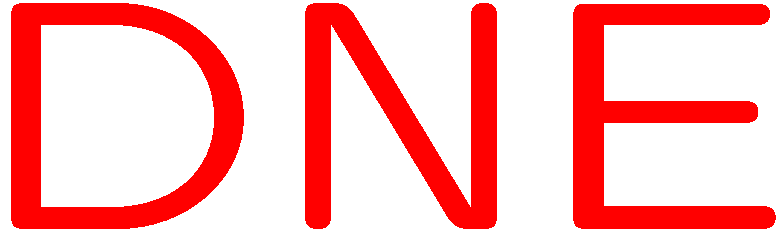 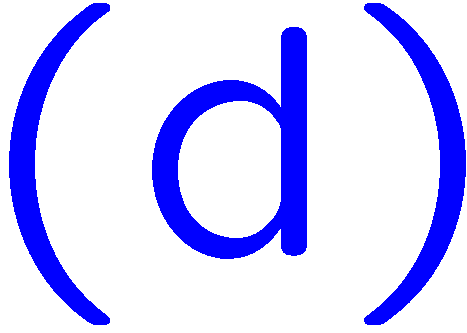 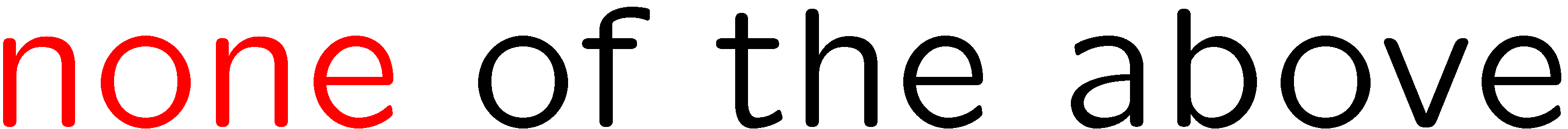 39
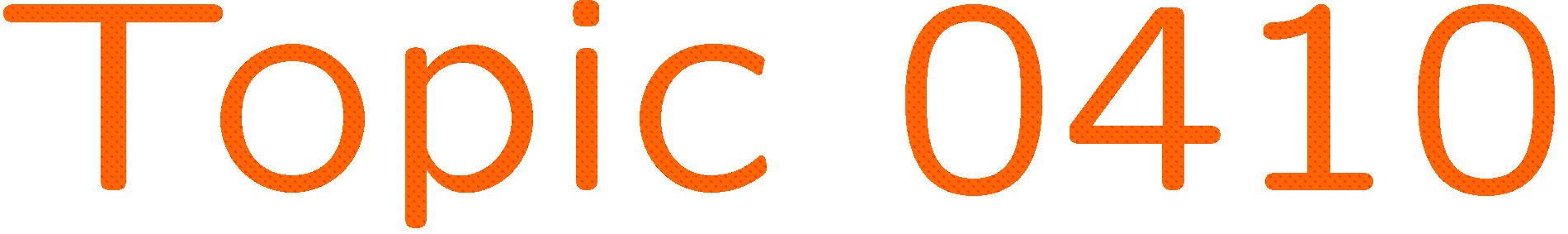 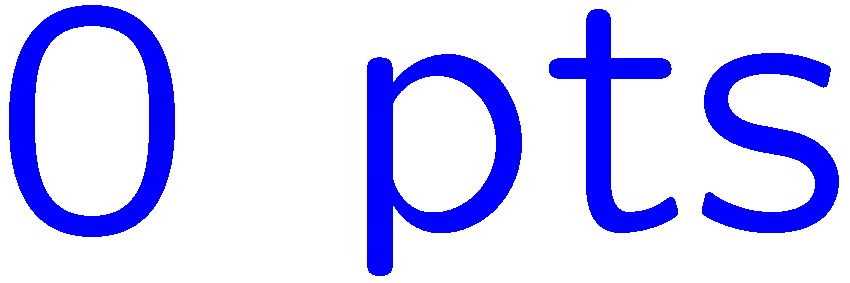 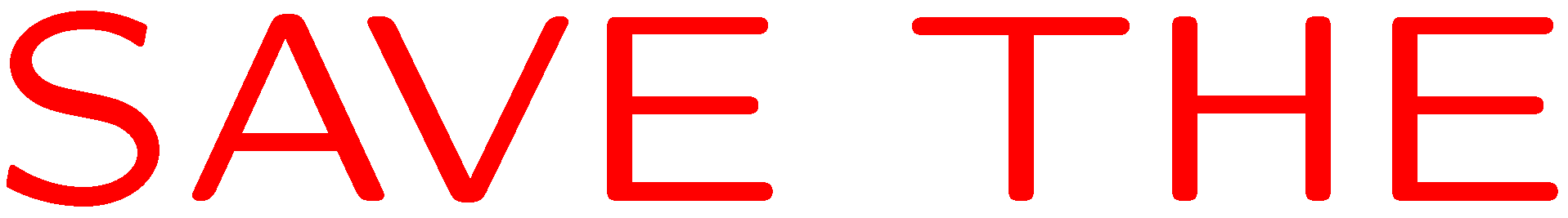 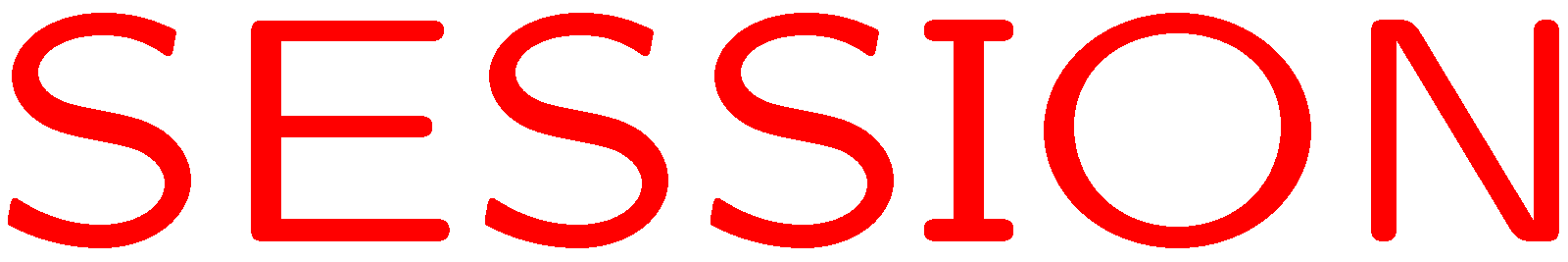 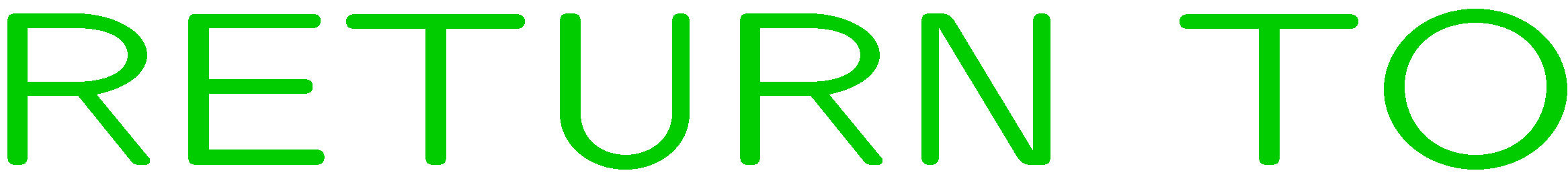 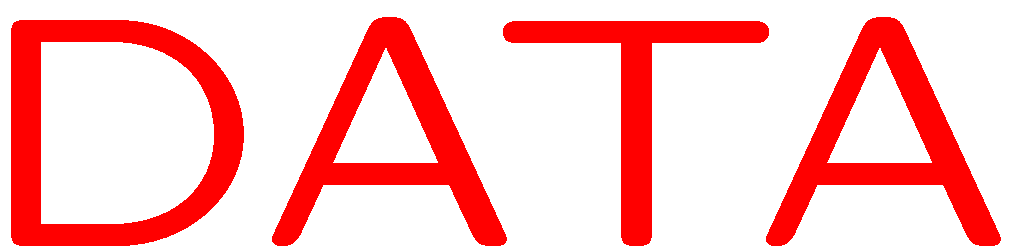 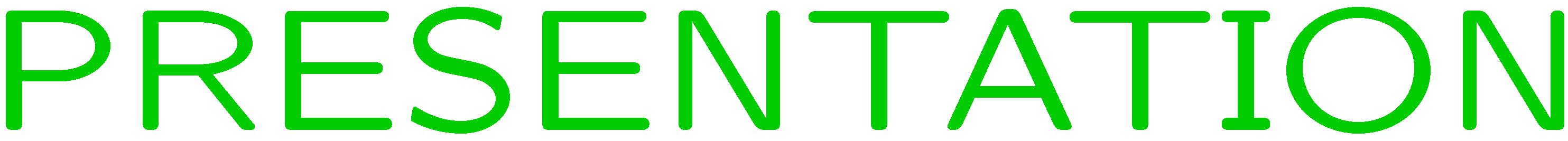